Year 4, Unit 2
Numbers to 10,000
Year 4, Unit 2
These materials heavily reflect the prioritisation approach of the ready-to-progress criteria in the DfE Primary Mathematics Guidance 2020 and on the PPTs that exemplify them on the NCETM website. They also include other relevant national curriculum content. Related sections of the NCETM Primary Mastery Professional Development Materials provide small-step teaching guidance.
Ready-to-progress criteria addressed by this unit
Teaching of this unit supports the following criteria from the ‘DfE Mathematics Guidance: key stages 1 & 2’ (the 335-page document available as a download)
4NPV-1 Page 146
4NPV-2 Page 149
4NPV-3 Page 150
4NPV-4 Page 155
4NF-3   Page 166
Prior learning 
If the following ready-to-progress criteria, contained in the same DfE guidance document as above, were secured in Year 3, children will be ready to start on this unit.
3NPV-1 Page 86
3NPV-2 Page 88
3NPV-3 Page 91
3NPV-4 Page 95
3NF-3   Page 103
Curriculum Prioritisation for Primary Maths
Contents
The links below take you to the starting slide of each learning outcome.
Click the arrow button to return to this Contents slide.
Curriculum Prioritisation for Primary Maths
Contents
The links below take you to the starting slide of each learning outcome.
Click the arrow button to return to this Contents slide.
Curriculum Prioritisation for Primary Maths
Contents
The links below take you to the starting slide of each learning outcome.
Click the arrow button to return to this Contents slide.
Curriculum Prioritisation for Primary Maths
Year 4, Unit 2, Learning Outcome 1
The following slides have been collated to support the teaching of this learning outcome.
Curriculum Prioritisation for Primary Maths
Year 4, Unit 2, Learning Outcome 1
Additional teacher guidance for this outcome should be read first and can be found in this segment of the NCETM Primary Mastery Professional Development Materials:
1.22 Composition and calculation: 1,000 and four-digit numbers.
The spine materials are divided into ‘teaching points’ and ‘steps in learning’.
Curriculum Prioritisation for Primary Maths
1.22 1,000 and four-digit numbers – step 1:1
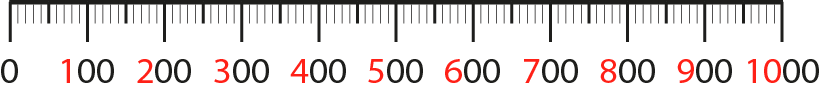 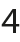 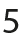 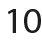 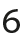 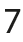 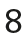 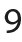 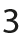 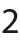 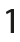 1.22 1,000 and four-digit numbers – step 1:1
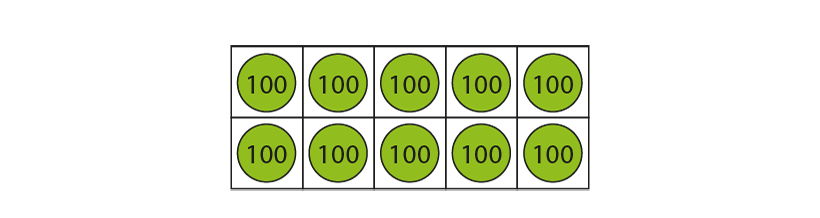 1.22 1,000 and four-digit numbers – step 1:1
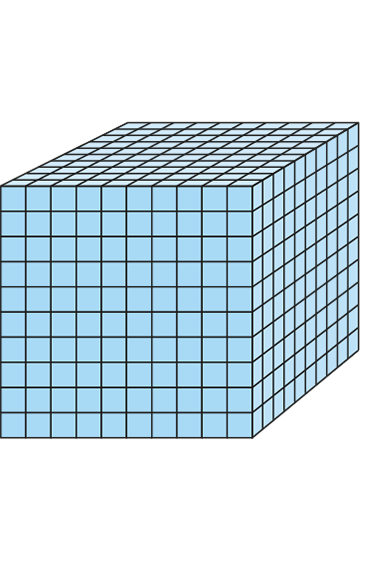 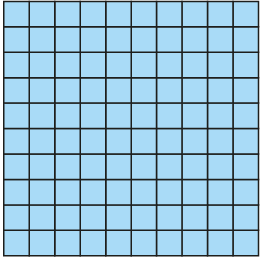 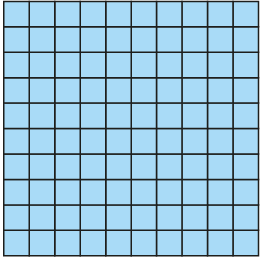 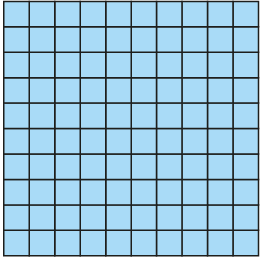 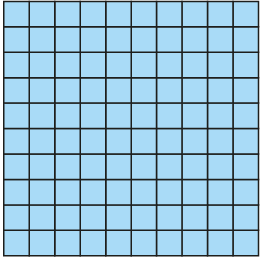 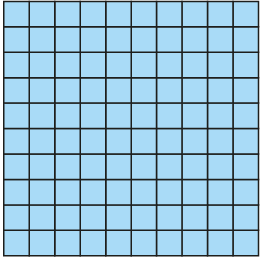 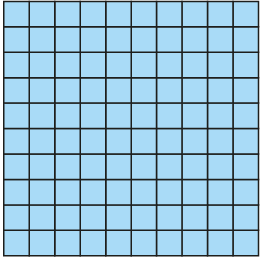 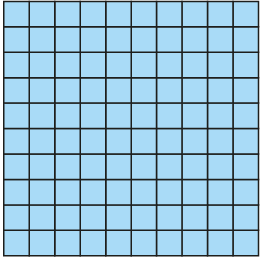 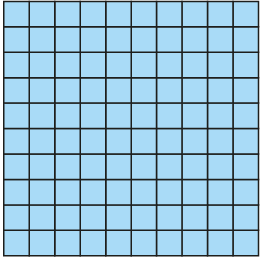 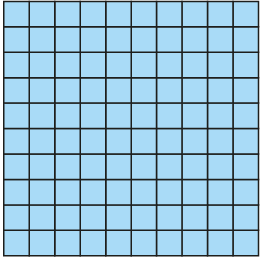 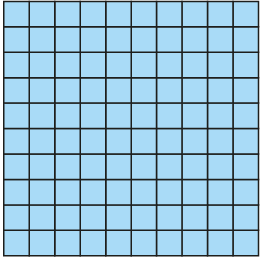 1.22 1,000 and four-digit numbers – step 1:1
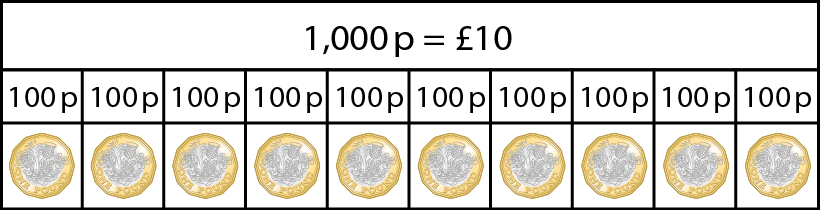 1.22 1,000 and four-digit numbers – step 1:1
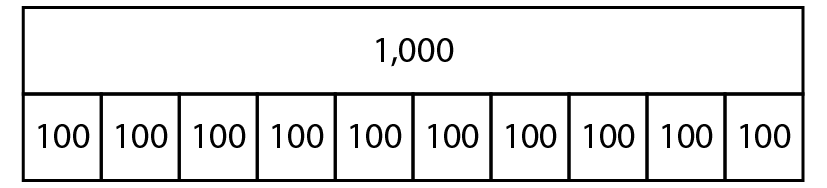 1.22 1,000 and four-digit numbers – step 1:2
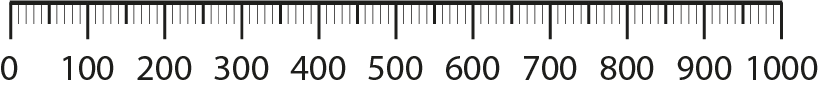 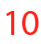 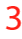 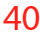 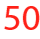 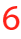 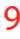 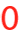 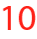 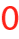 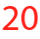 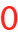 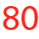 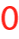 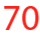 1.22 1,000 and four-digit numbers – step 1:2
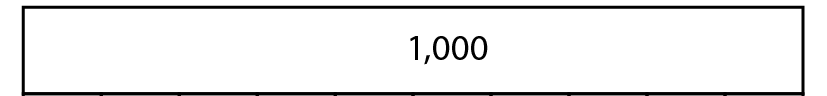 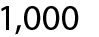 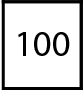 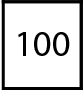 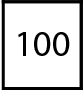 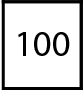 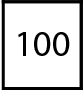 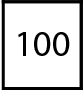 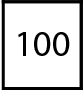 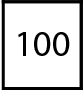 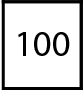 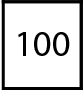 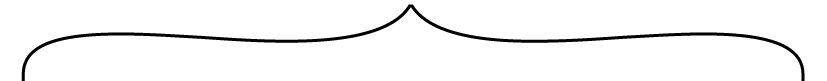 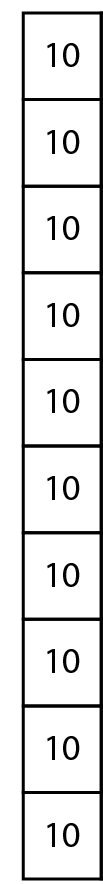 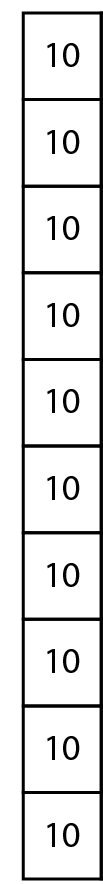 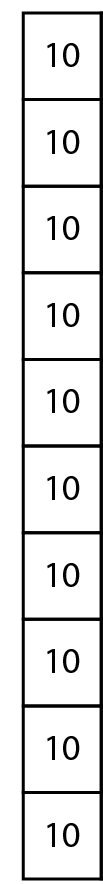 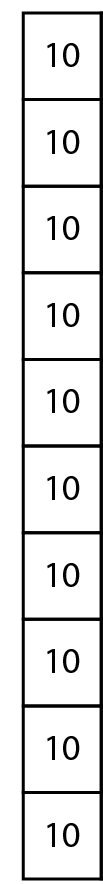 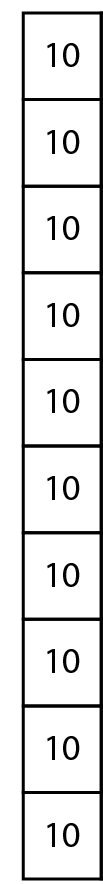 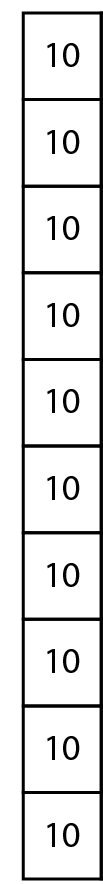 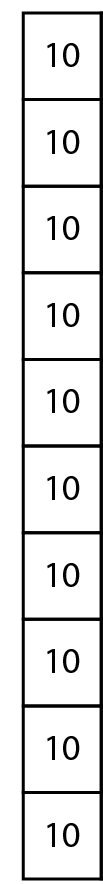 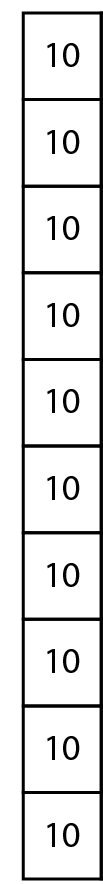 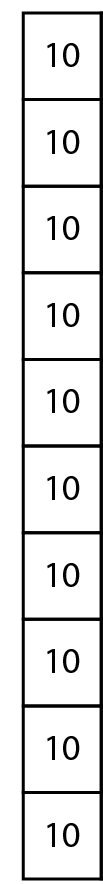 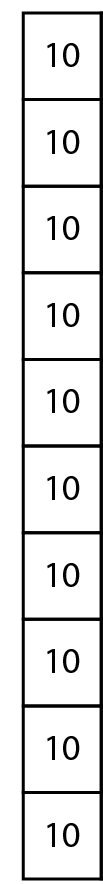 1.22 1,000 and four-digit numbers – step 1:2
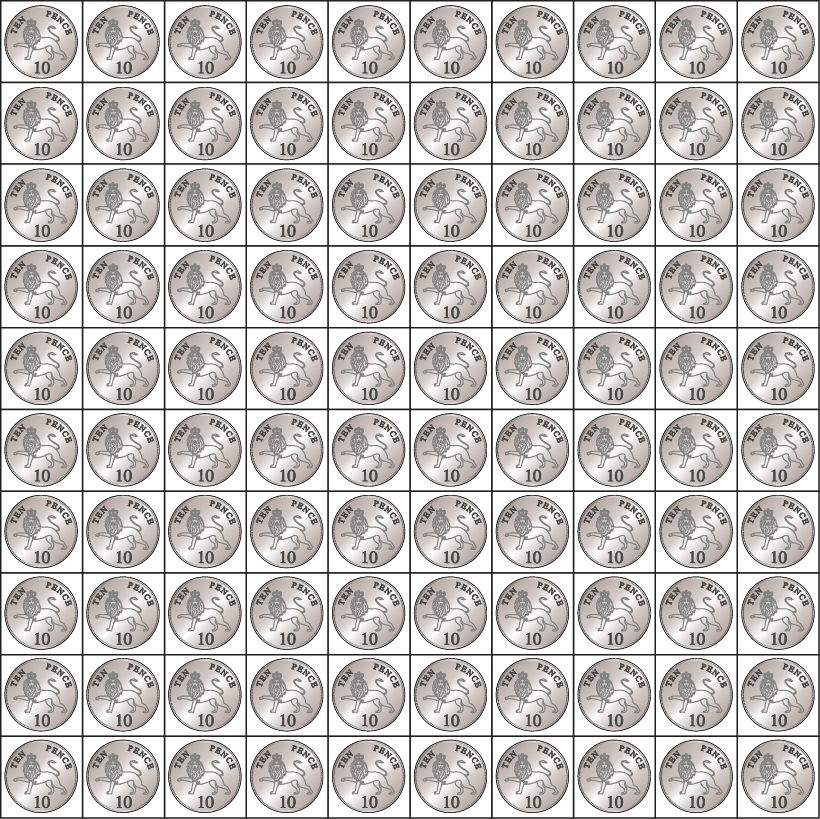 1.22 1,000 and four-digit numbers – step 1:2
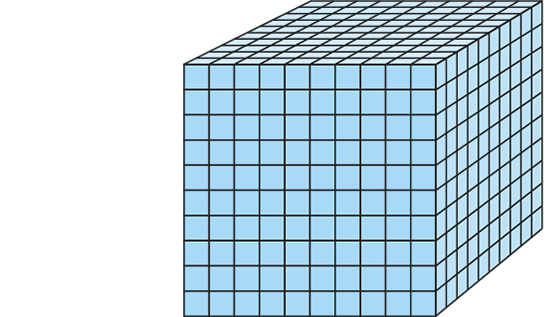 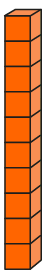 1.22 1,000 and four-digit numbers – step 1:3
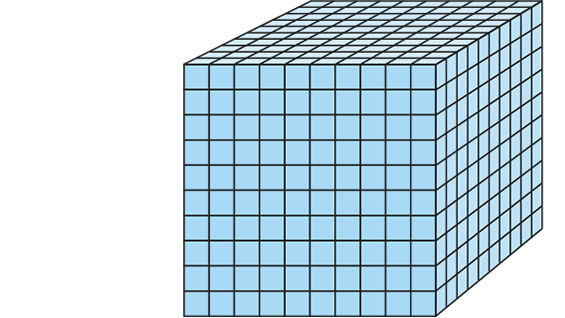 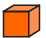 1.22 1,000 and four-digit numbers – step 1:3
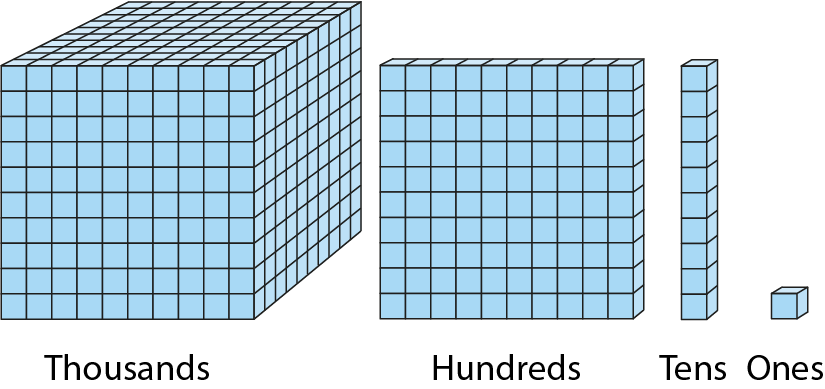 1.22 1,000 and four-digit numbers – step 1:4
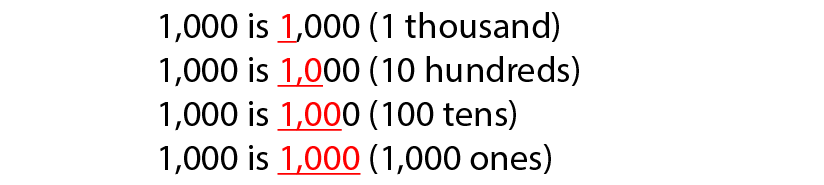 4NPV-1 Equivalence of 10 hundreds and 1 thousand
10 hundreds are equivalent to 1,000.
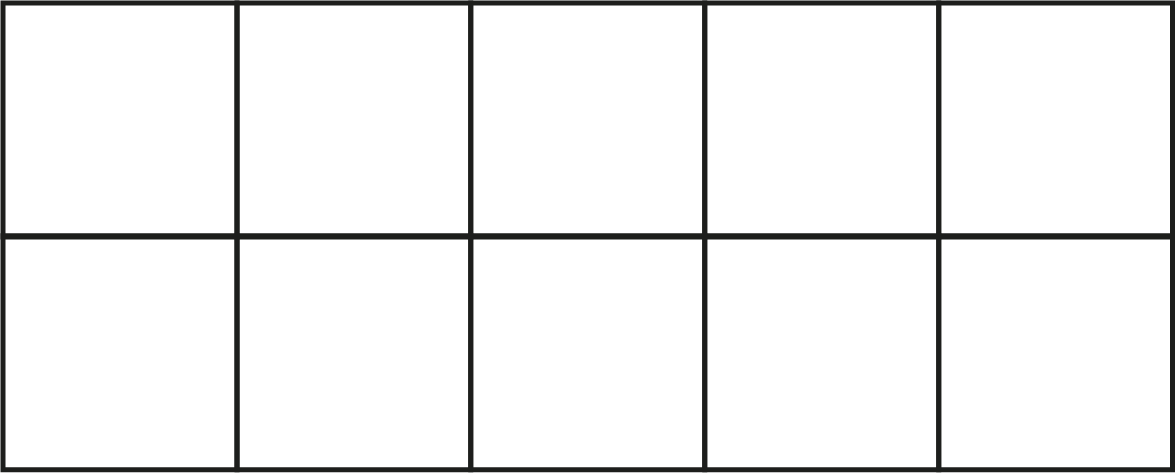 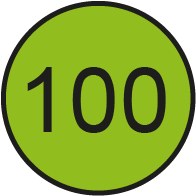 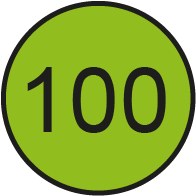 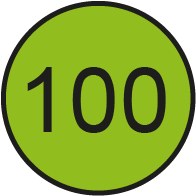 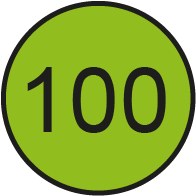 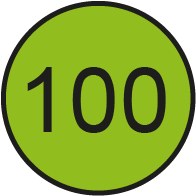 Count in steps of 100 to 1,000  
How many steps did you count?
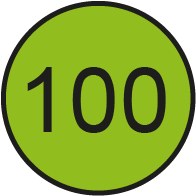 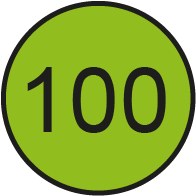 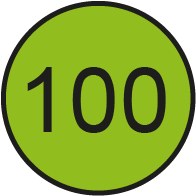 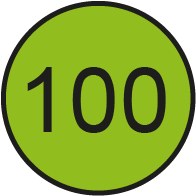 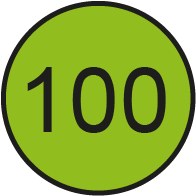 1,000
4NPV-1 Equivalence of 10 hundreds and 1 thousand
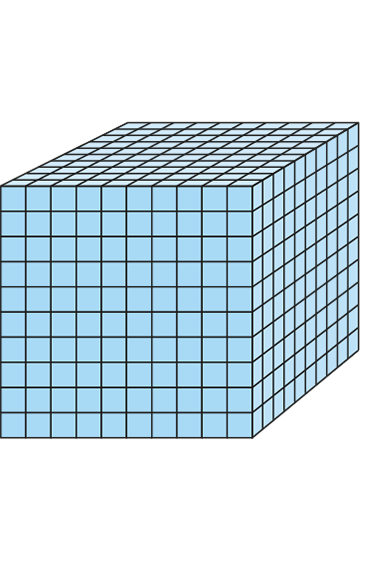 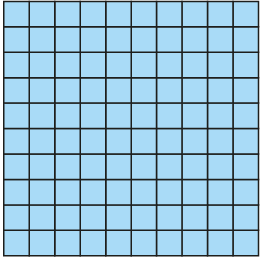 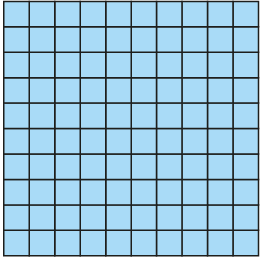 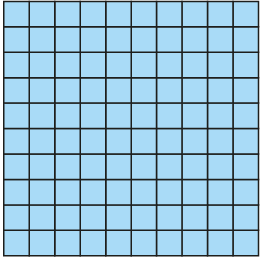 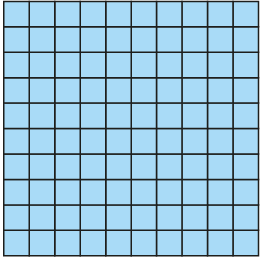 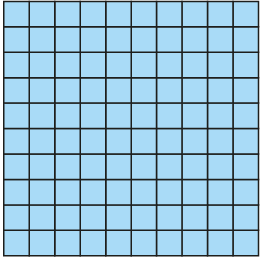 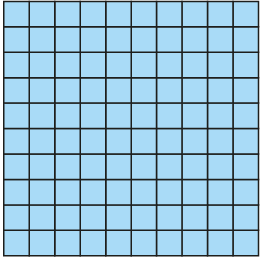 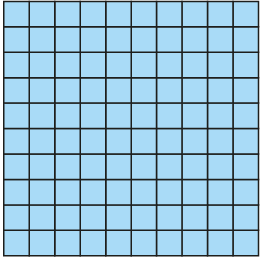 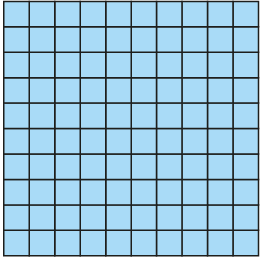 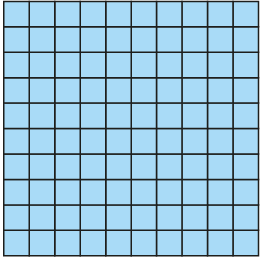 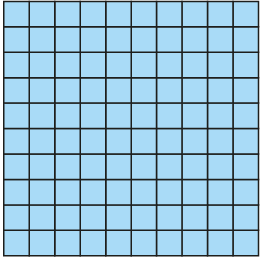 Use Dienes blocks to show that 10 hundreds are equivalent to 1,000.
4NPV-1 Equivalence of 10 hundreds and 1 thousand
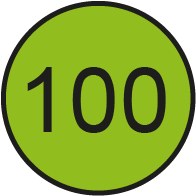 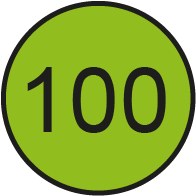 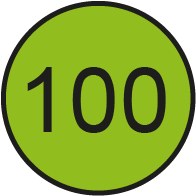 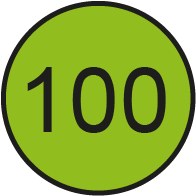 10 hundreds are equivalent to 1,000.
18 hundreds are equivalent to 1,800.
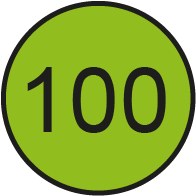 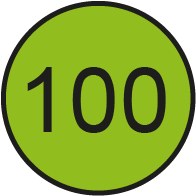 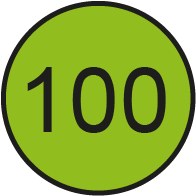 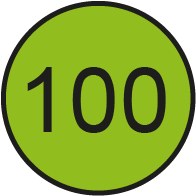 Take a handful of 100 counters and write the number you have. Say it two ways: the number of hundreds you have, and the way the number is normally read.
Repeat the activity.
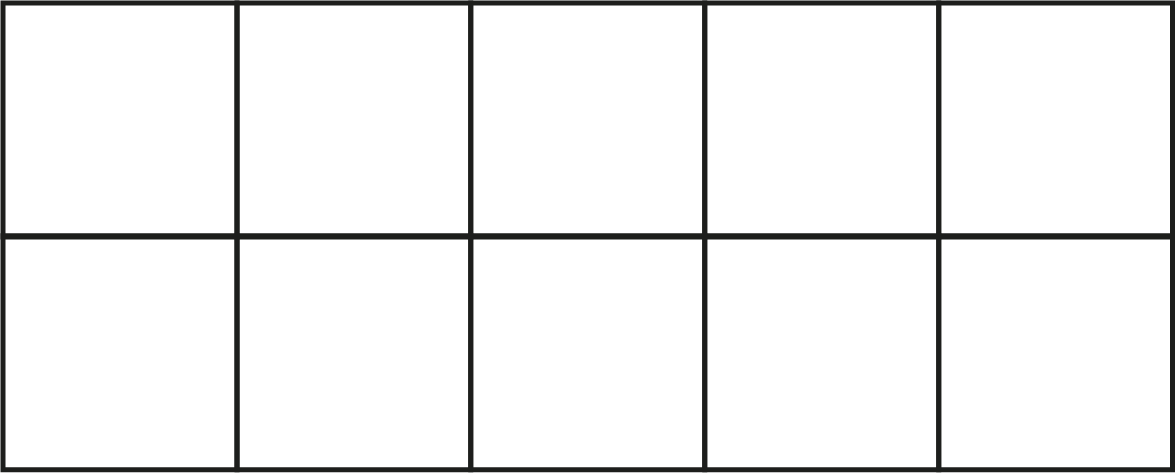 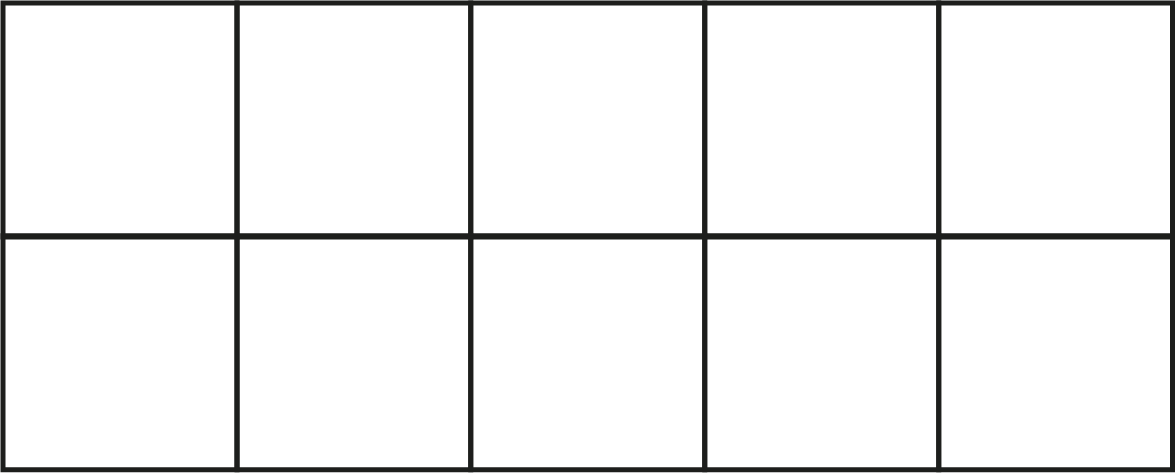 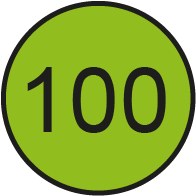 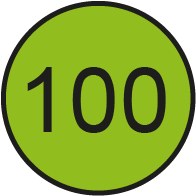 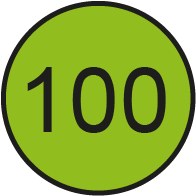 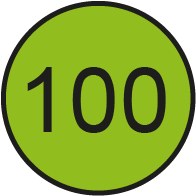 1,800
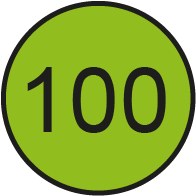 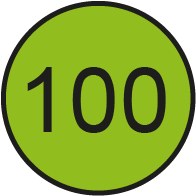 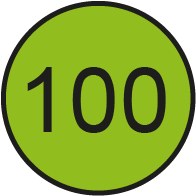 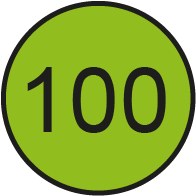 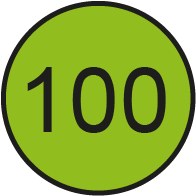 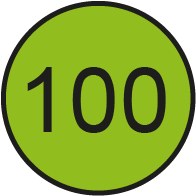 4NPV-1 Equivalence of 10 hundreds and 1 thousand
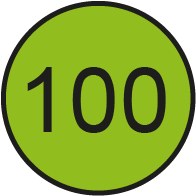 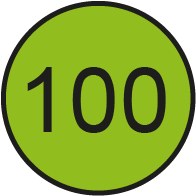 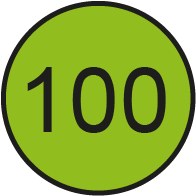 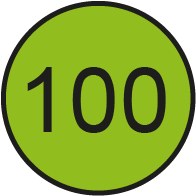 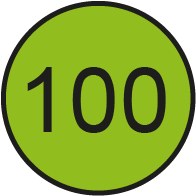 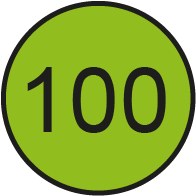 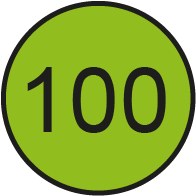 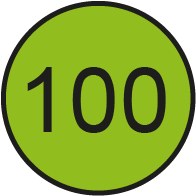 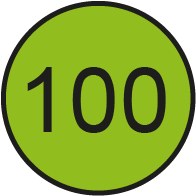 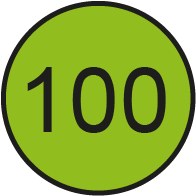 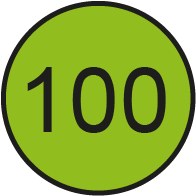 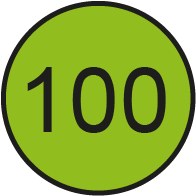 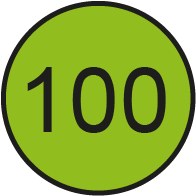 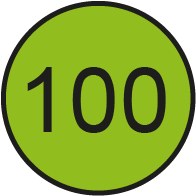 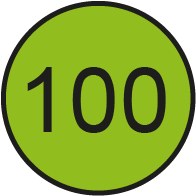 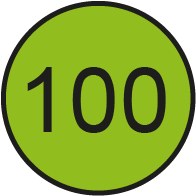 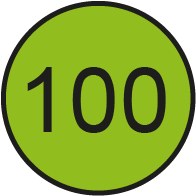 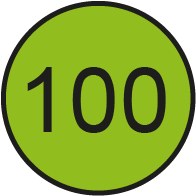 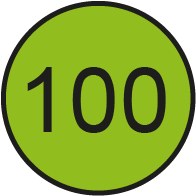 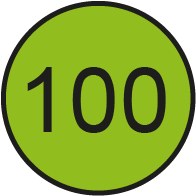 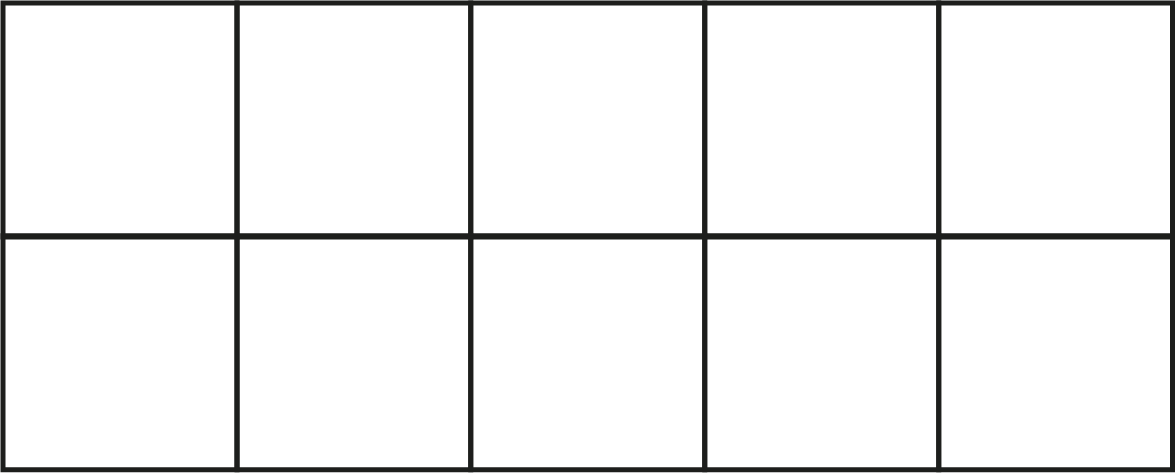 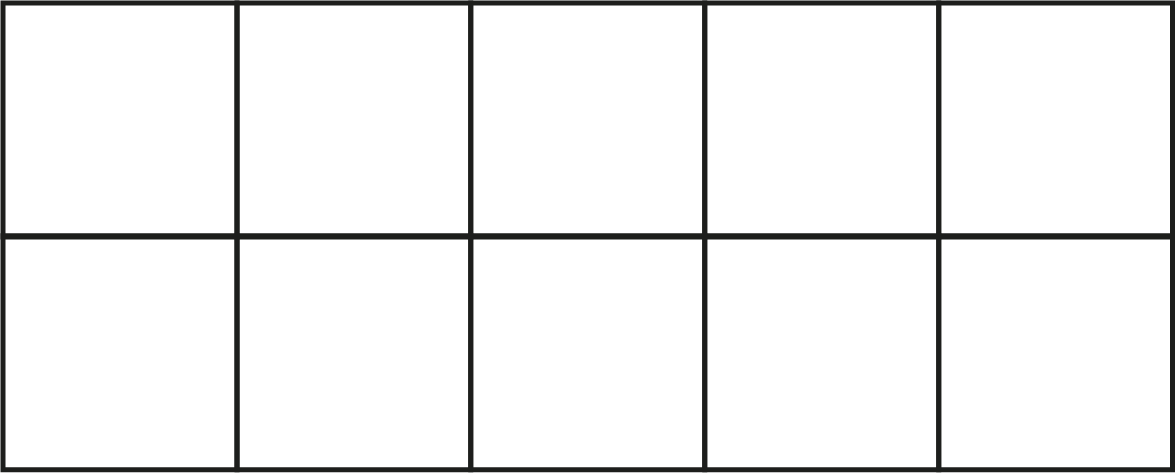 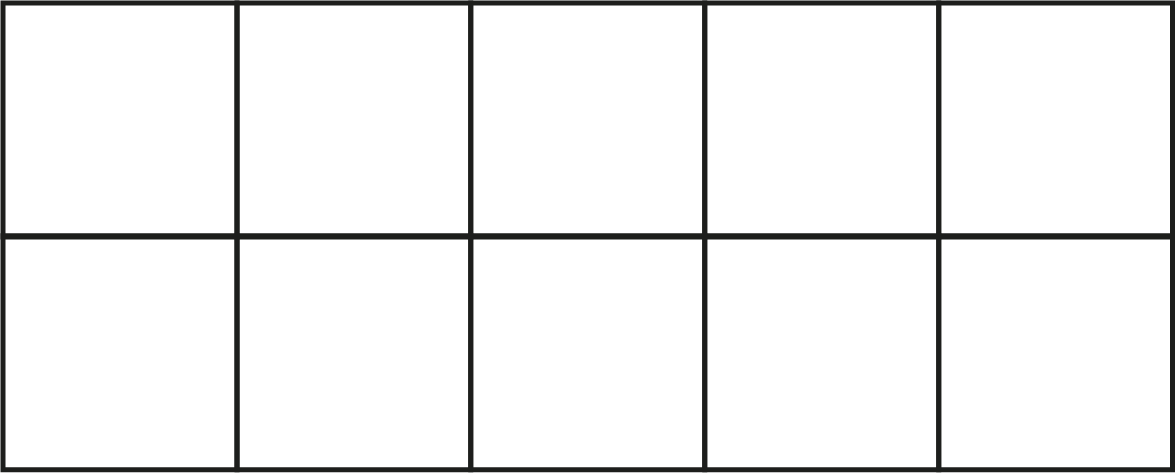 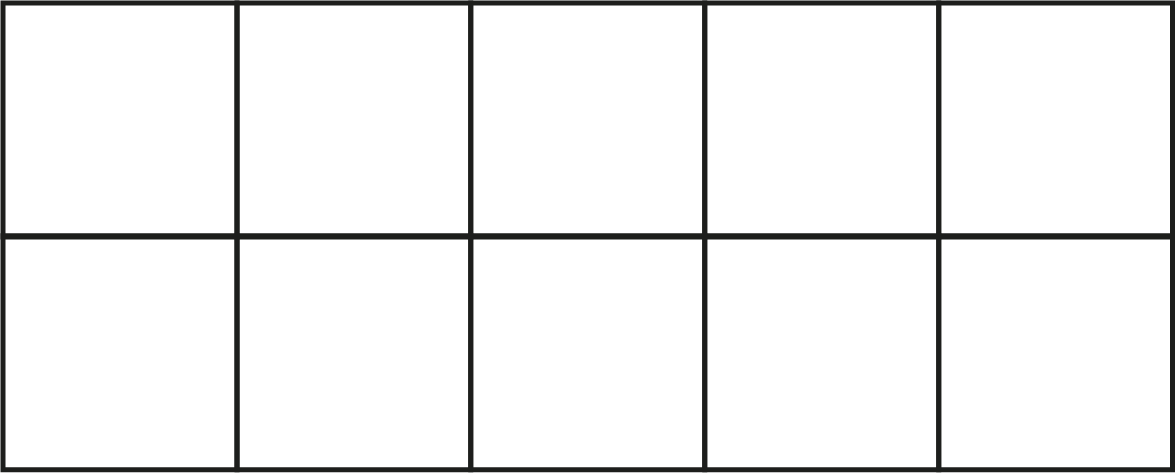 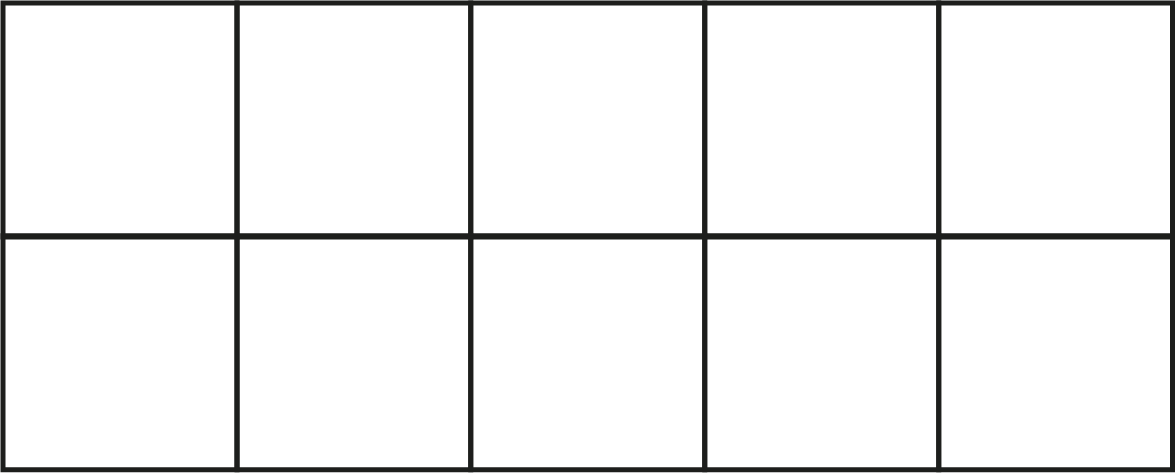 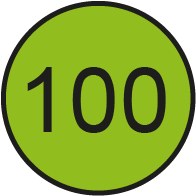 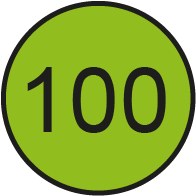 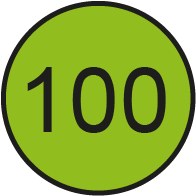 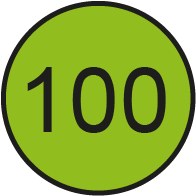 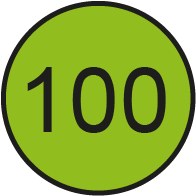 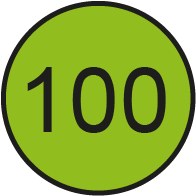 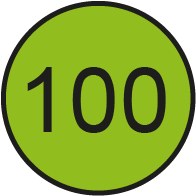 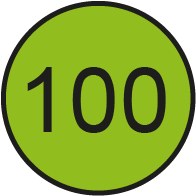 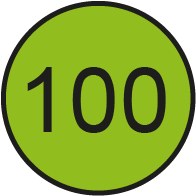 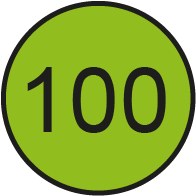 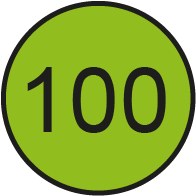 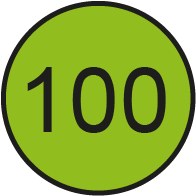 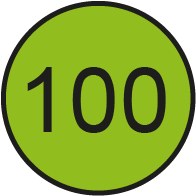 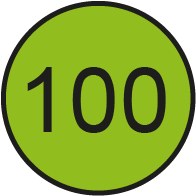 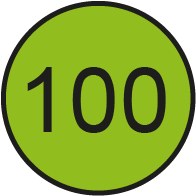 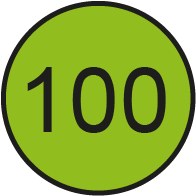 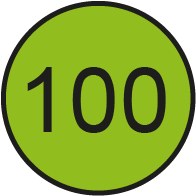 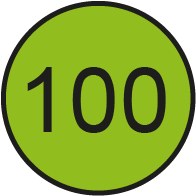 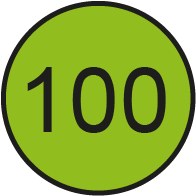 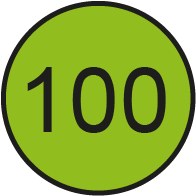 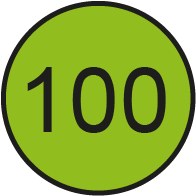 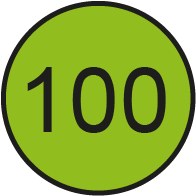 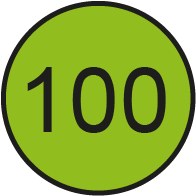 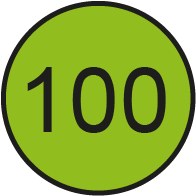 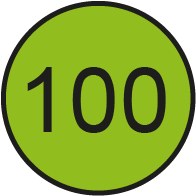 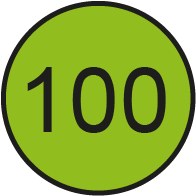 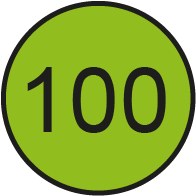 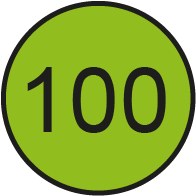 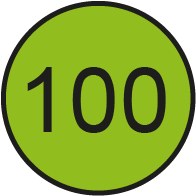 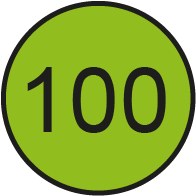 Count up in 100s beyond 9 hundred, saying 10 hundred, 11 hundred, 12 hundred… Stop at a number of your choice and say the number in two ways, e.g. 16 hundreds and 1,600 (one thousand six hundred). Repeat, stopping at different numbers each time.
4NPV-1 Equivalence of 10 hundreds and 1 thousand
1,000
100
200
300
400
500
600
700
800
900
Count in multiples of 100. What do you notice when you get to the end of each row?
Choose a number and say how many hundreds it is made from.
2,000
1,100
1,200
1,300
1,400
1,500
1,600
1,700
1,800
1,900
3,000
2,100
2,200
2,300
2,400
2,500
2,600
2,700
2,800
2,900
4,000
3,100
3,200
3,300
3,400
3,500
3,600
3,700
3,800
3,900
5,000
4,100
4,200
4,300
4,400
4,500
4,600
4,700
4,800
4,900
6,000
5,100
5,200
5,300
5,400
5,500
5,600
5,700
5,800
5,900
7,000
6,100
6,200
6,300
6,400
6,500
6,600
6,700
6,800
6,900
8,000
7,100
7,200
7,300
7,400
7,500
7,600
7,700
7,800
7,900
9,000
8,100
8,200
8,300
8,400
8,500
8,600
8,700
8,800
8,900
10,000
9,100
9,200
9,300
9,400
9,500
9,600
9,700
9,800
9,900
4NPV-1 Equivalence of 10 hundreds and 1 thousand
100
100
100
100
100
100
100
100
100
100
What do you notice about the value of the each row? And of the whole grid?
Click in the grid to reveal a number of hundreds.
How many hundreds are there? What is the total value of those hundreds?
Highlight some of the hundreds in a grid yourself. How many hundreds are there? What is the number you have made?
100
100
100
100
100
100
100
100
100
100
100
100
100
100
100
100
100
100
100
100
100
100
100
100
100
100
100
100
100
100
100
100
100
100
100
100
100
100
100
100
100
100
100
100
100
100
100
100
100
100
100
100
100
100
100
100
100
100
100
100
100
100
100
100
100
100
100
100
100
100
100
100
100
100
100
100
100
100
100
100
100
100
100
100
100
100
100
100
100
100
4NPV-1 Equivalence of 10 hundreds and 1 thousand
Click to reveal a number.
Use this slide to practise saying other numbers made of thousands and hundreds, or place counters onto Gattegno charts to identify and say other numbers.
How many hundreds are there in each number you say?
4NPV-1 Equivalence of 10 hundreds and 1 thousand
If the blue counter has a value of 1, what happens to its value when it moves from the ones column to the tens column? And from the tens column to the hundreds column? And from the hundreds column to the thousands column?
What happens to the counter’s value when you move it the other way?
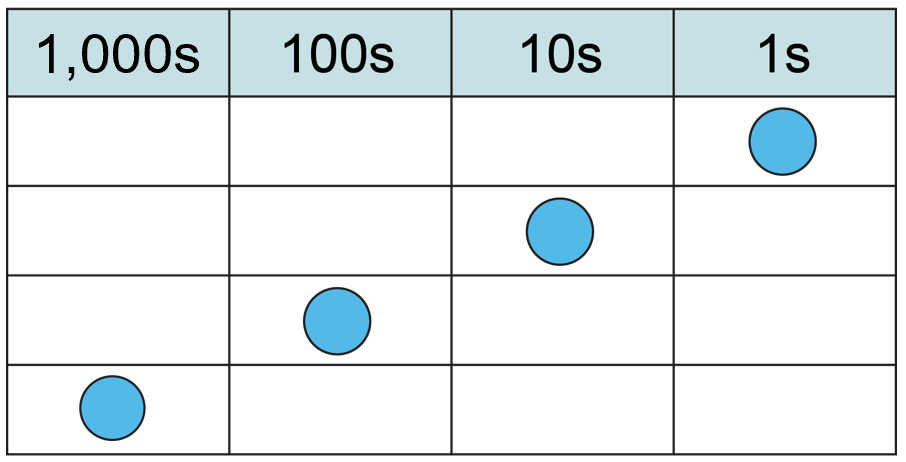 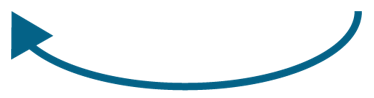 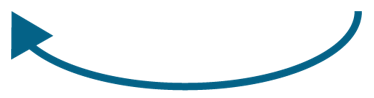 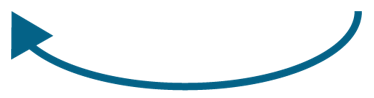 ten times the size
ten times the size
ten times the size
one-tenth of the size
one-tenth of the size
one-tenth of the size
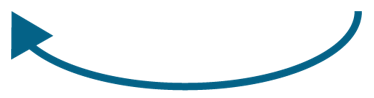 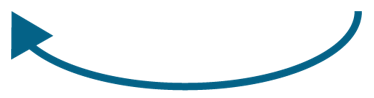 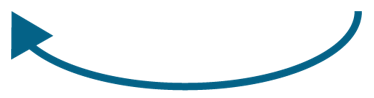 4NPV-1 Equivalence of 10 hundreds and 1 thousand
Compare the value of the units. What do you notice?
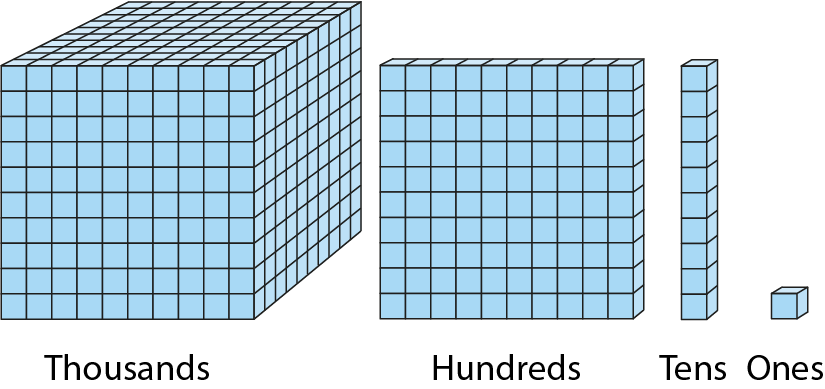 4NPV-1 Equivalence of 10 hundreds and 1 thousand
Grouping and exchange model
Scaling model
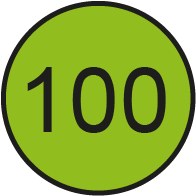 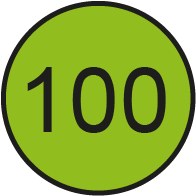 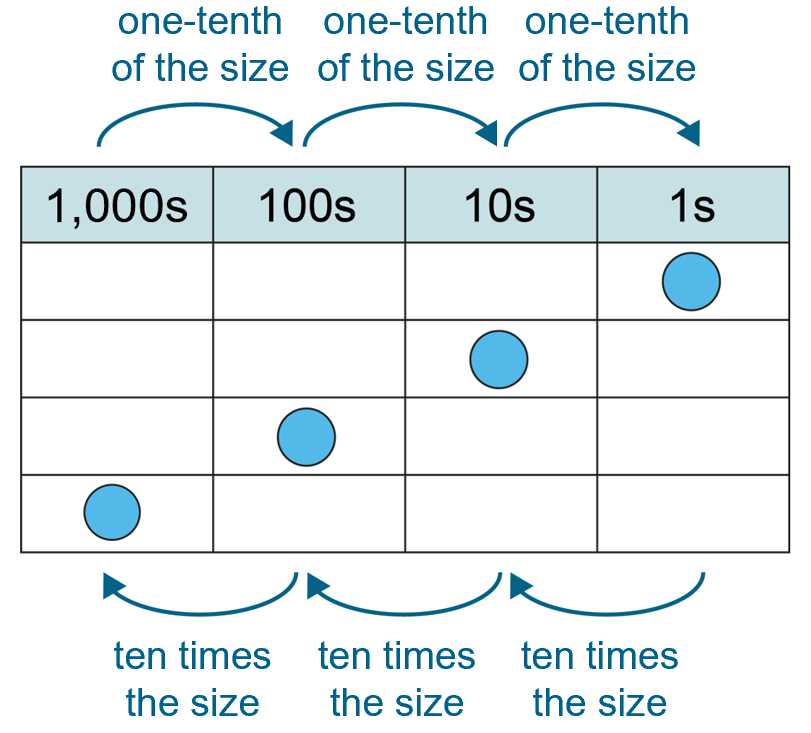 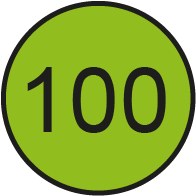 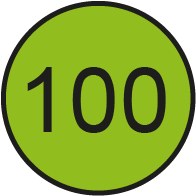 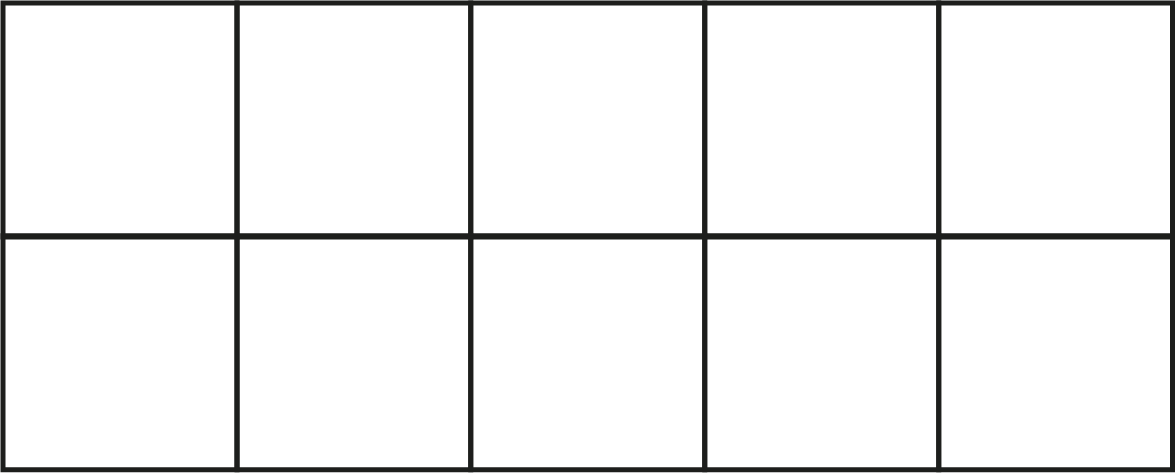 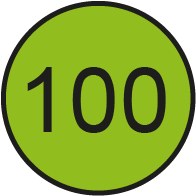 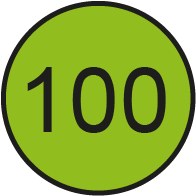 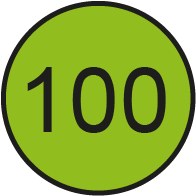 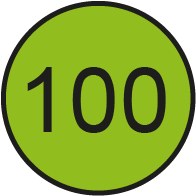 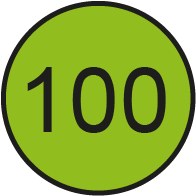 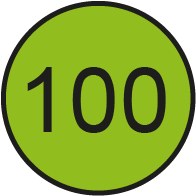 10 hundreds are equivalent to 
1 thousand.
1,000 is ten times the size of 100.
100 is one-tenth of the size of 1,000.
Practise describing the relationship between 100 and 1,000 in these two different ways.
Year 4, Unit 2, Learning Outcome 2
The following slides have been collated to support the teaching of this learning outcome.
Curriculum Prioritisation for Primary Maths
Year 4, Unit 2, Learning Outcome 2
Additional teacher guidance for this outcome should be read first and can be found in this segment of the NCETM Primary Mastery Professional Development Materials:
1.22 Composition and calculation: 1,000 and four-digit numbers.
The spine materials are divided into ‘teaching points’ and ‘steps in learning’.
Curriculum Prioritisation for Primary Maths
1.22 1,000 and four-digit numbers – step 1:5
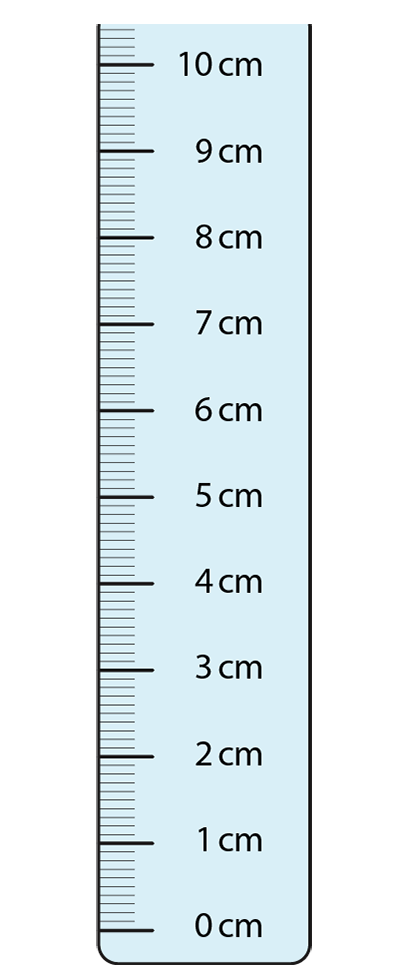 1.22 1,000 and four-digit numbers – step 1:6
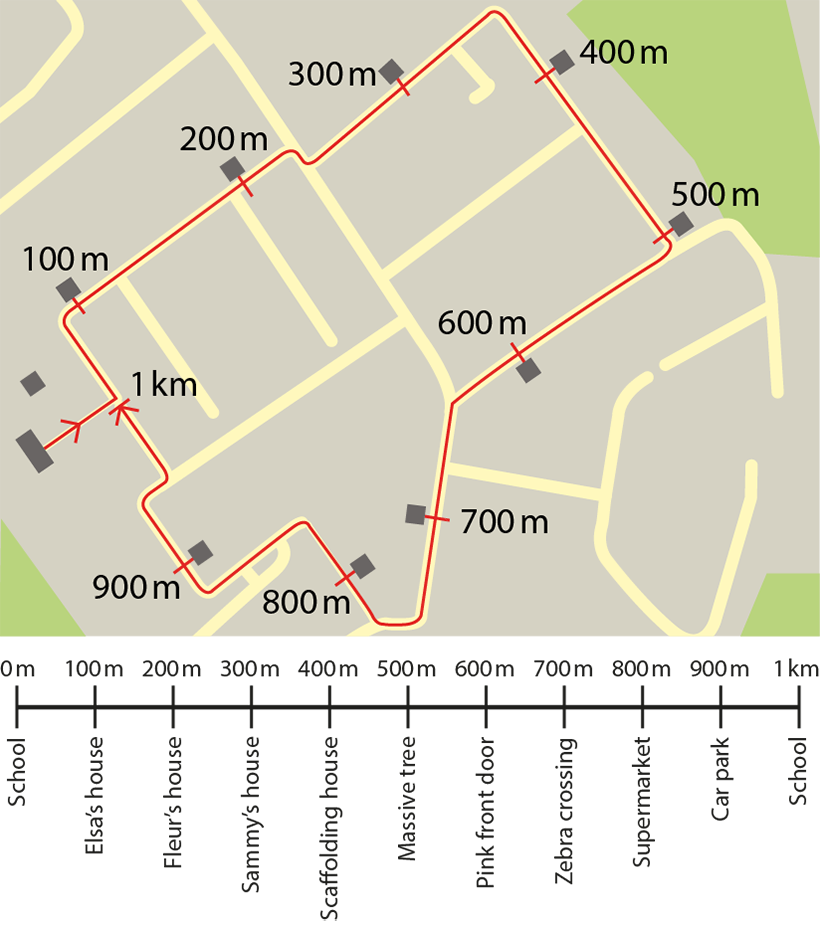 1.22 1,000 and four-digit numbers – step 1:6
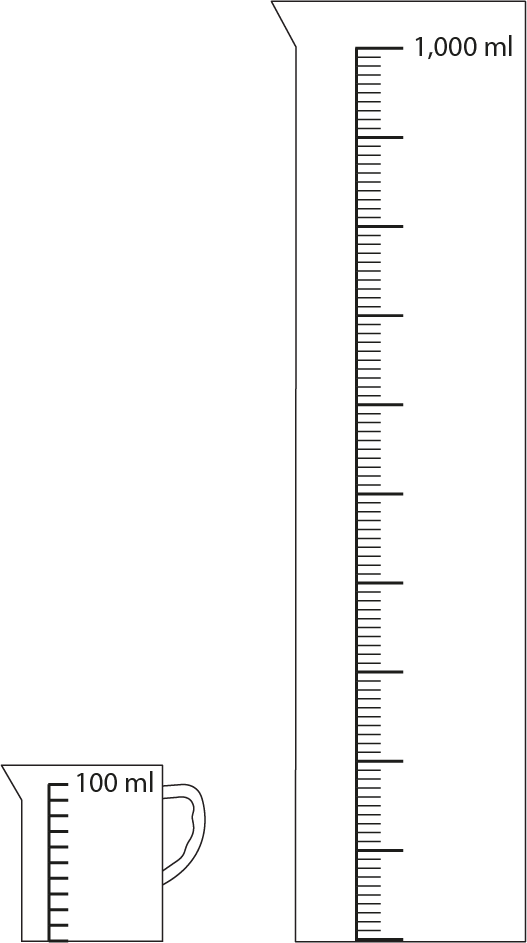 1.22 1,000 and four-digit numbers – step 1:6
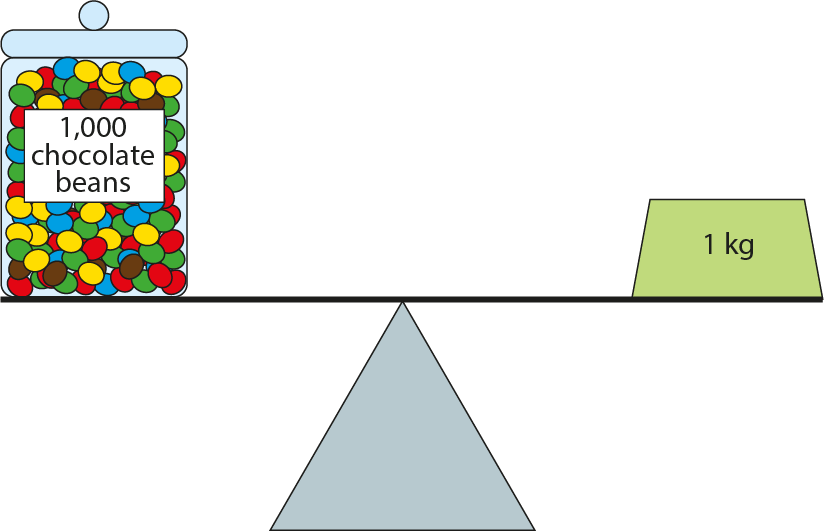 1.22 1,000 and four-digit numbers – step 1:7
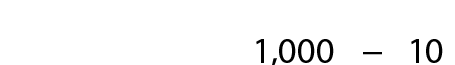 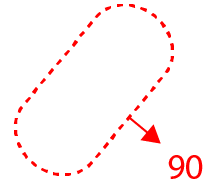 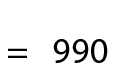 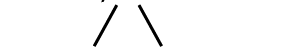 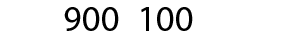 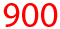 4NPV-1 Equivalence of 10 hundreds and 1 thousand
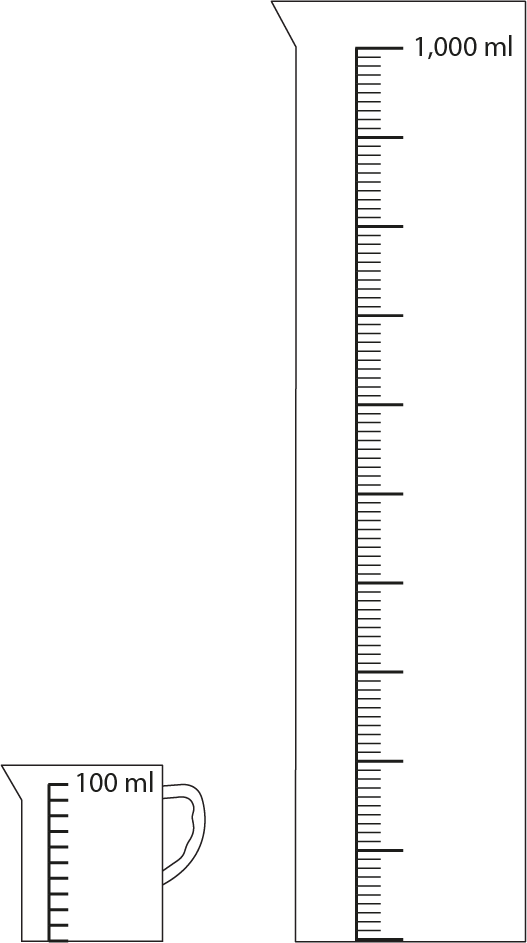 How many 100ml jugs of water does it take to fill the 1 litre measuring cylinder?
How many lots of 100m do I need to walk to walk 1km?
If we walked 100m from the school gate, where would we get to?
If we walked 1,000m from the school gate, where would we get to?
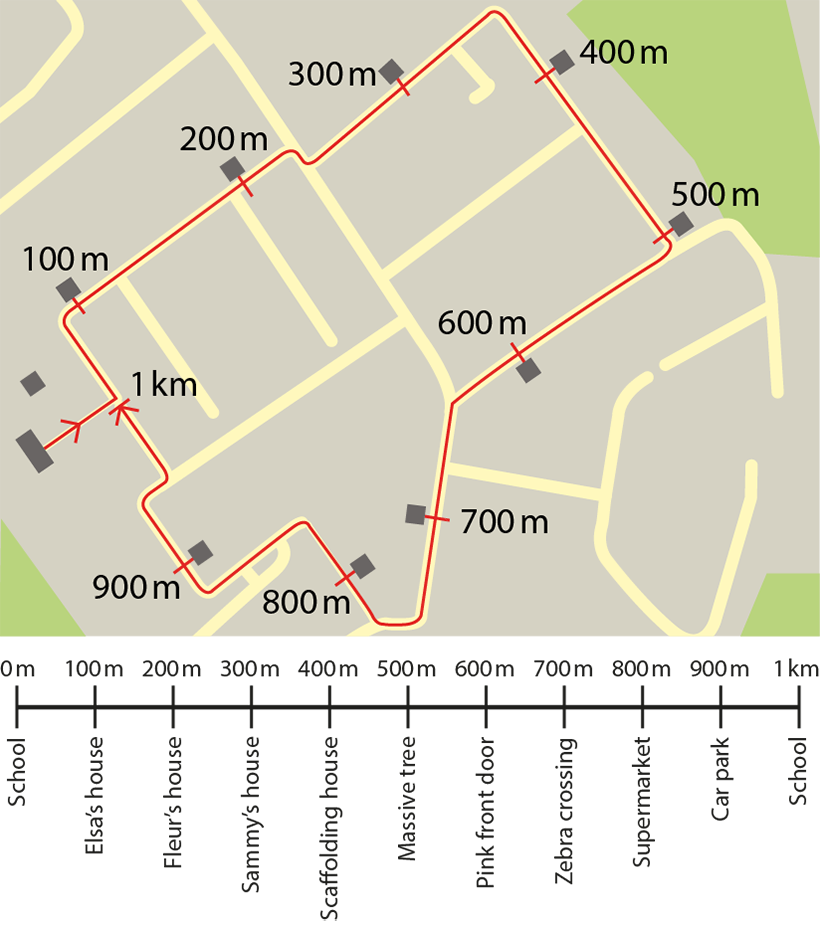 Year 4, Unit 2, Learning Outcome 3
The following slides have been collated to support the teaching of this learning outcome.
Curriculum Prioritisation for Primary Maths
Year 4, Unit 2, Learning Outcome 3
Additional teacher guidance for this outcome should be read first and can be found in this segment of the NCETM Primary Mastery Professional Development Materials:
1.22 Composition and calculation: 1,000 and four-digit numbers.
The spine materials are divided into ‘teaching points’ and ‘steps in learning’.
Curriculum Prioritisation for Primary Maths
1.22 1,000 and four-digit numbers – step 1:8
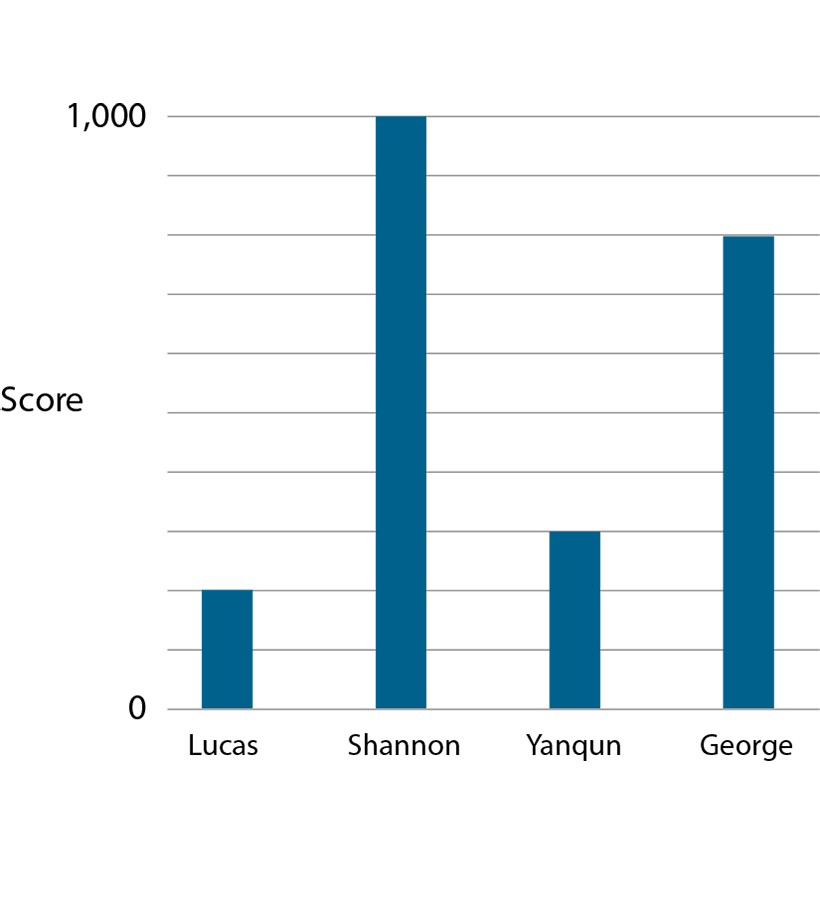 Year 4, Unit 2, Learning Outcome 4
The following slides have been collated to support the teaching of this learning outcome.
Curriculum Prioritisation for Primary Maths
Year 4, Unit 2, Learning Outcome 4
Additional teacher guidance for this outcome should be read first and can be found in this segment of the NCETM Primary Mastery Professional Development Materials:
1.22 Composition and calculation: 1,000 and four-digit numbers.
The spine materials are divided into ‘teaching points’ and ‘steps in learning’.
Curriculum Prioritisation for Primary Maths
1.22 1,000 and four-digit numbers – step 2:1
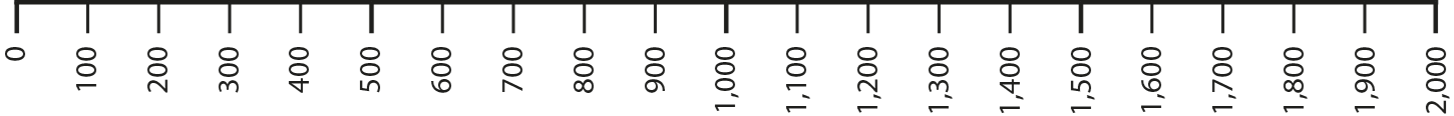 1.22 1,000 and four-digit numbers – step 2:1
1,400
0
4
0
1
1.22 1,000 and four-digit numbers – step 2:1
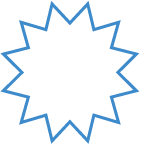 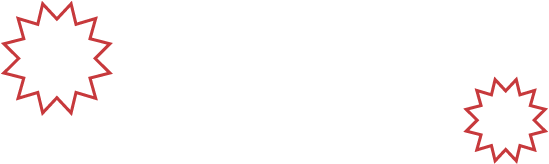 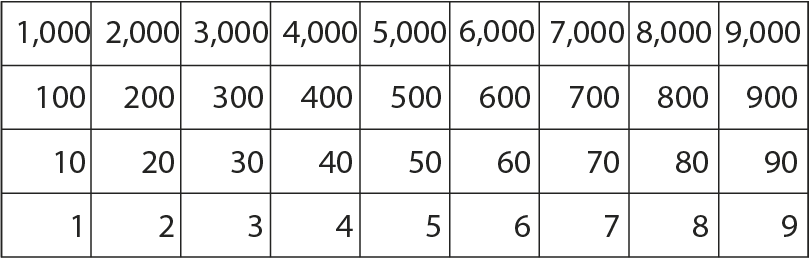 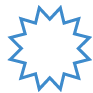 1.22 1,000 and four-digit numbers – step 2:2
600 + 500
= 1,100
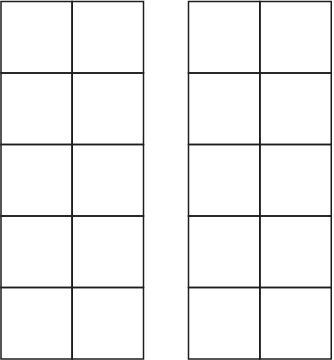 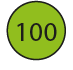 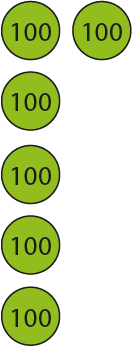 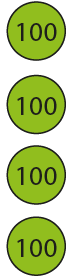 1.22 1,000 and four-digit numbers – step 2:2
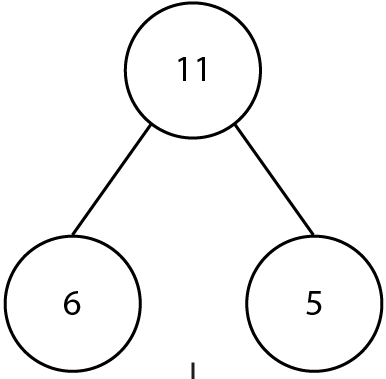 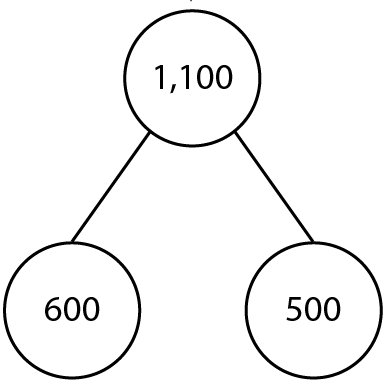 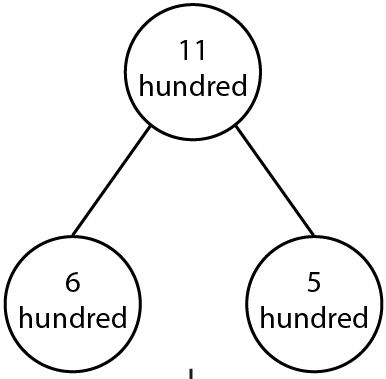 1.22 1,000 and four-digit numbers – step 2:3
600 + 500
= 1,100
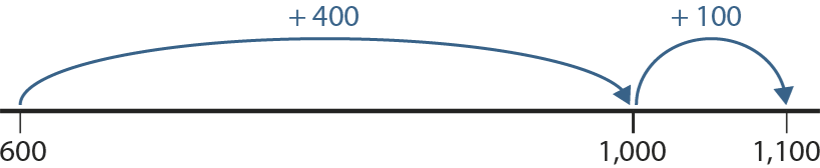 1.22 1,000 and four-digit numbers – step 2:4
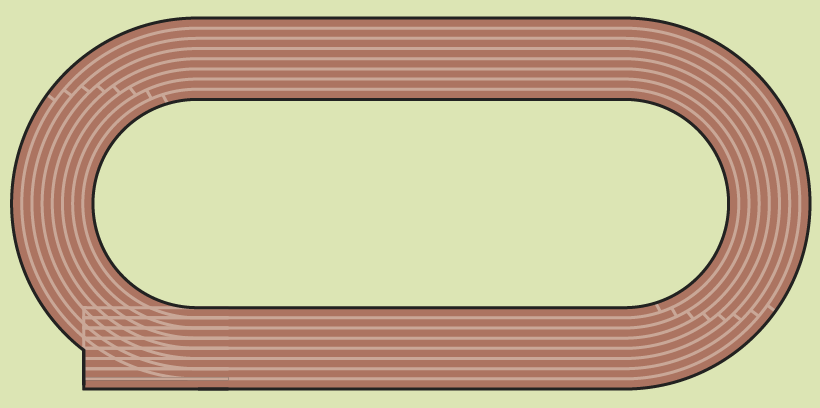 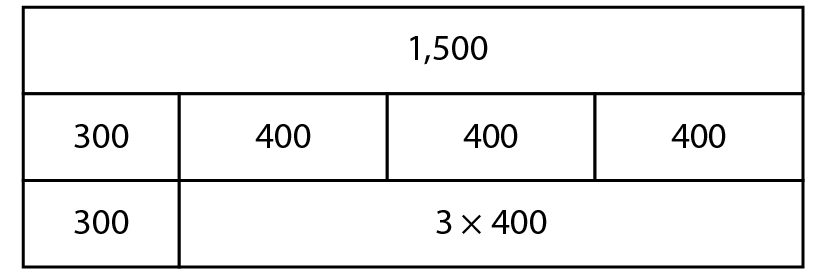 1.22 1,000 and four-digit numbers – step 2:7
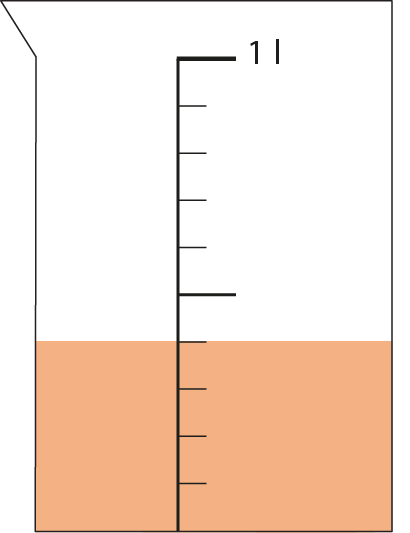 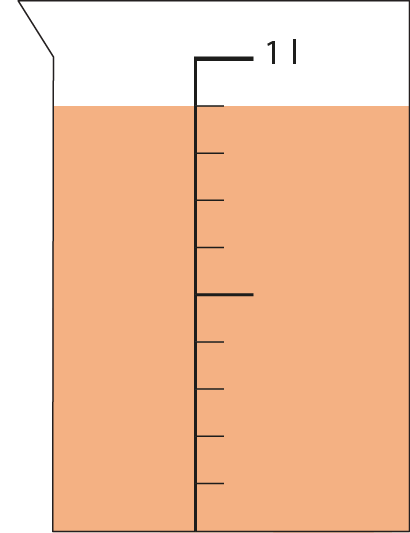 900 ml
400 ml
+
= 1,300 ml
1.22 1,000 and four-digit numbers – step 2:7


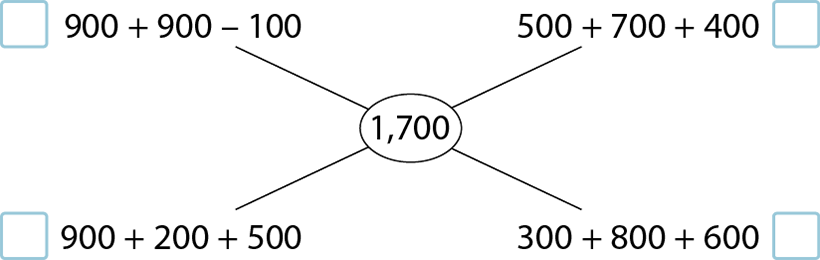 

4NF-3 Scaling number facts by 100
Show the pupils the animated slide and record the calculations on a flipchart. 
What do you notice? What is the same about the two calculations? What is different?
How can we use 8 + 6 to help us find      800 + 600? How else can we say 14 hundred?
Repeat the above using other number pairs.
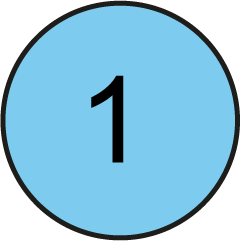 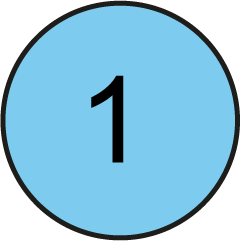 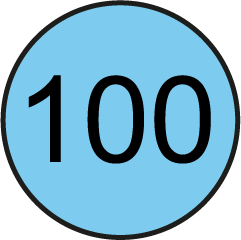 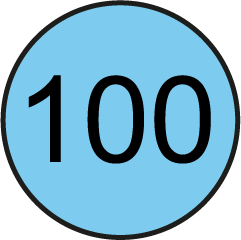 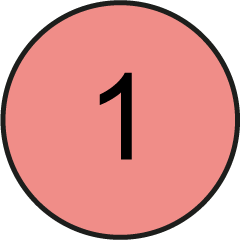 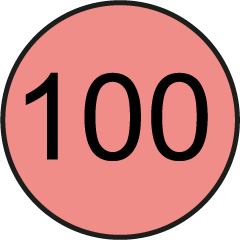 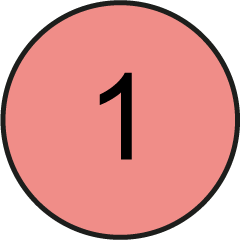 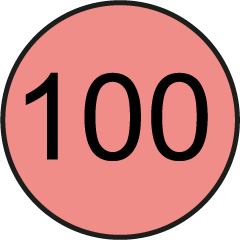 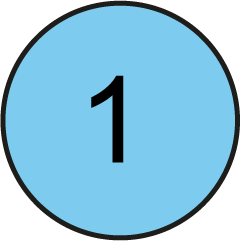 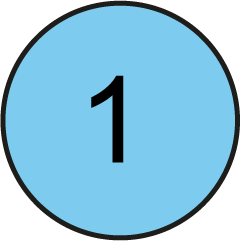 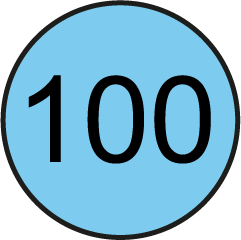 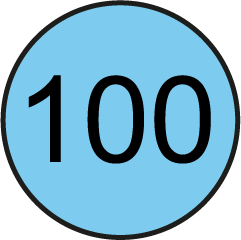 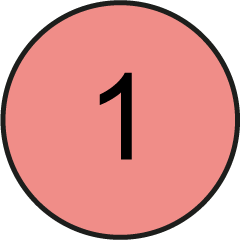 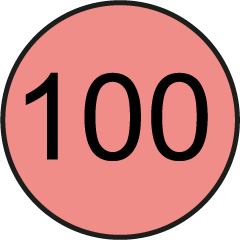 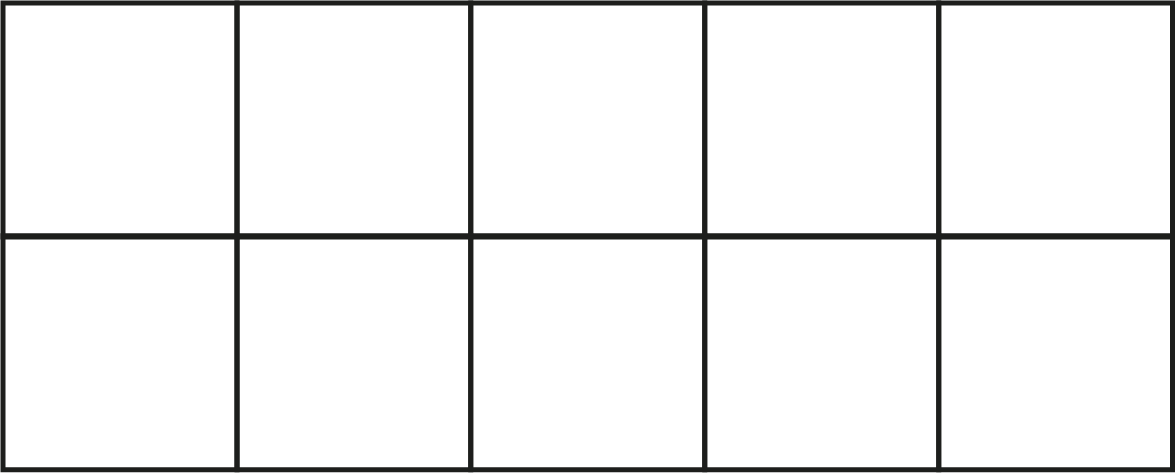 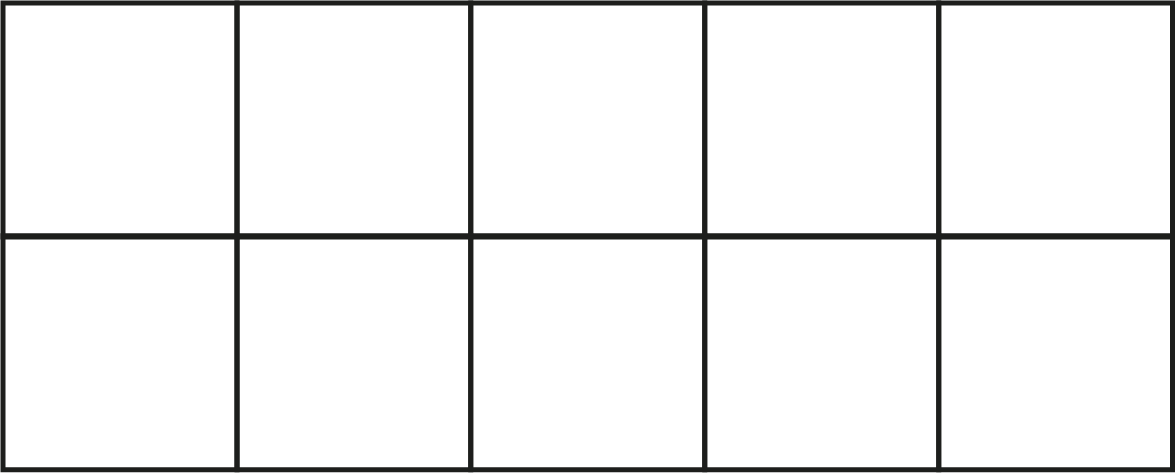 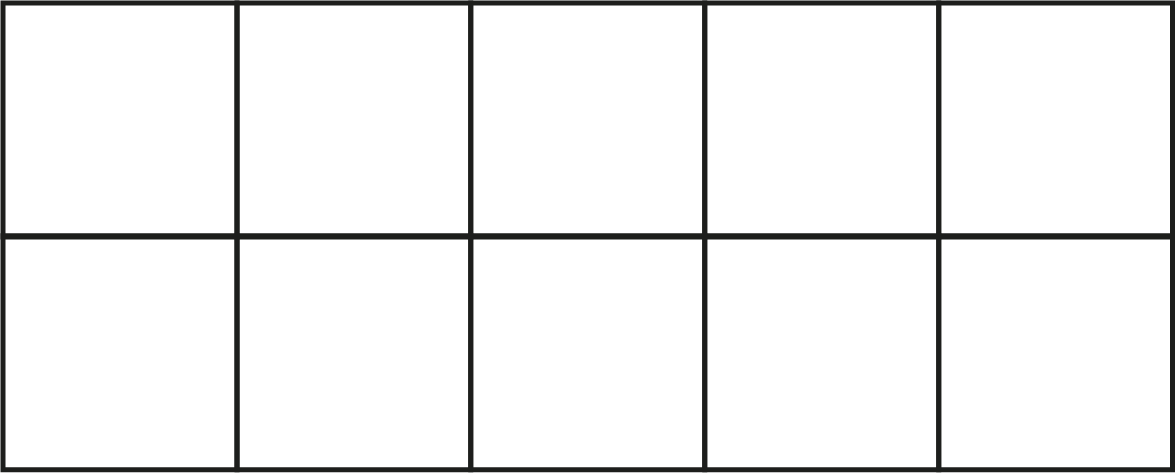 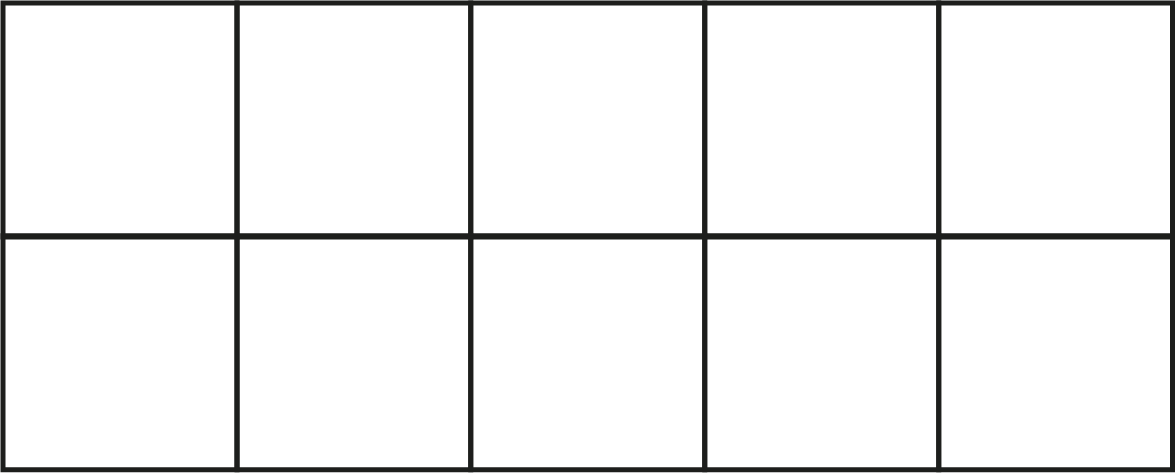 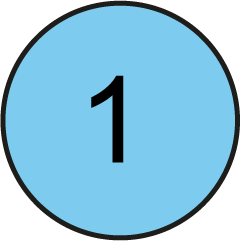 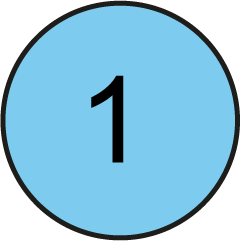 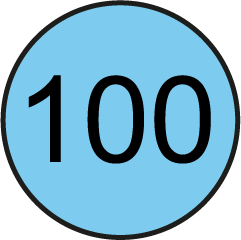 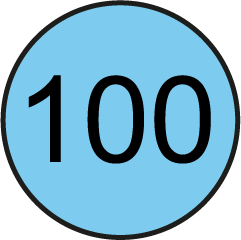 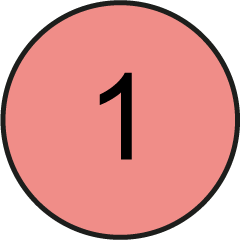 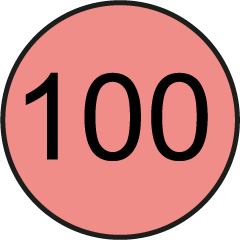 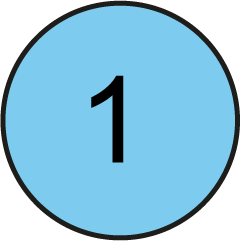 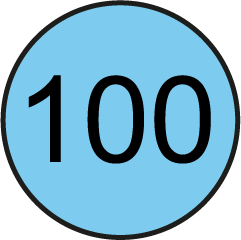 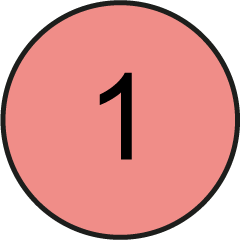 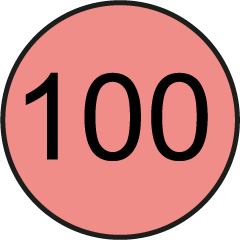 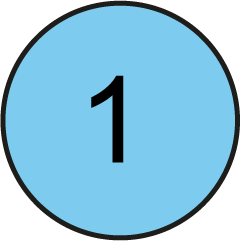 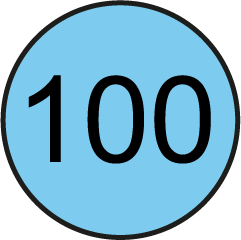 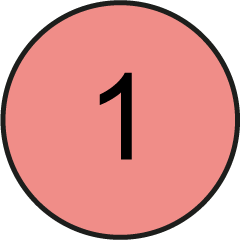 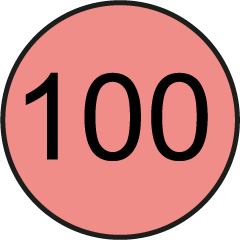 8 + 6 = 14
8 hundreds + 6 hundreds = 14 hundreds
8 + 6 = 14   8 hundreds + 6 hundreds = 14 hundreds
800 + 600 = 1,400
4NF-3 Scaling number facts by 100
= 1,100
600 + 500
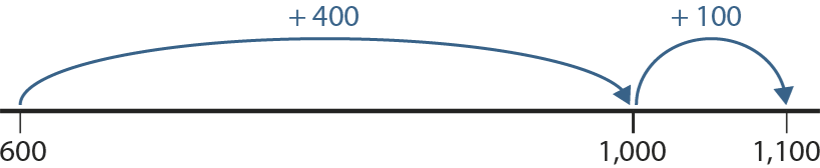 Let’s jump on 500 from 600 using the number line. Think about where might be useful to jump first. Think about your place value knowledge.
If we jump to the next 1,000, how much have we jumped? How much more do we need to jump now? What parts did you partition 500 into? 
Repeat for other multiples of 100 bridging a 1,000, then bridging a multiple of 1,000.
4NF-3 Scaling number facts by 100
What is the same about these part-part-whole models? What is different?
Repeat using similar numbers bridging 10. Ask pupils to draw the corresponding part-part-whole models to bridge 1,000 by adding multiples of 100.
What do you notice?
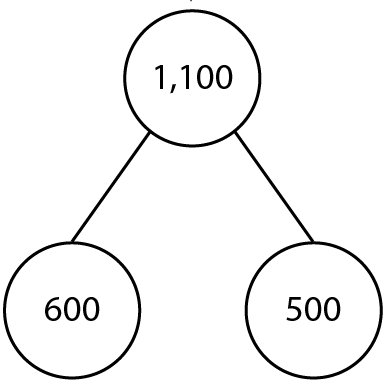 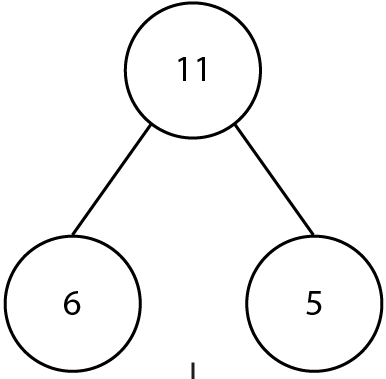 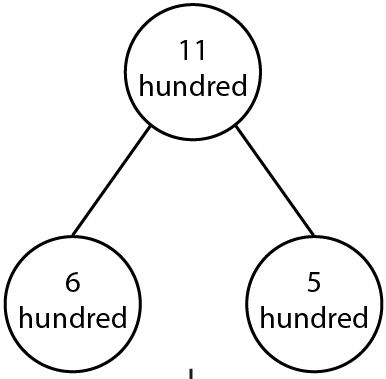 We know there are ten hundreds in one thousand, so 5 hundred plus 6 hundred is equal to 11 hundred is equal to 1 thousand 1 hundred.
4NF-3 Scaling number facts by 100
What is the same about these part-whole models? What is different?
How are we using our knowledge of place value here?
How else can we say 15 hundred?
Can you write any related facts using these representations and knowledge of place value?
Repeat.
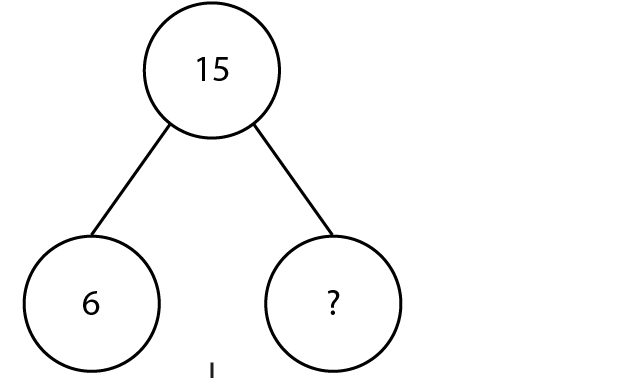 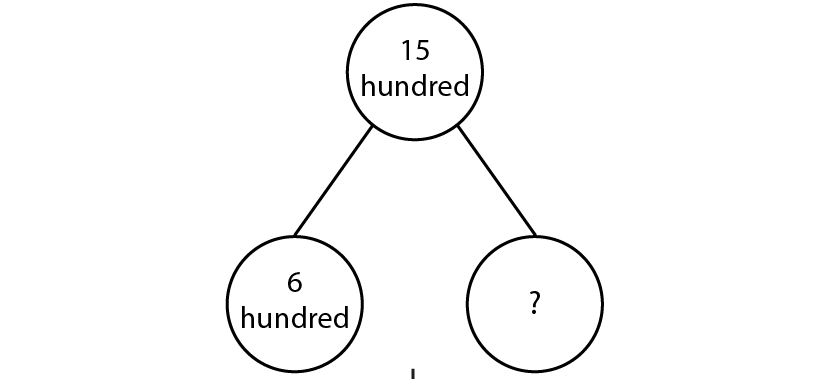 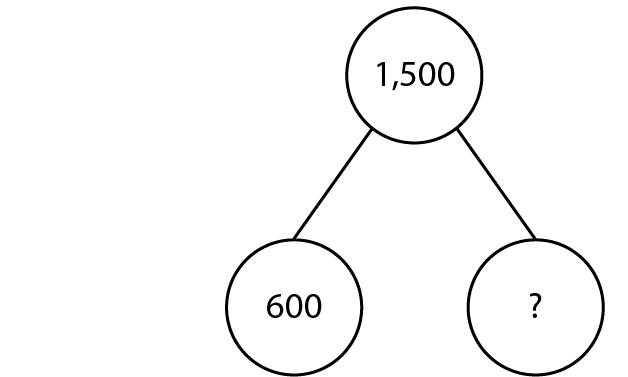 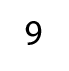 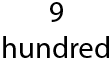 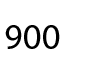 6 + 9 = 15.
6 hundred + 9 hundred = 15 hundred
15 hundred = 1,500
Year 4, Unit 2, Learning Outcome 5
The following slides have been collated to support the teaching of this learning outcome.
Curriculum Prioritisation for Primary Maths
Year 4, Unit 2, Learning Outcome 5
Additional teacher guidance for this outcome should be read first and can be found in this segment of the NCETM Primary Mastery Professional Development Materials:
1.22 Composition and calculation: 1,000 and four-digit numbers.
The spine materials are divided into ‘teaching points’ and ‘steps in learning’.
Curriculum Prioritisation for Primary Maths
1.22 1,000 and four-digit numbers – step 2:5
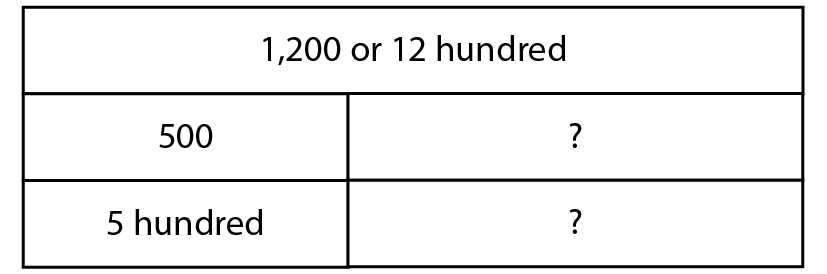 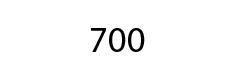 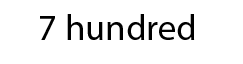 1.22 1,000 and four-digit numbers – step 2:5
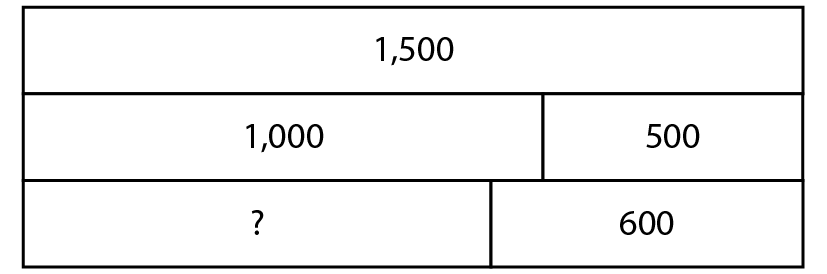 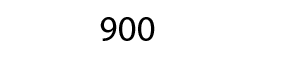 1.22 1,000 and four-digit numbers – step 2:5
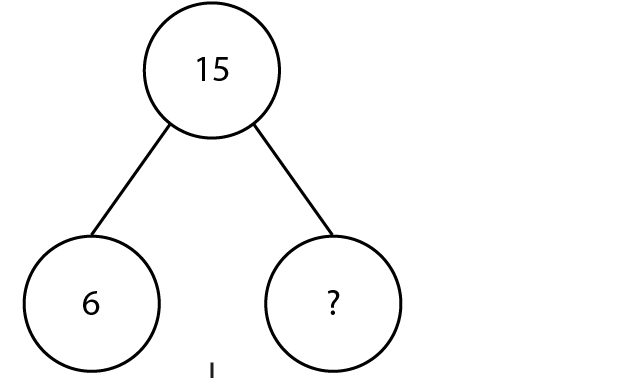 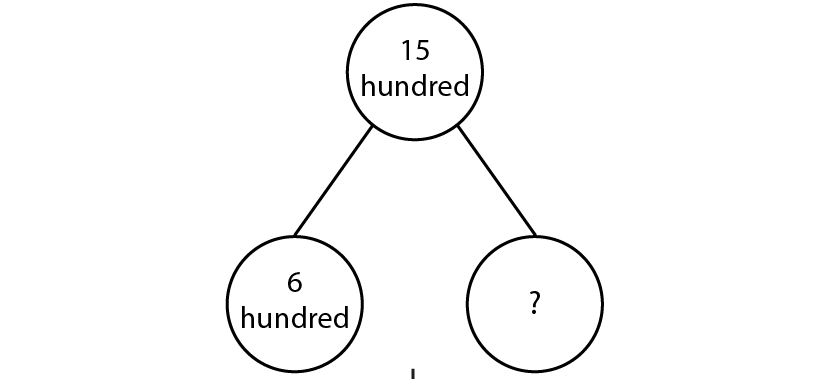 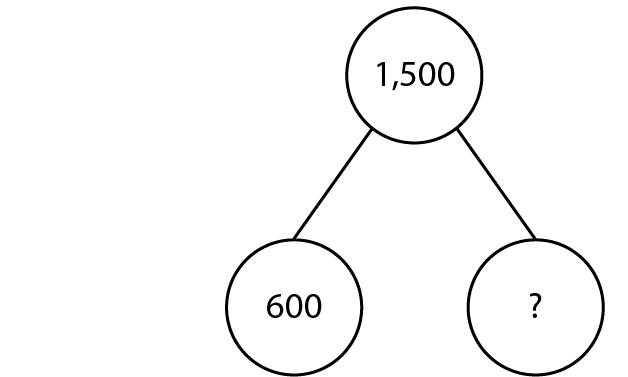 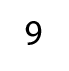 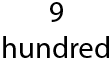 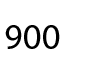 1.22 1,000 and four-digit numbers – step 2:6
1,200 − 500
= 700
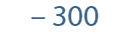 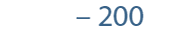 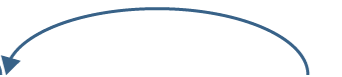 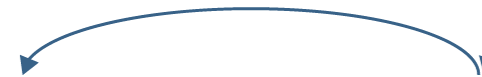 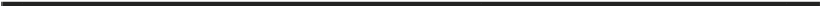 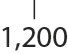 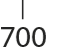 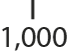 1.22 1,000 and four-digit numbers – step 2:6
1,200 − 500
= 700
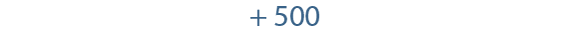 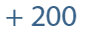 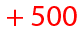 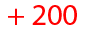 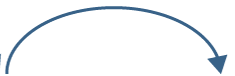 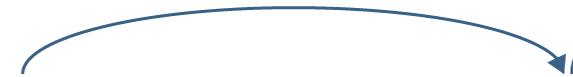 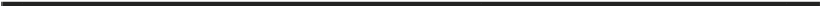 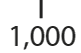 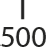 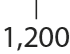 1.22 1,000 and four-digit numbers – step 2:6
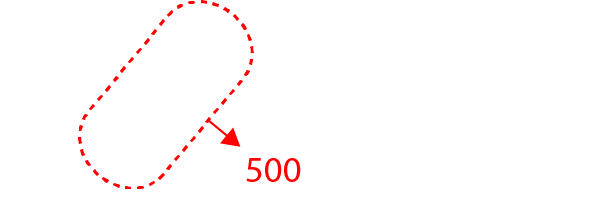 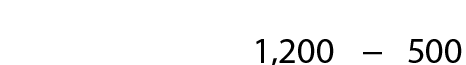 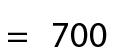 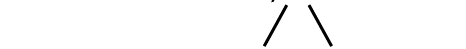 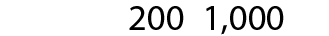 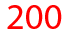 4NF-3 Scaling number facts by 100
Click to start the animation. Show me this representation using your tens frames and counters. How will you subtract 5? How many will you subtract first? If you subtract 2 first what are you left with? How many more do you need to subtract now?
Lets try 120 – 50 now. What do you notice?
Can you explain how you can use your knowledge of place value to solve this?
Repeat for other similar number pairs bridging the ten and hundred each time.
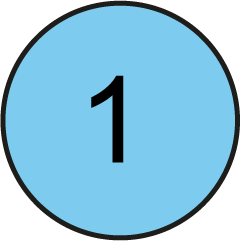 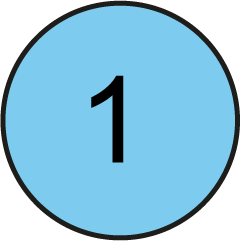 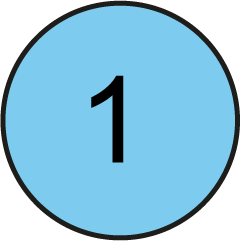 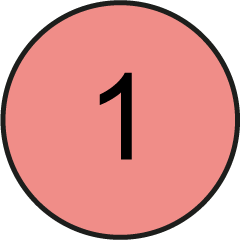 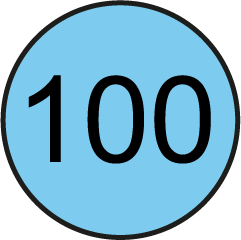 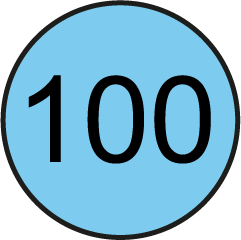 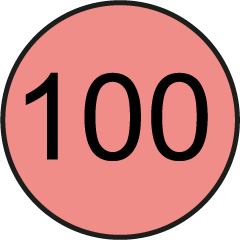 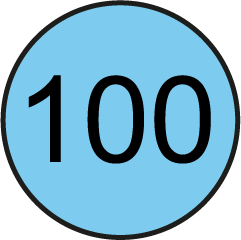 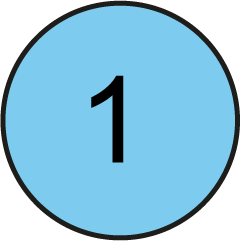 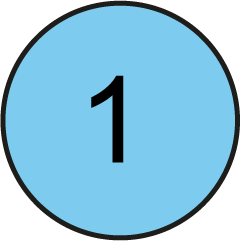 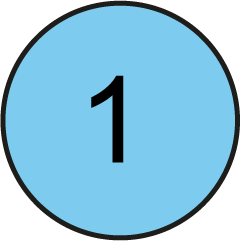 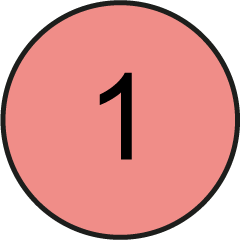 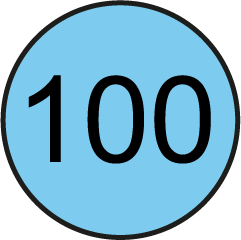 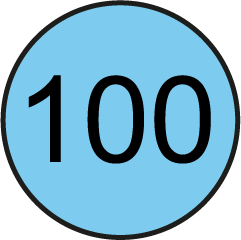 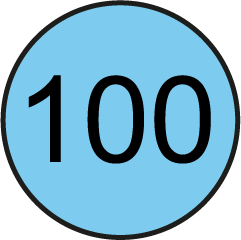 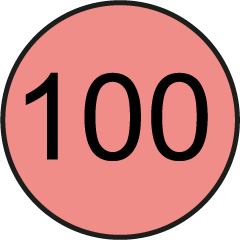 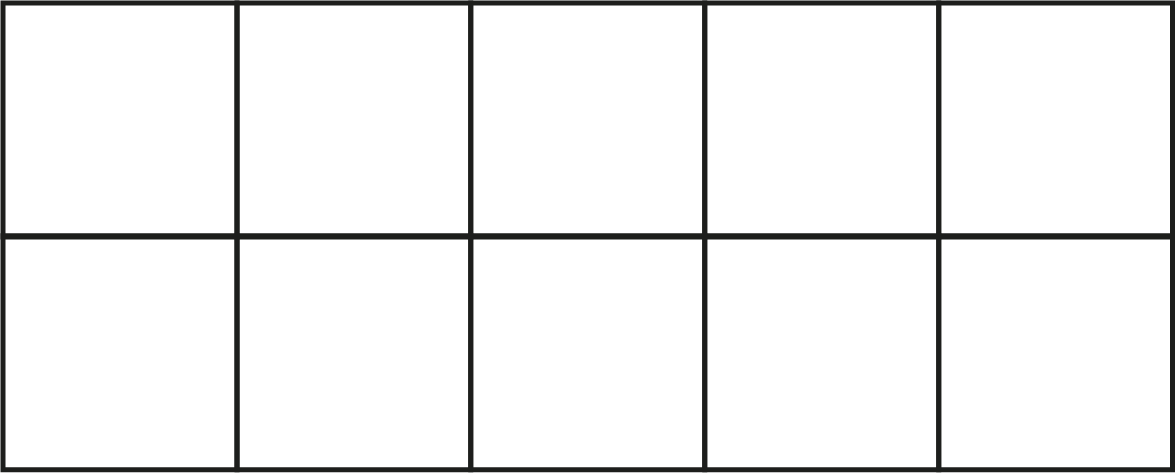 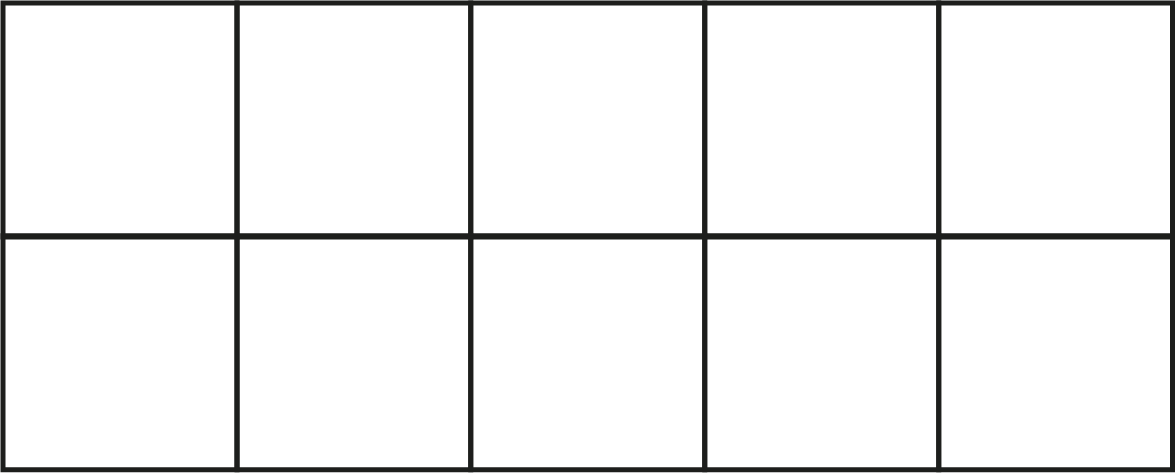 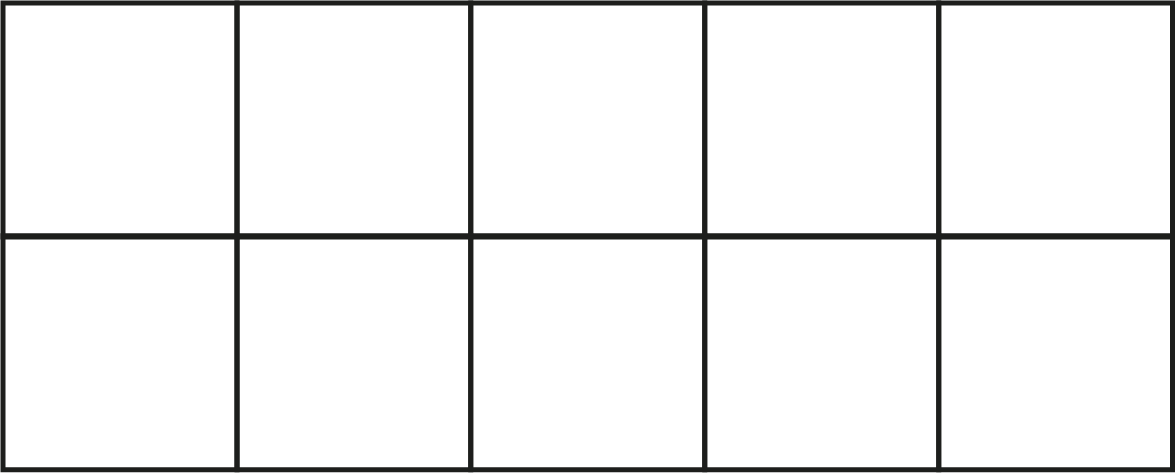 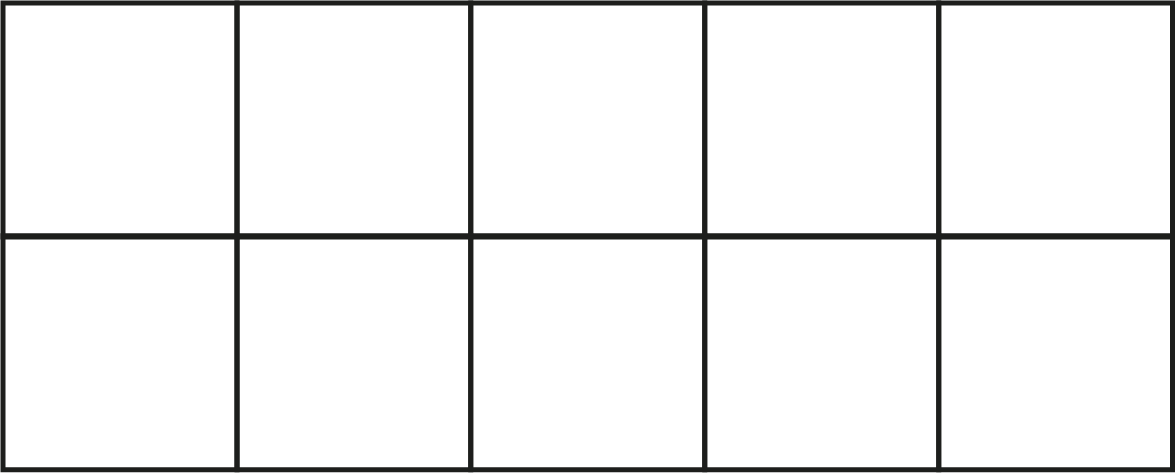 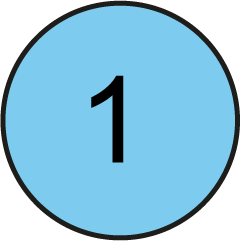 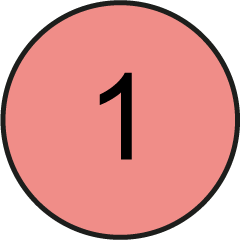 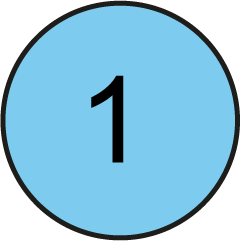 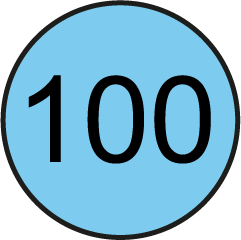 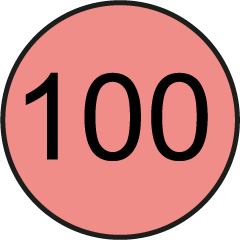 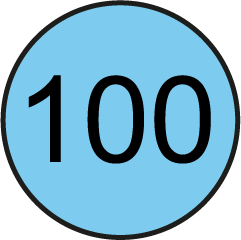 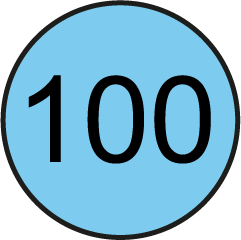 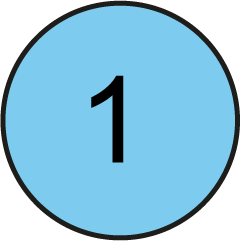 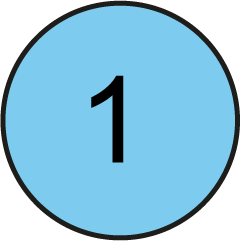 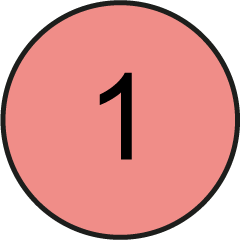 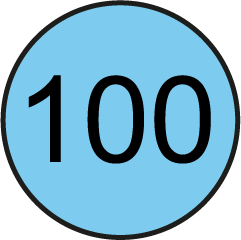 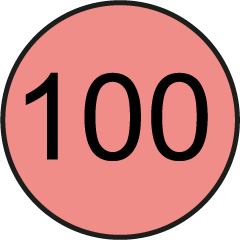 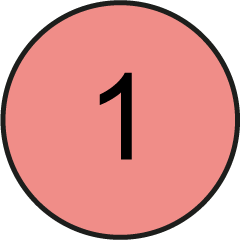 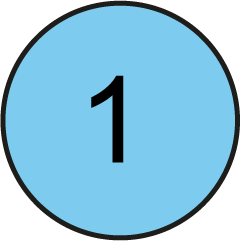 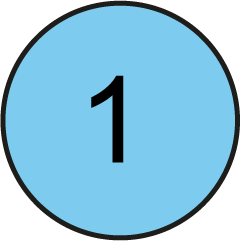 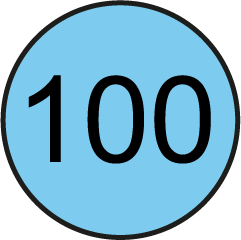 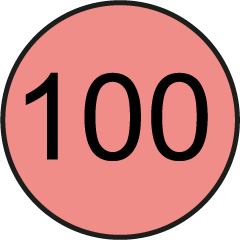 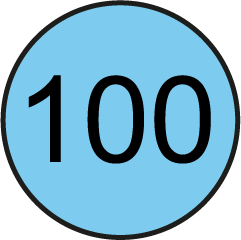 12 – 5 = 7
12 hundreds – 5 hundreds = 7 hundred
1,200 – 500 = 700
1.22 1,000 and four-digit numbers – step 2:7
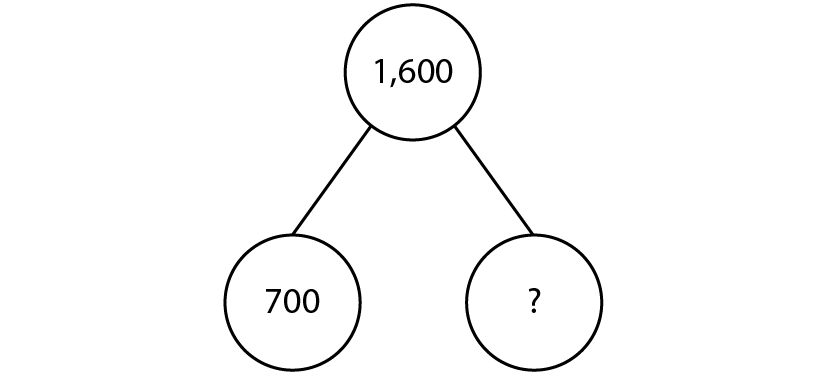 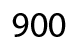 1.22 1,000 and four-digit numbers – step 2:7
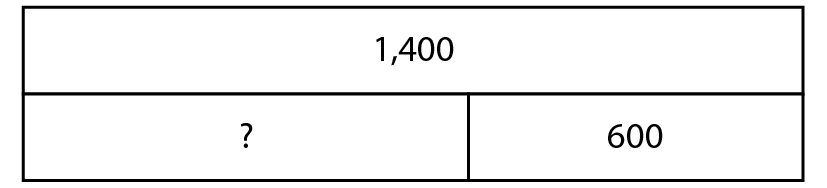 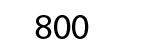 1.22 1,000 and four-digit numbers – step 2:7
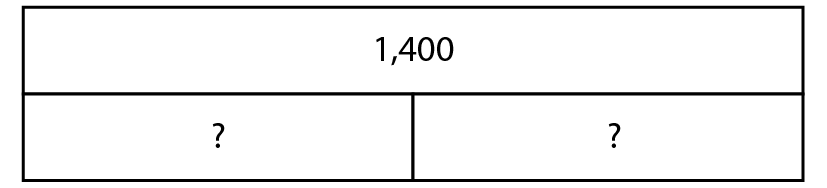 4NF-3 Scaling number facts by 100
1,200 − 500
= 700
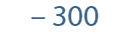 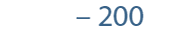 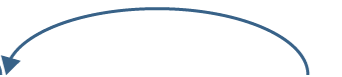 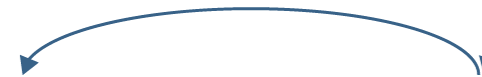 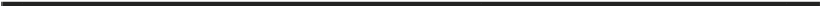 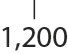 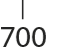 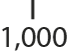 Now look at the number line representation for the last calculation we did. What does each step show? Why is it easier to jump back to 1,000 first?
Repeat for other calculations showing counters and tens frame representation alongside the number line.
We know that there are ten hundreds in one thousand, so one thousand two hundred is equal to twelve hundred. Twelve hundred minus five hundred is equal to seven hundred.
Year 4, Unit 2, Learning Outcome 6
The following slides have been collated to support the teaching of this learning outcome.
Curriculum Prioritisation for Primary Maths
Year 4, Unit 2, Learning Outcome 6
Additional teacher guidance for this outcome should be read first and can be found in this segment of the NCETM Primary Mastery Professional Development Materials:
1.22 Composition and calculation: 1,000 and four-digit numbers.
The spine materials are divided into ‘teaching points’ and ‘steps in learning’.
Curriculum Prioritisation for Primary Maths
1.22 1,000 and four-digit numbers – step 2:8
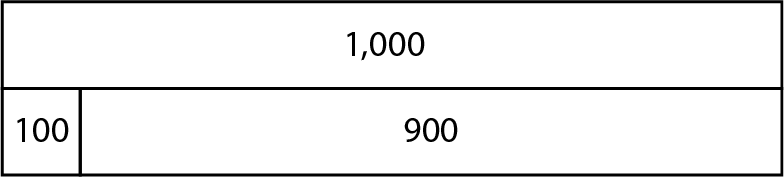 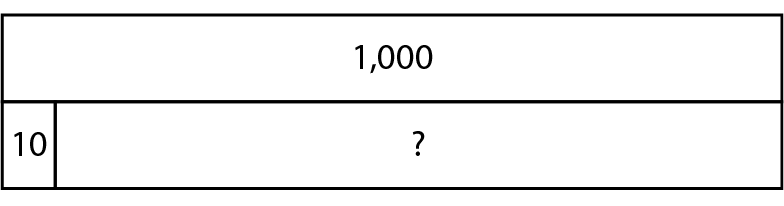 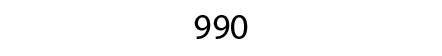 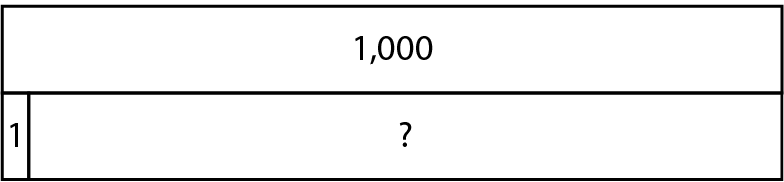 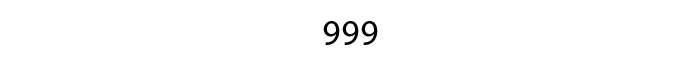 1.22 1,000 and four-digit numbers – step 2:8
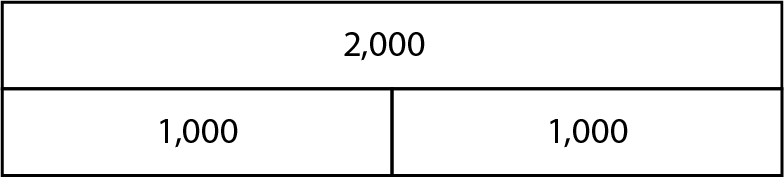 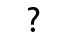 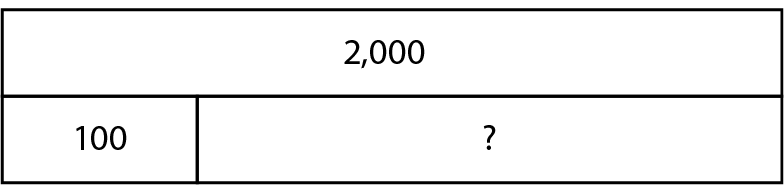 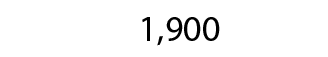 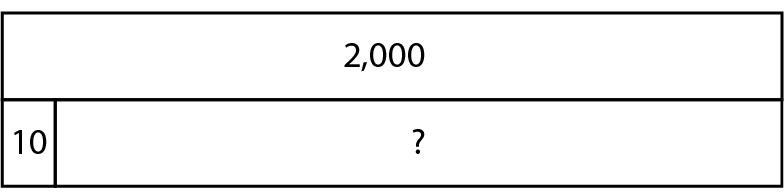 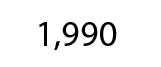 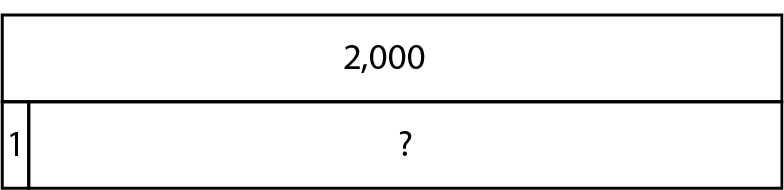 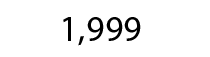 1.22 1,000 and four-digit numbers – step 2:8
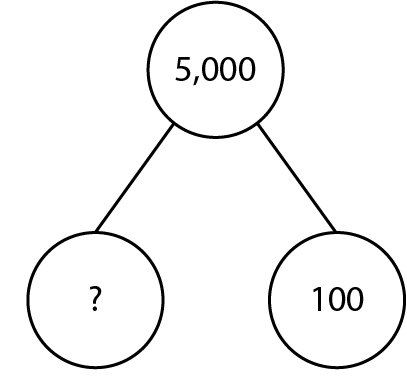 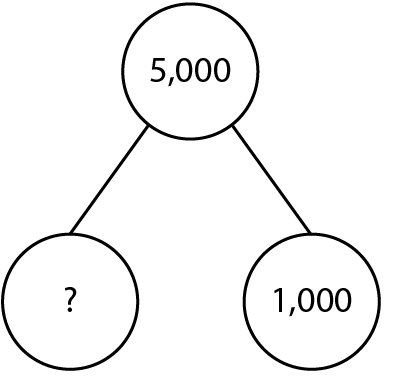 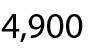 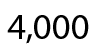 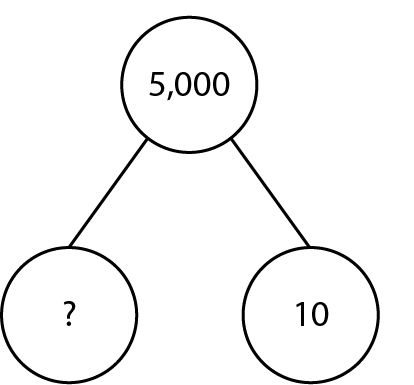 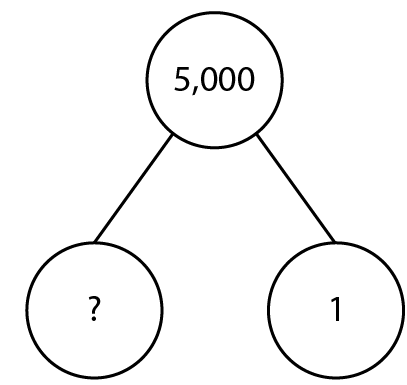 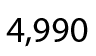 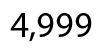 1.22 1,000 and four-digit numbers – step 2:9
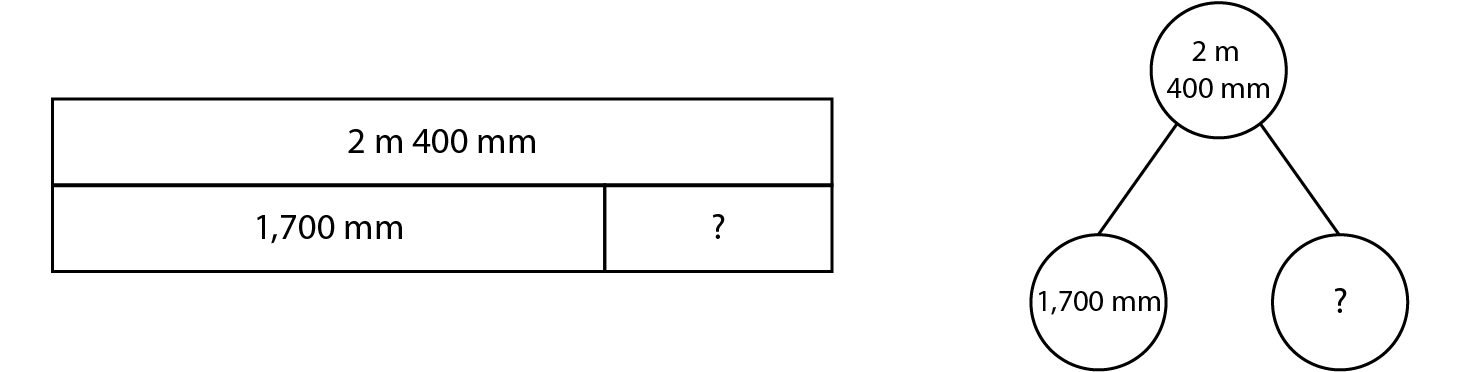 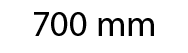 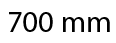 1.22 1,000 and four-digit numbers – step 2:9
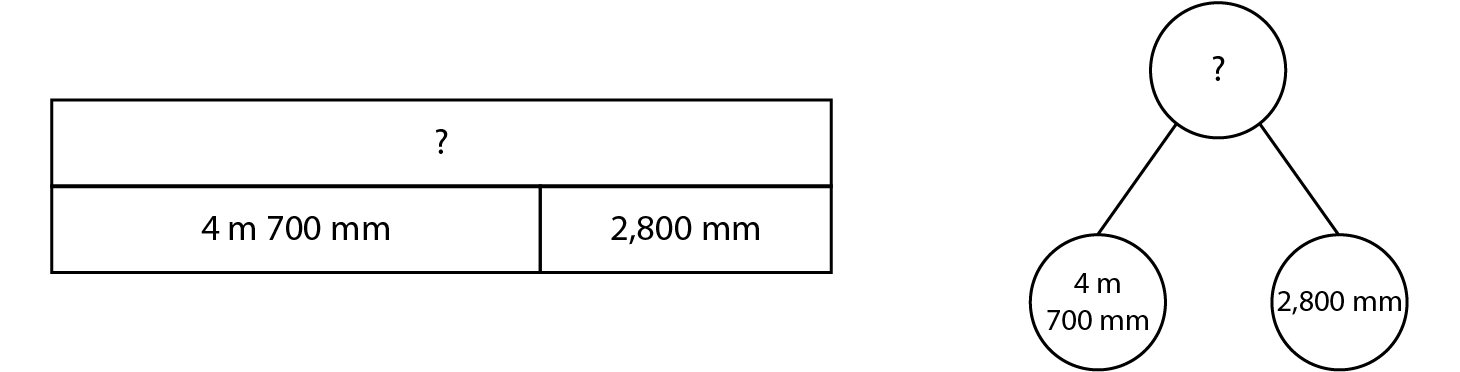 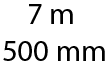 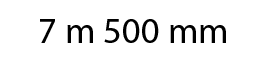 1.22 1,000 and four-digit numbers – step 2:9
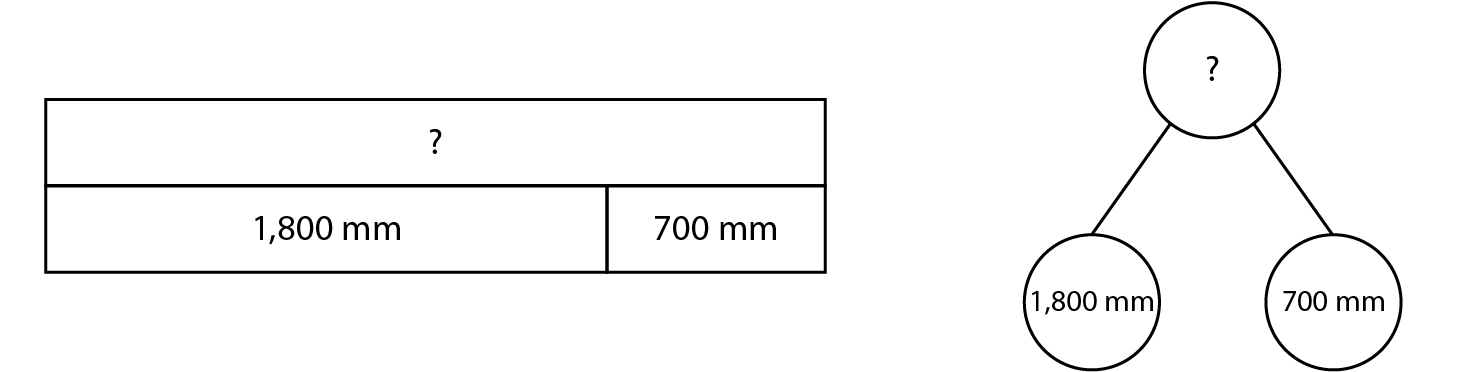 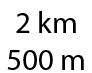 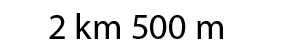 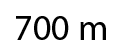 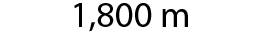 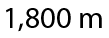 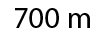 1.22 1,000 and four-digit numbers – step 2:9
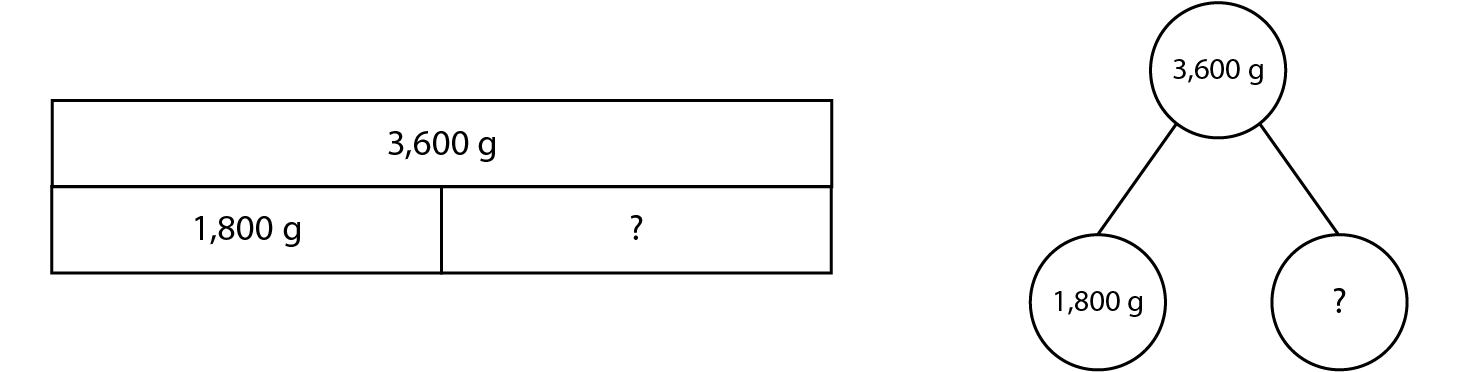 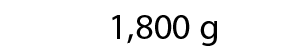 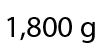 Year 4, Unit 2, Learning Outcome 7
The following slides have been collated to support the teaching of this learning outcome.
Curriculum Prioritisation for Primary Maths
Year 4, Unit 2, Learning Outcome 7
Additional teacher guidance for this outcome should be read first and can be found in this segment of the NCETM Primary Mastery Professional Development Materials:
1.22 Composition and calculation: 1,000 and four-digit numbers.
The spine materials are divided into ‘teaching points’ and ‘steps in learning’.
Curriculum Prioritisation for Primary Maths
1.22 1,000 and four-digit numbers – step 3:1
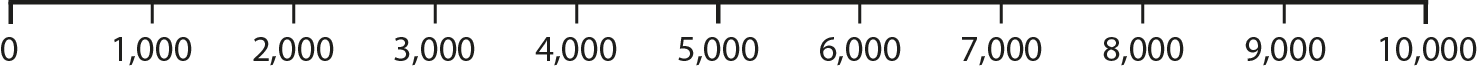 1.22 1,000 and four-digit numbers – step 3:1
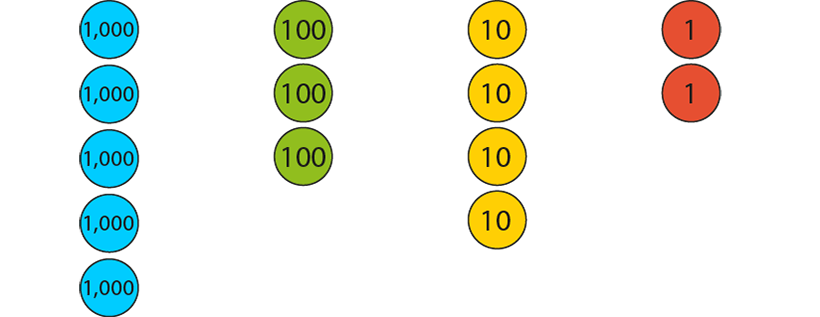 2
40
300
5,000
5,342
1.22 1,000 and four-digit numbers – step 3:1
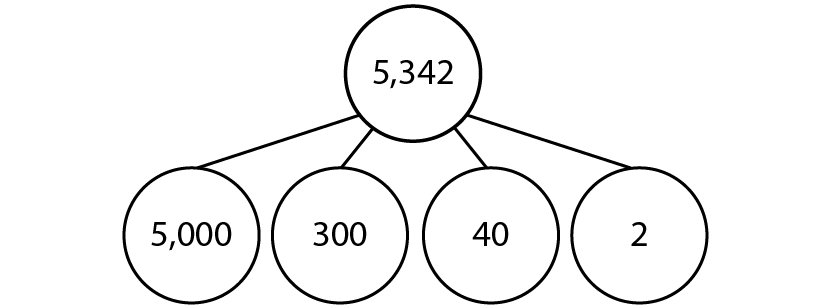 1.22 1,000 and four-digit numbers – step 3:1
5,342
2
3
4
5
1.22 1,000 and four-digit numbers – step 3:2
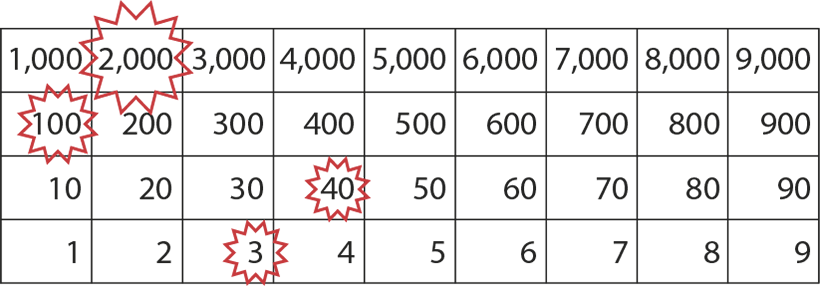 + 100
+ 40
+ 3
= 2,143
2,000
4NPV-2 Place value in four-digit numbers
Represent this number using place value counters and a part-part-whole model.
What digit is in the hundreds place? What is the value of the thousands digit?
What does the 4 represent?

Repeat for different 4-digit numbers
Show children representations of numbers either using part-part-whole or place value counters and ask them to write the value of each number represented.
5,342
2
5,000
300
40
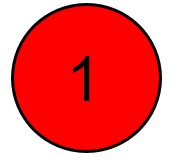 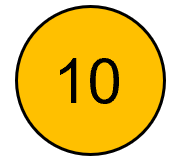 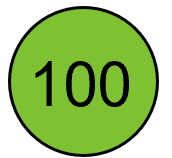 The 4 represents four tens.
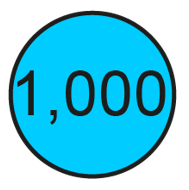 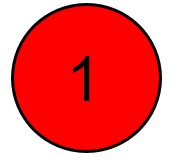 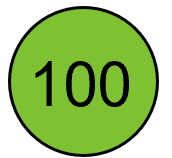 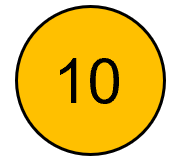 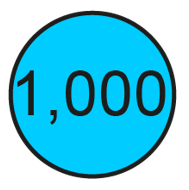 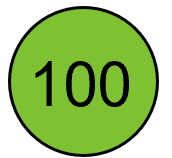 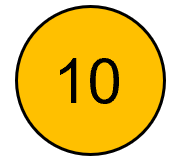 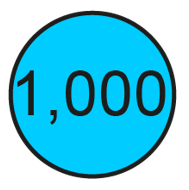 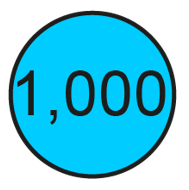 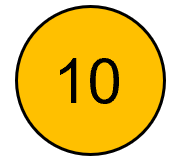 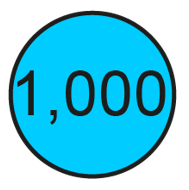 [Speaker Notes: Animations are not manual]
4NPV-2 Place value in four-digit numbers
Say the value of each column of counters.
Click to reveal the value of each set of counters and write the total value as an addition equation. 
What is the value of the 3?

Repeat using representations of other 4-digit numbers.
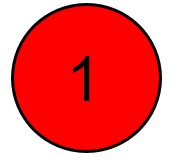 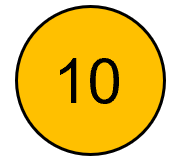 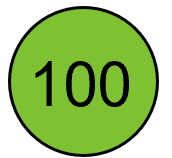 The 3 represents three hundreds.
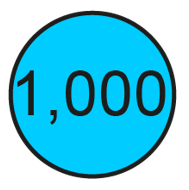 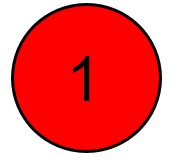 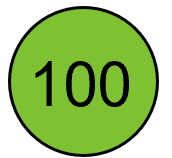 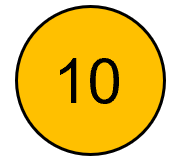 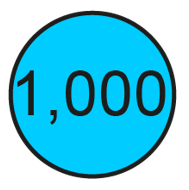 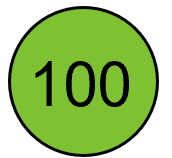 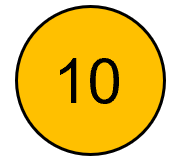 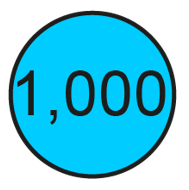 +
+
+
2
= 5,342
40
300
5,000
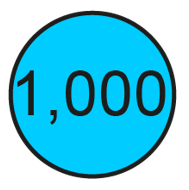 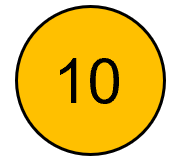 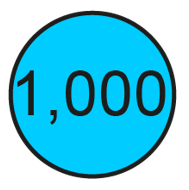 4NPV-2 Place value in four-digit numbers
Say and reveal the value of each column of counters. Write the total value as an addition equation. 
What do you notice? Does is matter that the counters are in a different order? 
What is the value of the 5?

Repeat for other 4-digit numbers, using different arrangements.
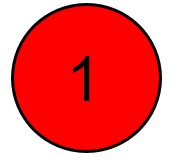 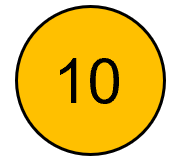 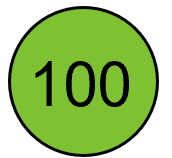 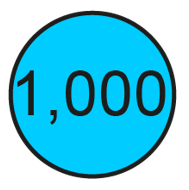 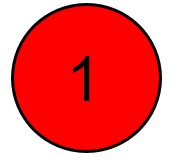 The 5 represents five thousands.
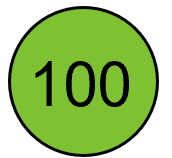 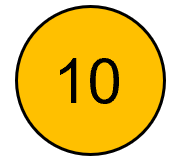 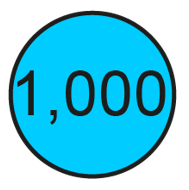 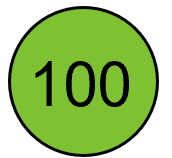 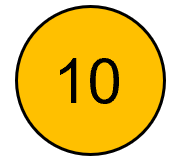 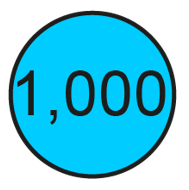 +
+
+
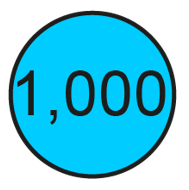 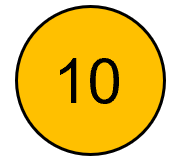 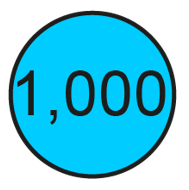 300
= 5,342
2
5,000
40
4NPV-2 Place value in four-digit numbers
Click to reveal each digit in turn. Use the language structures below  to describe the value of each digit.






Repeat using other 4-digit numbers.
5,342
The digit in the thousands place is 5. It has a value of 5,000.
The digit in the hundreds place is 3. It has a value of 300.
2
3
4
5
The digit in the tens place is 4. It has a value of 40.
The digit in the ones place is 2. It has a value of 2.
4NPV-2 Place value in four-digit numbers
5,342
1,000
2,000
3,000
4,000
5,000
6,000
7,000
8,000
9,000
100
200
300
400
500
600
700
800
900
10
20
30
40
50
60
70
80
90
1
2
3
4
5
6
7
8
9
2
= 5,342
40
300
5,000
+
+
+
Click to reveal a four-digit number and represent the total value as an addition equation.
Use the chart to identify other four-digit numbers including those containing a zero.
4NPV-2 Place value in four-digit numbers
5,342  =  40  +  2  +  _____  +  ____
5,000
300
1,000
2,000
3,000
4,000
5,000
6,000
7,000
8,000
9,000
100
200
300
400
500
600
700
800
900
10
20
30
40
50
60
70
80
90
1
2
3
4
5
6
7
8
9
Complete the equation. What do you notice? Does it matter that the parts are in a different order? 
Write the equation with the parts in a different order. Does it make a difference to the total value?
Use Gattegno charts and counters to build other 4-digit numbers, including those involving zero.
Year 4, Unit 2, Learning Outcome 8
The following slides have been collated to support the teaching of this learning outcome.
Curriculum Prioritisation for Primary Maths
Year 4, Unit 2, Learning Outcome 8
Additional teacher guidance for this outcome should be read first and can be found in this segment of the NCETM Primary Mastery Professional Development Materials:
1.22 Composition and calculation: 1,000 and four-digit numbers.
The spine materials are divided into ‘teaching points’ and ‘steps in learning’.
Curriculum Prioritisation for Primary Maths
1.22 1,000 and four-digit numbers – step 3:4
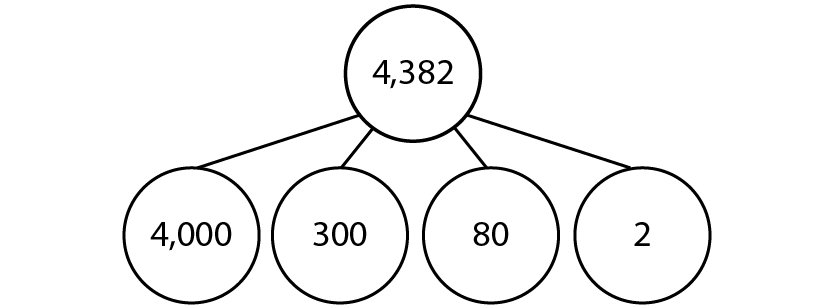 4NPV-2 Place value in four-digit numbers
What would happen if we took the three hundreds away? Click to reveal this on the representation. Write the number we now have (5,042). What does the zero represent?

Show children other representations of 4-digit numbers using place value counters and ask them to subtract all of one digit. Write the number we are left with.
If I took away six tens and I now have 2,301,what number did I start with?
The zero represents no hundreds.
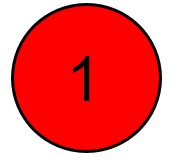 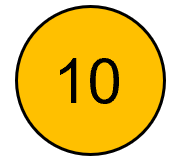 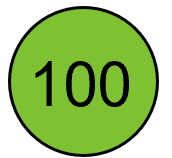 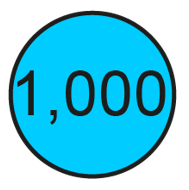 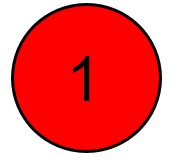 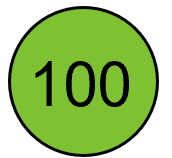 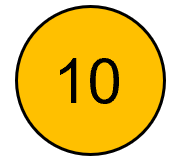 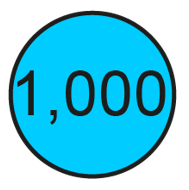 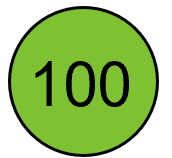 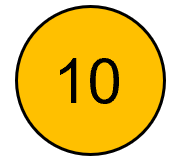 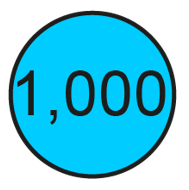 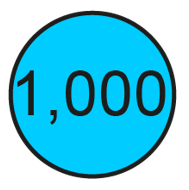 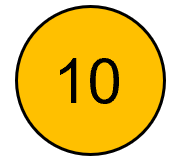 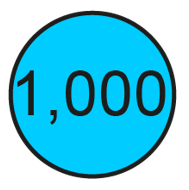 4NPV-2 Place value in four-digit numbers
Play ‘zap the digit’. Zap the 4 and write the equation.
Repeat  with other digits. 
Repeat with other numbers.
5,241
5,241 – 40 = 5,201
4NPV-2 Place value in four-digit numbers
5,342
5,342 – 4,000 = 1,342
Are we taking away all the thousands? 
What number is left? Why is there not a zero in this number?
Repeat this activity using other 4-digit numbers.
4,000
1,342
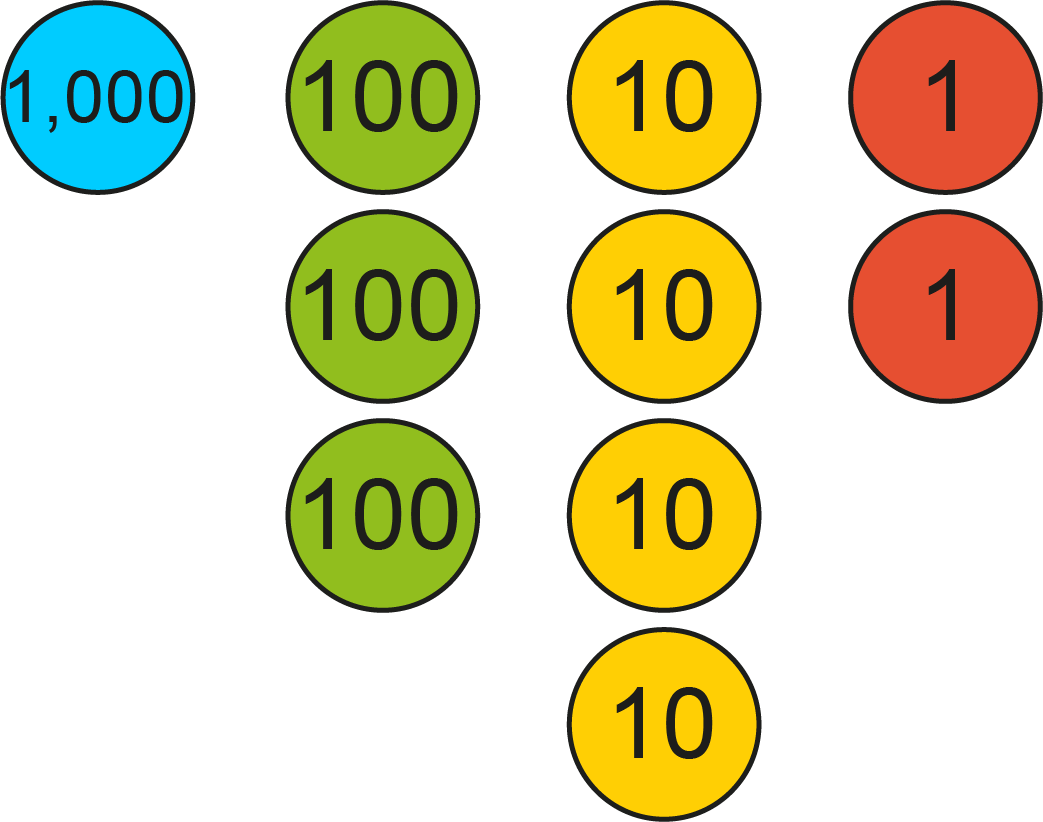 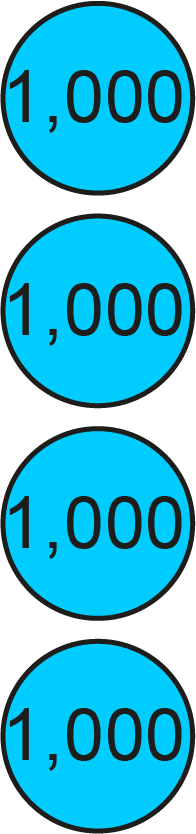 Year 4, Unit 2, Learning Outcome 9
The following slides have been collated to support the teaching of this learning outcome.
Curriculum Prioritisation for Primary Maths
Year 4, Unit 2, Learning Outcome 9
Additional teacher guidance for this outcome should be read first and can be found in this segment of the NCETM Primary Mastery Professional Development Materials:
1.22 Composition and calculation: 1,000 and four-digit numbers.
The spine materials are divided into ‘teaching points’ and ‘steps in learning’.
Curriculum Prioritisation for Primary Maths
4NPV-2 Place value in four-digit numbers
<
2,048
2,408
What is the same about the two numbers represented? What is different?
Which number is greater? To find out, compare each digit in turn starting with the highest value digit, the thousands. Then move to the hundreds, the first has zero hundreds and the second has 4 hundreds, so the second number has the highest value. Can you explain why?
Repeat with other pairs of 4-digit numbers.
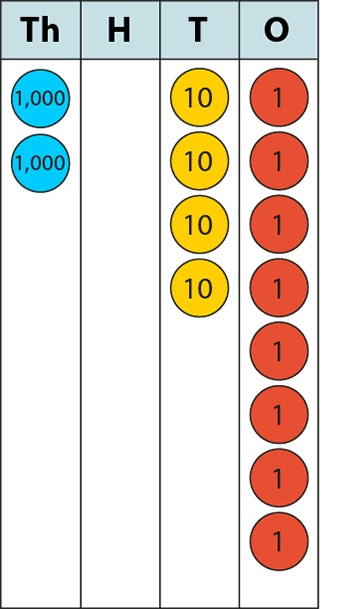 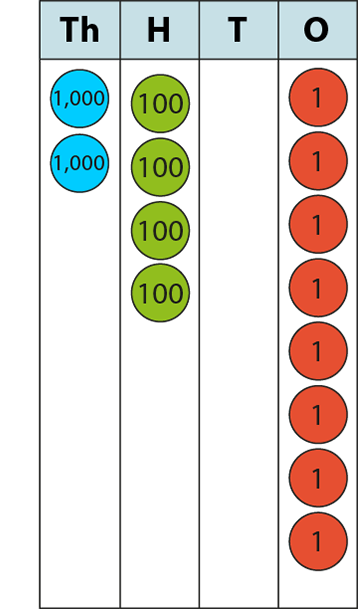 Year 4, Unit 2, Learning Outcome 10
The following slide supports the teaching of this learning outcome.
Curriculum Prioritisation for Primary Maths
Year 4, Unit 2, Learning Outcome 10
Additional teacher guidance for this outcome should be read first and can be found in this segment of the NCETM Primary Mastery Professional Development Materials:
1.22 Composition and calculation: 1,000 and four-digit numbers.
The spine materials are divided into ‘teaching points’ and ‘steps in learning’.
Curriculum Prioritisation for Primary Maths
Year 4, Unit 2, Learning Outcome 11
The following slides have been collated to support the teaching of this learning outcome.
Curriculum Prioritisation for Primary Maths
Year 4, Unit 2, Learning Outcome 11
Additional teacher guidance for this outcome should be read first and can be found in this segment of the NCETM Primary Mastery Professional Development Materials:
1.22 Composition and calculation: 1,000 and four-digit numbers.
The spine materials are divided into ‘teaching points’ and ‘steps in learning’.
Curriculum Prioritisation for Primary Maths
1.22 1,000 and four-digit numbers – step 4:2
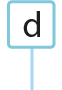 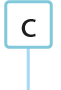 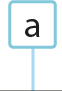 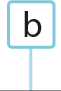 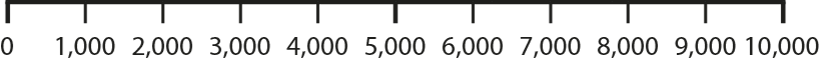 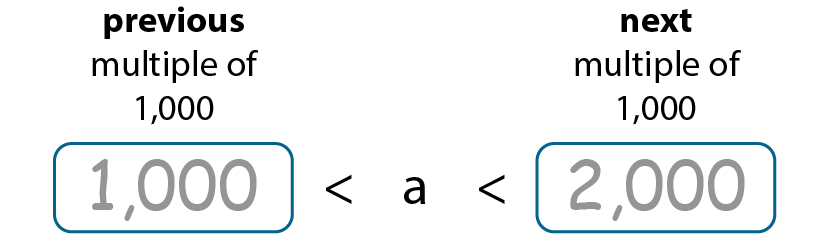 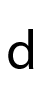 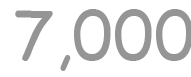 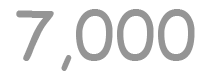 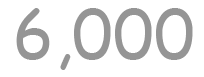 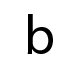 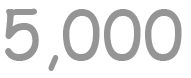 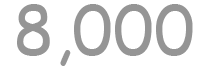 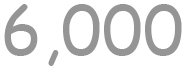 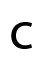 1.22 1,000 and four-digit numbers – step 4:3
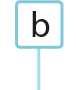 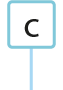 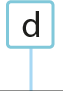 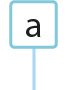 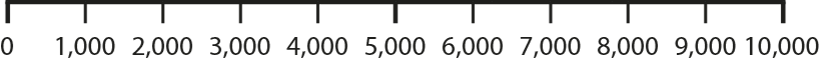 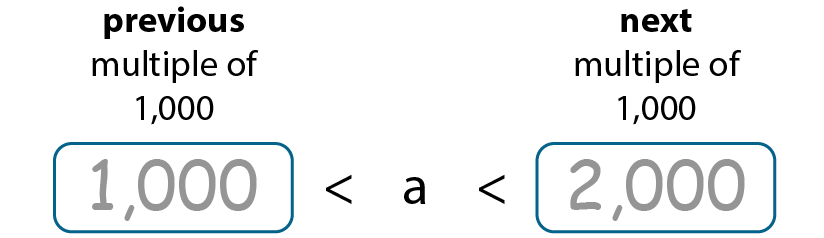 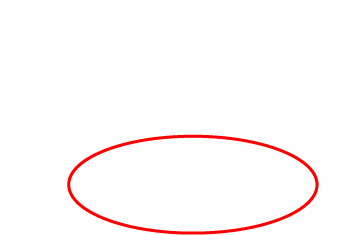 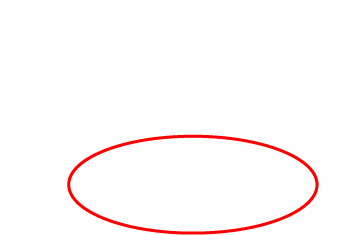 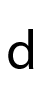 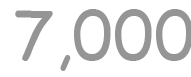 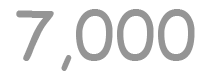 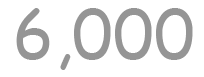 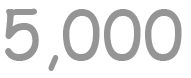 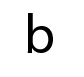 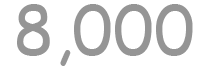 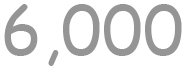 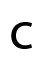 4NPV-3 Four-digit numbers in the linear number system
Can you estimate what number the arrow is pointing to? Would 5,900 be a good estimate? Why not? Which two multiples of a thousand is the number between? What is the mid-point between these two multiples? How can this help you? How do you know the number comes before 5,500? How many intervals between each thousand? What does this tell you? Which two multiples of 100 is the number between. What would a suitable estimate be?
Repeat for the other arrows discussing the corresponding multiples either side.
Where do you think 2,458 would be on the line? 7,208? 2,319? Repeat for other numbers.
2,000
0
1,000
3,000
4,000
5,000
6,000
7,000
8,000
9,000
10,000
The previous multiple of 1,000 is ____ .The next multiple of 1,000 is ___.
4NPV-3 Four-digit numbers in the linear number system
0
5,000
10,000
What is different this time? What do you notice?
Can you estimate what number the arrow is pointing to? Would 6,700 be a good estimate? Why not? What could you mark on the line to help you? What would this mid-point be? Reveal the mid-point.  How does this help you? Could you add any other landmarks to help you? What would a suitable estimate be?
Repeat for the other arrows discussing adding other landmarks to aid proportional reasoning.
Where do you think 1,349 would be on the line? Repeat for other numbers.
4NPV-3 Four-digit numbers in the linear number system
Can you estimate what number the arrow is pointing to? Would 5,758 be a good estimate? Why not? Which two multiples of 100 is the number between? Which of these multiples is the arrow closer to? What would a suitable estimate be?
Repeat for the other arrows discussing the corresponding multiples either side and which the arrow is closer to.
Where do you think 5,620 would be on the line? Repeat for other numbers.
5,000
5,100
5,200
5,300
5,400
5,500
5,600
5,700
5,800
5,900
6,000
The previous multiple of 100 is ___. The next multiple of 100 is ___.
4NPV-3 Four-digit numbers in the linear number system
Can you estimate what number the arrow is pointing to? 
Which two multiples of 1,000 is the number between? Which of these multiples is the arrow closer to? What would a suitable estimate be?
Repeat for the other arrows discussing the corresponding multiples either side and which the arrow is closer to.
Where do you think 7,347 would be on the line? Repeat for other numbers.
2,000
0
1,000
3,000
4,000
5,000
6,000
7,000
8,000
9,000
10,000
The previous multiple of 1,000 is ___. The next multiple of 1,000 is ___.
Year 4, Unit 2, Learning Outcome 12
The following slides have been collated to support the teaching of this learning outcome.
Curriculum Prioritisation for Primary Maths
Year 4, Unit 2, Learning Outcome 12
Additional teacher guidance for this outcome should be read first and can be found in this segment of the NCETM Primary Mastery Professional Development Materials:
1.22 Composition and calculation: 1,000 and four-digit numbers.
The spine materials are divided into ‘teaching points’ and ‘steps in learning’.
Curriculum Prioritisation for Primary Maths
1.22 1,000 and four-digit numbers – step 4:4
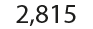 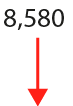 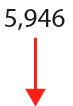 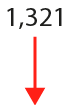 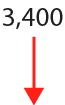 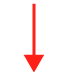 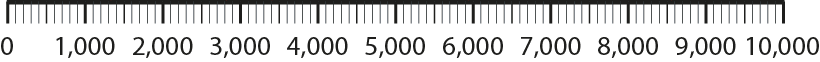 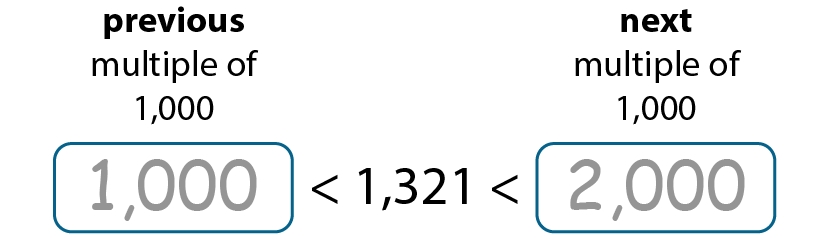 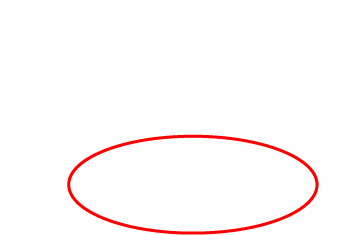 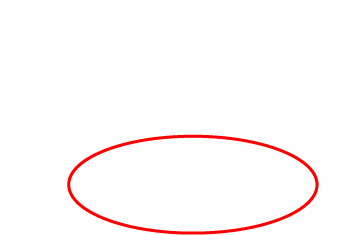 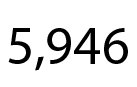 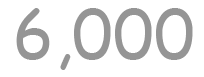 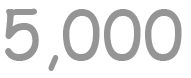 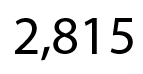 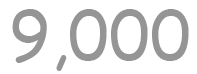 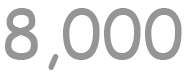 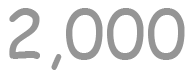 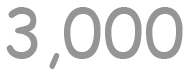 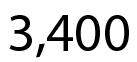 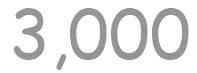 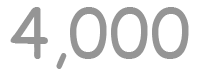 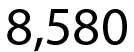 1.22 1,000 and four-digit numbers – step 4:5
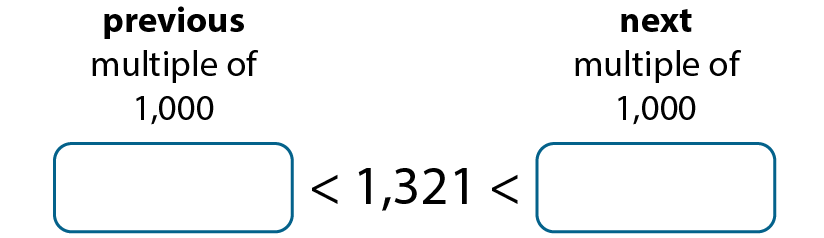 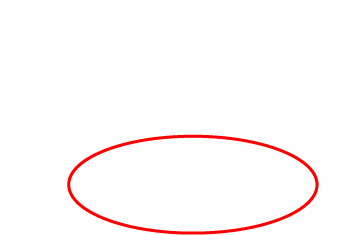 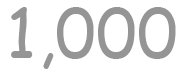 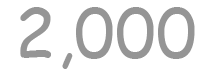 1.22 1,000 and four-digit numbers – step 4:5
1,500
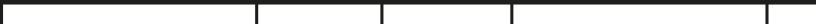 0
1,000
2,000
3,000
When the number is the mid-point between the two multiples either side, what do we need to do?
1.22 1,000 and four-digit numbers – step 4:6
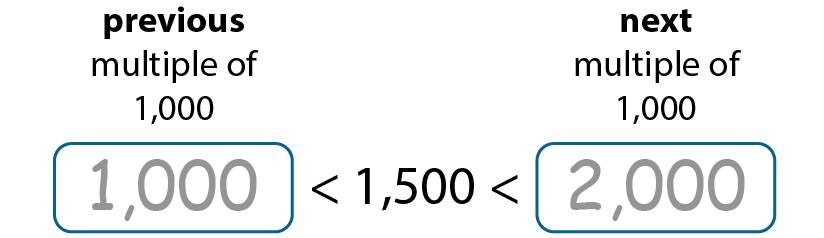 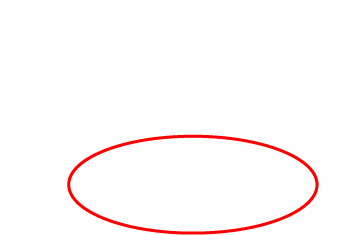 Year 4, Unit 2, Learning Outcome 13
The following slides have been collated to support the teaching of this learning outcome.
Curriculum Prioritisation for Primary Maths
Year 4, Unit 2, Learning Outcome 13
Additional teacher guidance for this outcome should be read first and can be found in this segment of the NCETM Primary Mastery Professional Development Materials:
1.22 Composition and calculation: 1,000 and four-digit numbers.
The spine materials are divided into ‘teaching points’ and ‘steps in learning’.
Curriculum Prioritisation for Primary Maths
1.22 1,000 and four-digit numbers – step 4:7
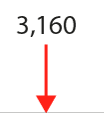 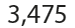 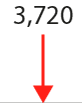 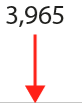 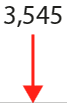 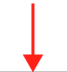 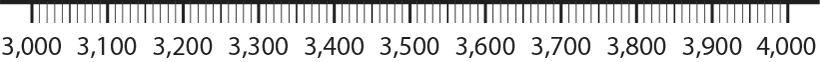 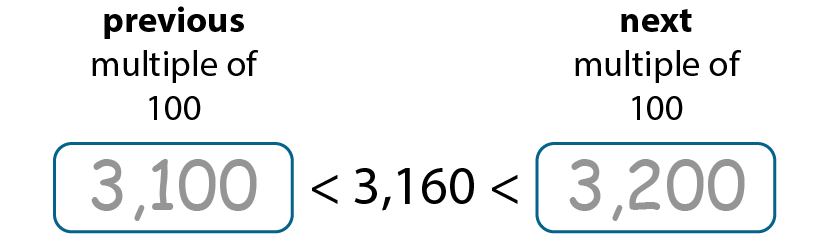 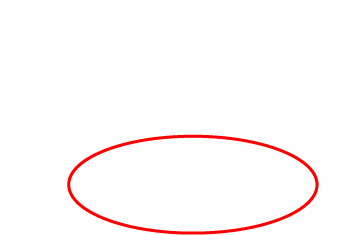 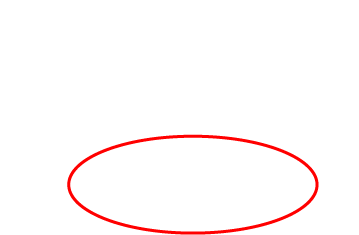 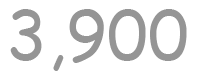 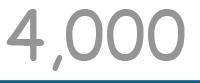 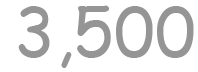 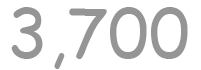 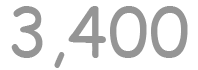 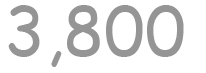 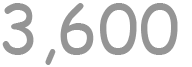 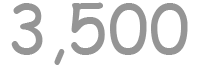 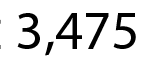 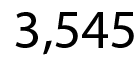 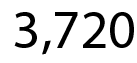 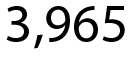 1.22 1,000 and four-digit numbers – step 4:8
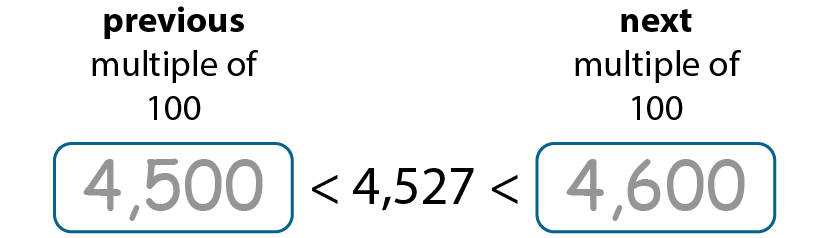 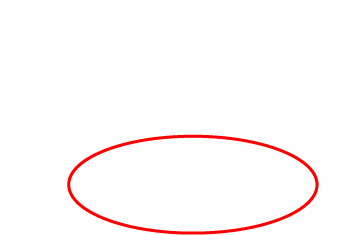 1.22 1,000 and four-digit numbers – step 4:9
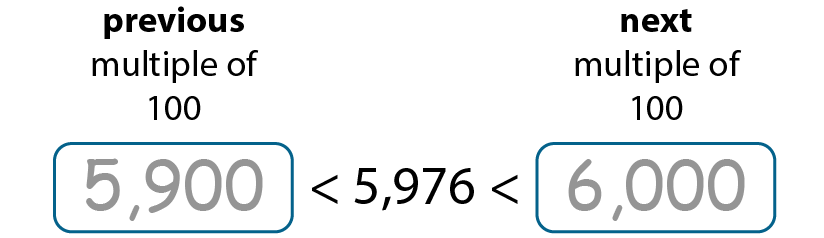 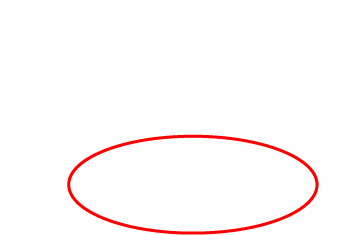 Year 4, Unit 2, Learning Outcome 14
The following slides have been collated to support the teaching of this learning outcome.
Curriculum Prioritisation for Primary Maths
Year 4, Unit 2, Learning Outcome 14
Additional teacher guidance for this outcome should be read first and can be found in this segment of the NCETM Primary Mastery Professional Development Materials:
1.22 Composition and calculation: 1,000 and four-digit numbers.
The spine materials are divided into ‘teaching points’ and ‘steps in learning’.
Curriculum Prioritisation for Primary Maths
1.22 1,000 and four-digit numbers – step 4:11
5,725
5
7
2
5
0
nearest 10
7
3
5
nearest 100
0
7
0
5
0
nearest 1,000
0
0
6
1.22 1,000 and four-digit numbers – step 4:12
8,972
2
9
7
8
0
nearest 10
9
7
8
nearest 100
0
0
0
9
0
nearest 1,000
0
0
9
1.22 1,000 and four-digit numbers – step 4:13
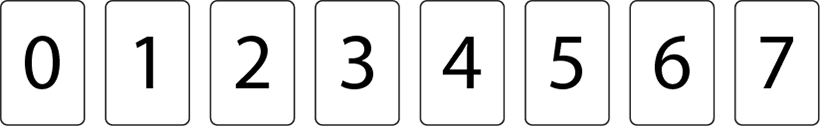 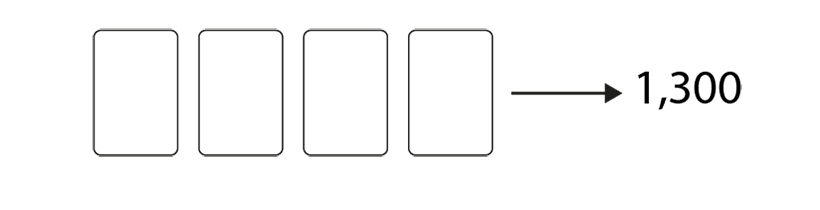 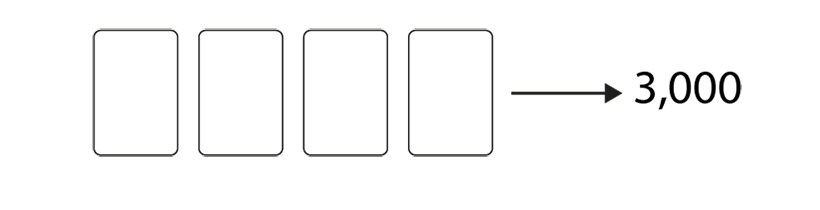 [Speaker Notes: ‘Use the digit cards to create two numbers. You may use each digit card only once.
The first number rounds to one thousand three hundred when rounded to the nearest hundred.
The second number rounds to three thousand when rounded to the nearest hundred.’]
4NPV-3 Four-digit numbers in the linear number system
5,725
When rounding to the nearest 1,000, what do you notice about the answer? Which digit is critical?
When rounding to the nearest 100, what do you notice about your answer? Which digit is critical?
Repeat this activity for other four-digit numbers.
5
7
2
5
0
0
0
6
nearest 1,000
0
7
0
5
nearest 100
Year 4, Unit 2, Learning Outcome 15
The following slides have been collated to support the teaching of this learning outcome.
Curriculum Prioritisation for Primary Maths
Year 4, Unit 2, Learning Outcome 15
Additional teacher guidance for this outcome should be read first and can be found in this segment of the NCETM Primary Mastery Professional Development Materials:
1.22 Composition and calculation: 1,000 and four-digit numbers.
The spine materials are divided into ‘teaching points’ and ‘steps in learning’.
Curriculum Prioritisation for Primary Maths
1.22 1,000 and four-digit numbers – step 5:1
6,584 + 2,739
= 9,323
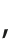 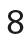 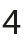 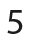 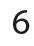 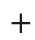 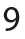 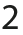 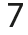 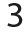 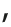 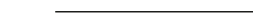 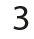 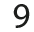 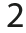 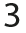 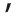 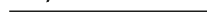 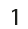 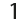 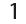 1.22 1,000 and four-digit numbers – step 5:1
2,373 + 6,058 + 1,541
= 9,972
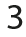 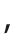 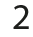 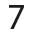 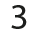 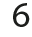 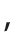 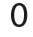 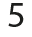 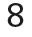 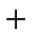 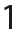 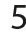 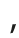 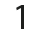 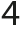 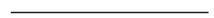 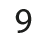 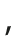 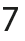 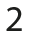 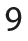 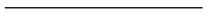 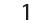 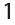 1.22 1,000 and four-digit numbers – step 5:1
3,362 + 649
= 4,011
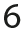 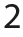 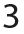 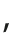 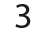 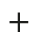 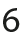 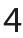 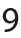 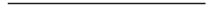 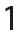 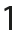 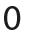 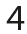 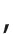 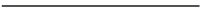 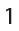 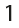 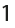 Year 4, Unit 2, Learning Outcome 16
The following slides have been collated to support the teaching of this learning outcome.
Curriculum Prioritisation for Primary Maths
Year 4, Unit 2, Learning Outcome 16
Additional teacher guidance for this outcome should be read first and can be found in this segment of the NCETM Primary Mastery Professional Development Materials:
1.22 Composition and calculation: 1,000 and four-digit numbers.
The spine materials are divided into ‘teaching points’ and ‘steps in learning’.
Curriculum Prioritisation for Primary Maths
1.22 1,000 and four-digit numbers – step 5:2
6,538 − 2,789
= 3,749
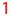 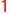 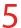 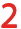 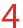 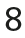 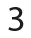 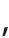 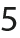 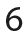 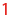 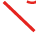 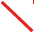 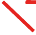 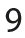 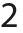 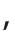 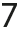 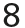 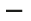 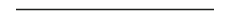 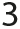 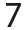 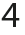 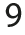 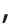 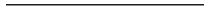 1.22 1,000 and four-digit numbers – step 5:2
3,732 − 837
= 2,895
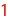 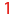 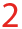 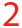 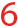 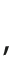 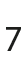 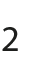 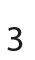 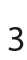 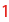 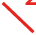 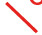 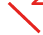 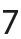 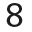 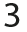 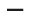 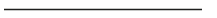 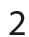 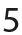 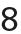 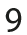 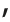 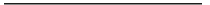 Year 4, Unit 2, Learning Outcome 17
The following slides have been collated to support the teaching of this learning outcome.
Curriculum Prioritisation for Primary Maths
Year 4, Unit 2, Learning Outcome 17
Additional teacher guidance for this outcome should be read first and can be found in this segment of the NCETM Primary Mastery Professional Development Materials:
1.22 Composition and calculation: 1,000 and four-digit numbers.
The spine materials are divided into ‘teaching points’ and ‘steps in learning’.
Curriculum Prioritisation for Primary Maths
1.22 1,000 and four-digit numbers – step 5:4
=  4,352
=  6,999 − 2,647
7,000 − 2,648
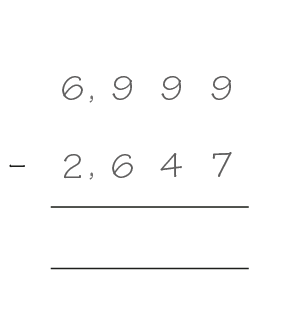 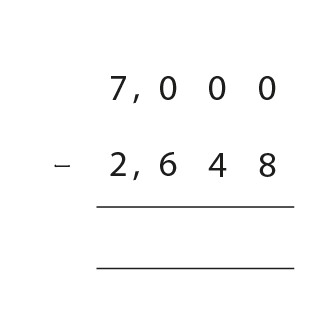 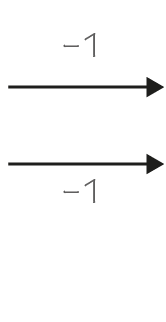 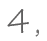 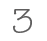 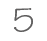 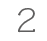 1.22 1,000 and four-digit numbers – step 5:5
= 993
1,003 − 10
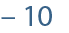 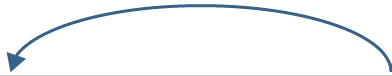 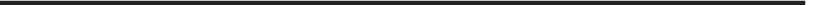 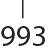 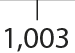 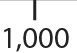 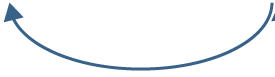 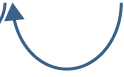 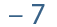 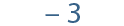 1.22 1,000 and four-digit numbers – step 5:5
= 1,113
1,003 + 10
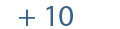 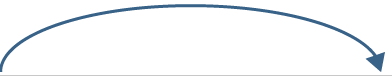 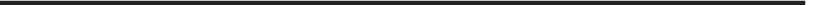 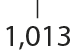 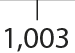 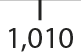 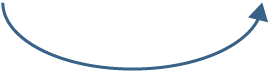 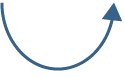 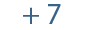 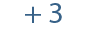 1.22 1,000 and four-digit numbers – step 5:5
= 903
1,003 − 100
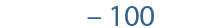 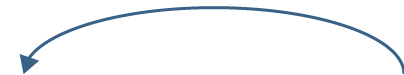 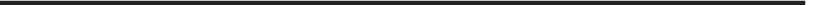 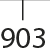 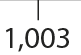 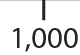 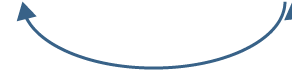 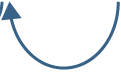 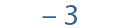 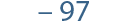 1.22 1,000 and four-digit numbers – step 5:5
= 1,103
1,003 + 100
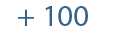 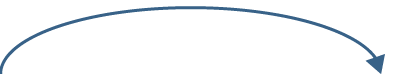 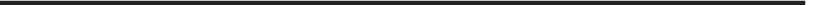 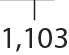 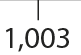 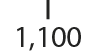 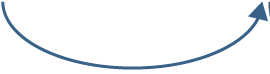 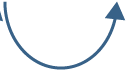 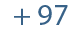 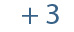 Year 4, Unit 2, Learning Outcome 18
The following slides have been collated to support the teaching of this learning outcome.
Curriculum Prioritisation for Primary Maths
Year 4, Unit 2, Learning Outcome 18
Additional teacher guidance for this outcome should be read first and can be found in this segment of the NCETM Primary Mastery Professional Development Materials:
1.22 Composition and calculation: 1,000 and four-digit numbers.
The spine materials are divided into ‘teaching points’ and ‘steps in learning’.
Curriculum Prioritisation for Primary Maths
1.22 1,000 and four-digit numbers – step 6:2
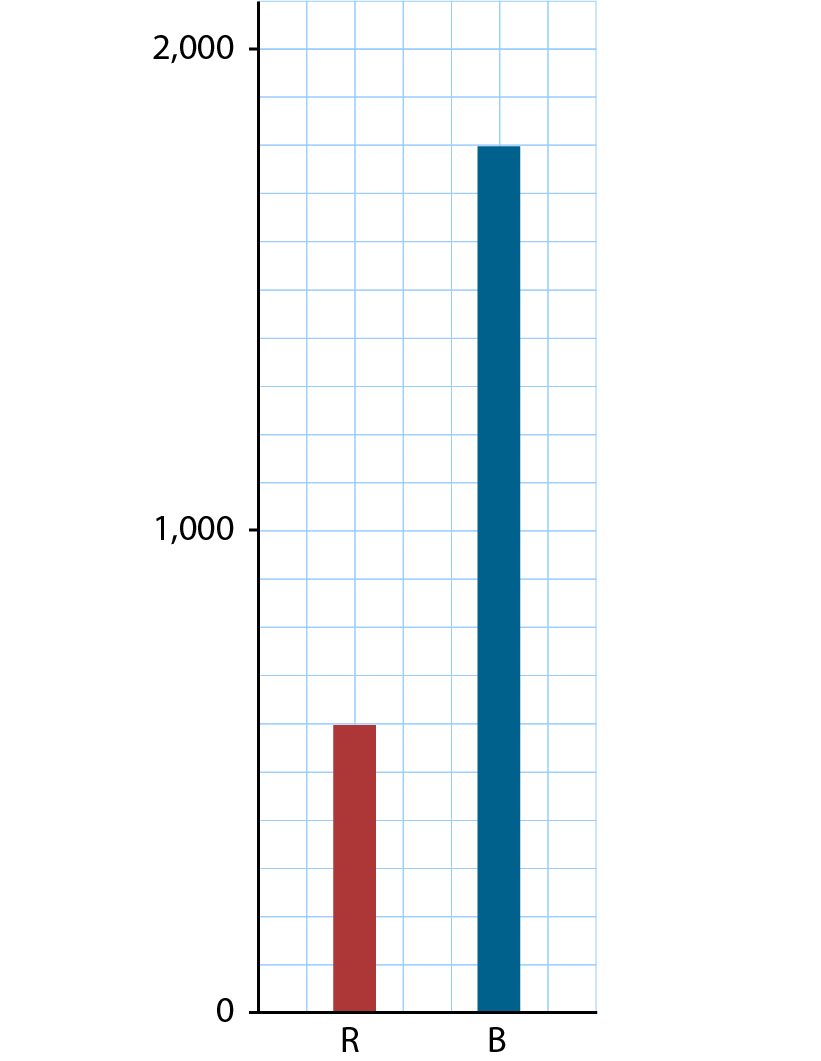 1.22 1,000 and four-digit numbers – step 6:4
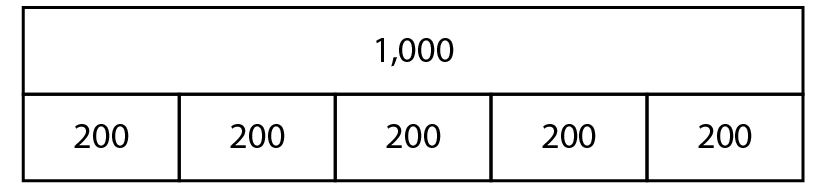 4NPV-4 Reading scales with 2, 4, 5 or 10 intervals
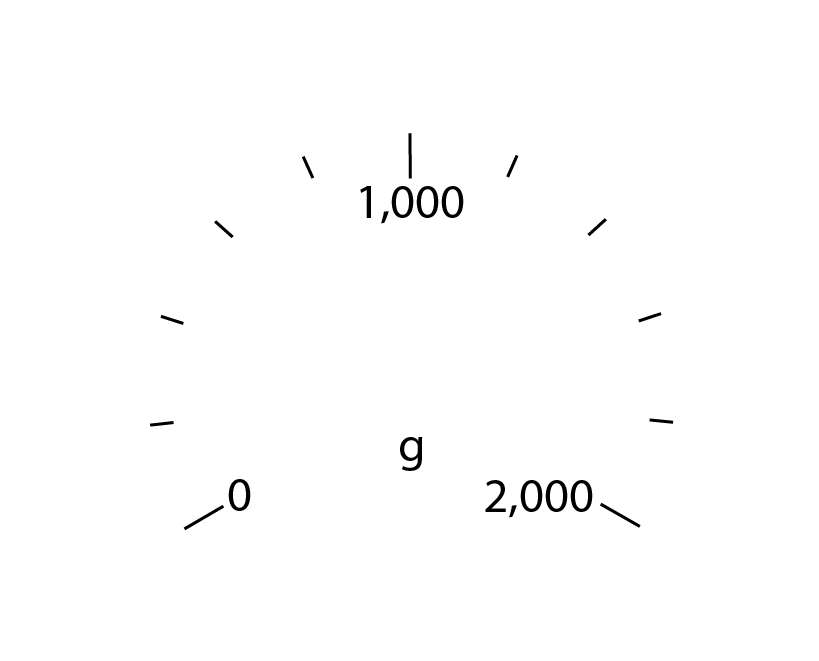 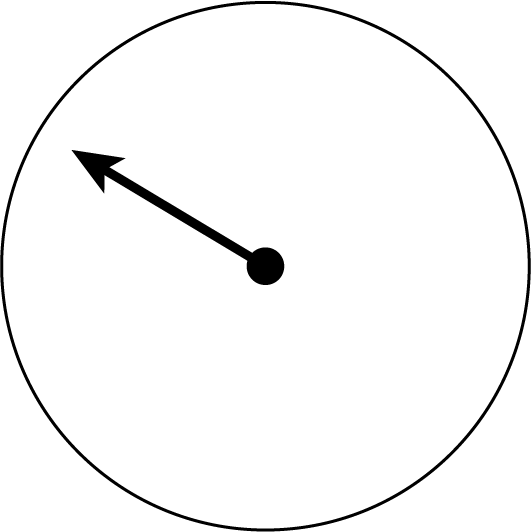 Where has the arrow stopped? Is it before or after 1,000? How do you know? 
How many intervals are there between zero and 1,000? So what interval do we need to count in?
Could the arrow be pointing to 600? Why not? 
If the answer is 1,400g, can you count in steps of 200 from zero to check if you are correct?
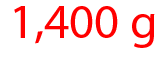 1.22 1,000 and four-digit numbers – step 6:4
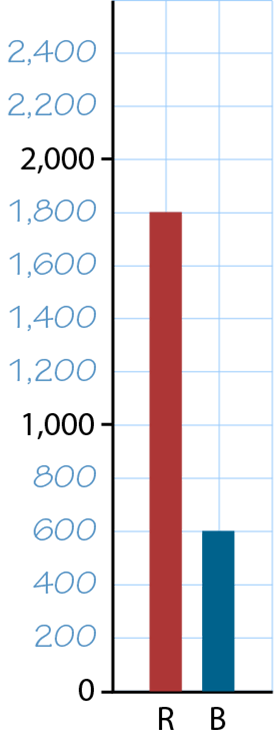 1.22 1,000 and four-digit numbers – step 6:5
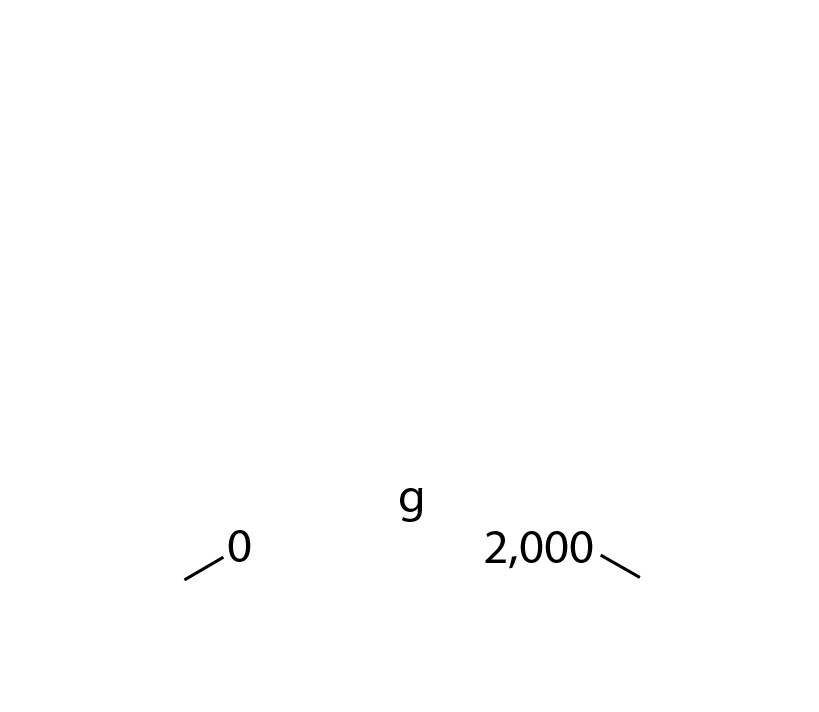 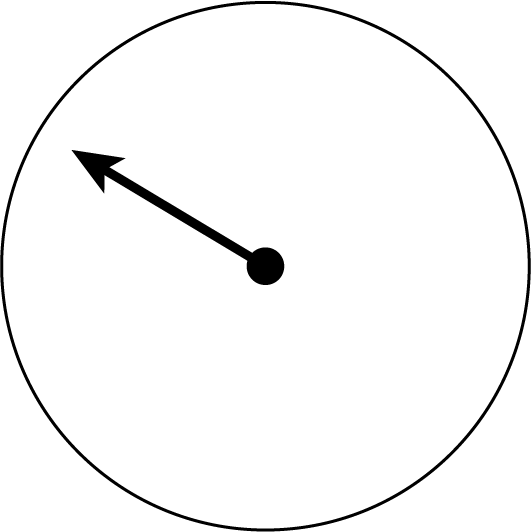 1.22 1,000 and four-digit numbers – step 6:5
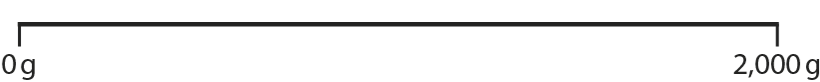 4NPV-4 Reading scales with 2, 4, 5 or 10 intervals
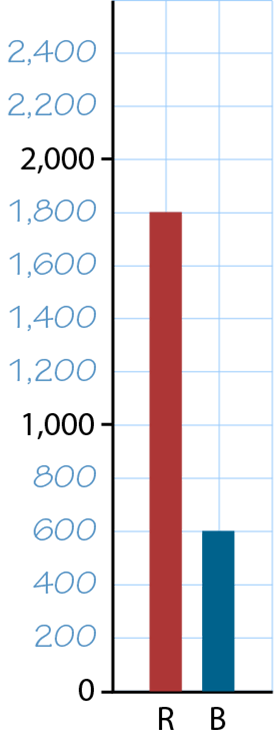 Where have you seen this kind of representation? What is different this time?
How do the squares help you? Could each square be worth 100? Why not?
What is the correct value of each square?
What is the value of the red bar? The blue bar?
What is the difference in value between the bars? Can you do this without having to subtract? Explain how.
4NPV-4 Reading scales with 2, 4, 5 or 10 intervals
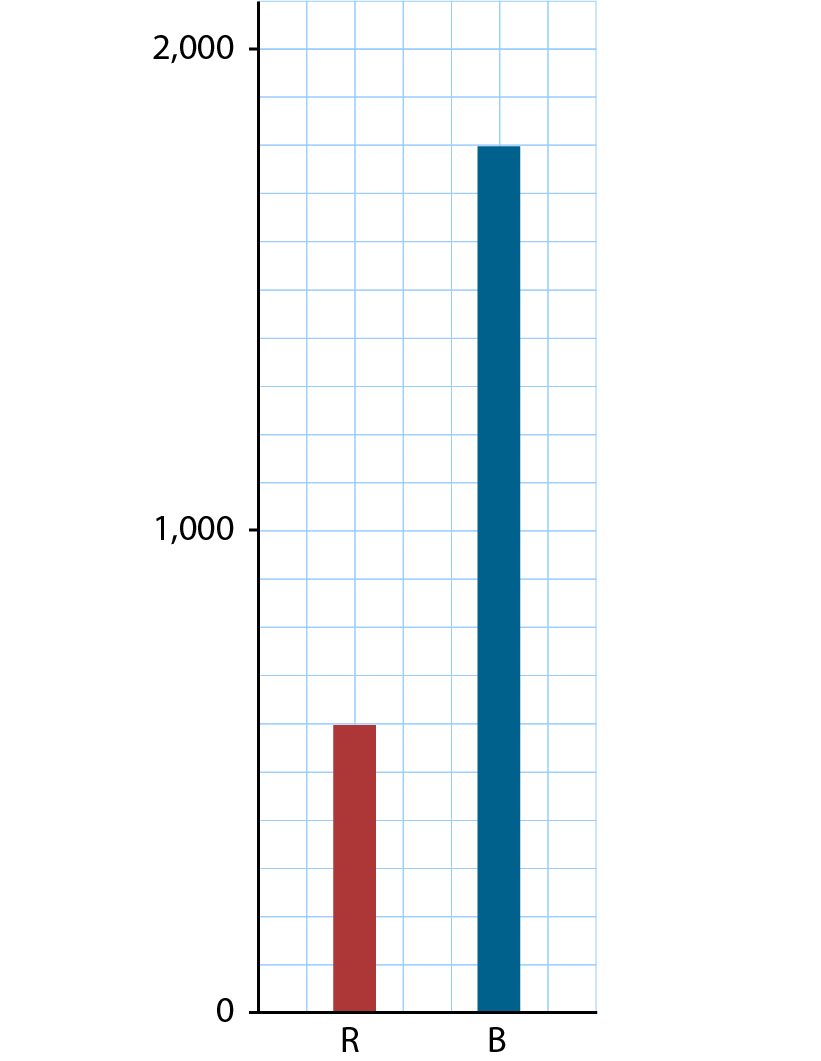 Could each square be worth 200? Why not?
What is the correct value of each square? How do you know?
What is the value of the red bar? The blue bar?
What is the difference in value between the bars? Explain how you know.
Can you think what this bar graph might show and write a title?
1.22 1,000 and four-digit numbers – step 6:5
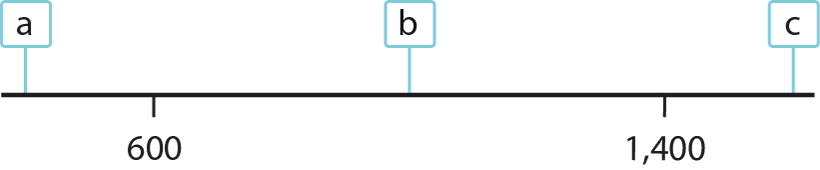 4NPV-4 Reading scales with 2, 4, 5 or 10 intervals
2, 4, 5 and 10 part composition of 1,000
If we divide the thousand into 2 equal parts, what is the value of each part?
What if we divide the thousand into 4 equal parts?
5 equal parts?
10 equal parts?
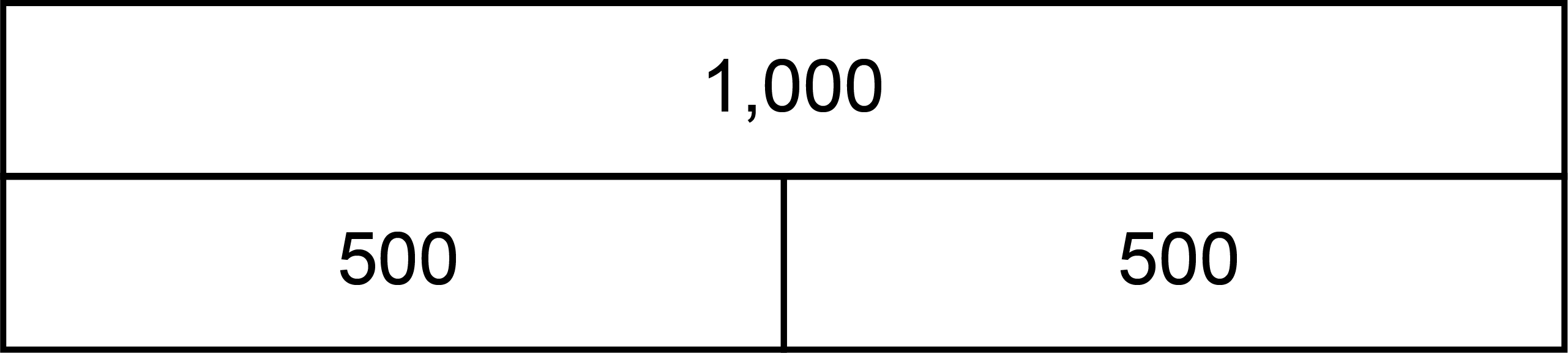 2 part
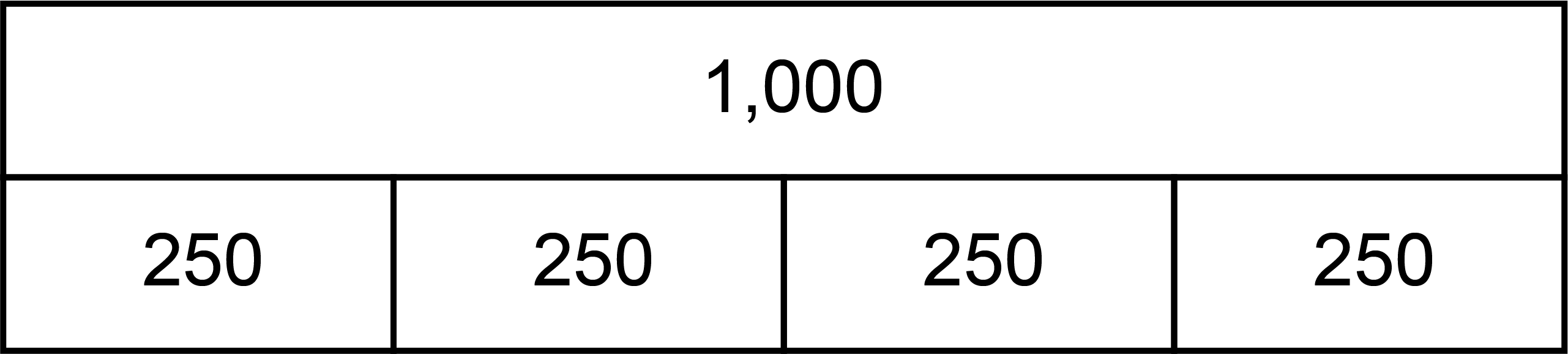 4 part
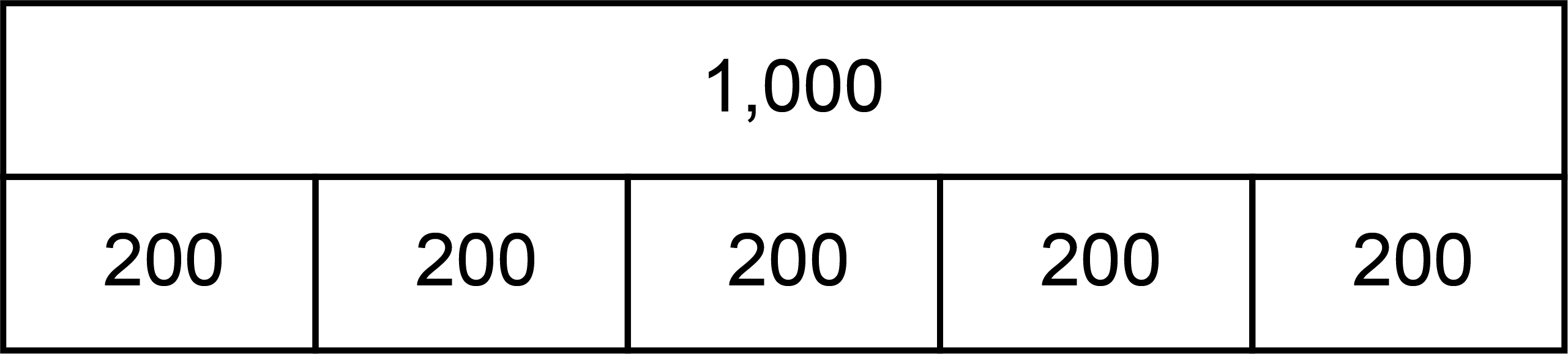 5 part
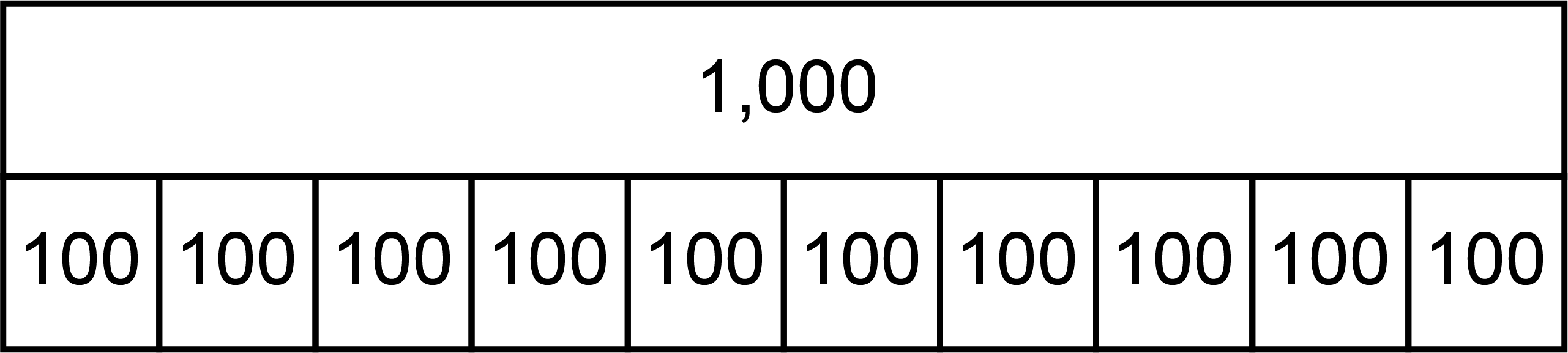 10 part
v
v
v
v
v
v
v
v
v
v
4NPV-4 Reading scales with 2, 4, 5 or 10 intervals
What kind of representation have we used this time? How many parts are there? What do you think we need to count in? How do you know? 
Let’s count…

Why don’t we say ten hundred?
Reveal the next bar model. What do we need to count in this time? How can you tell?
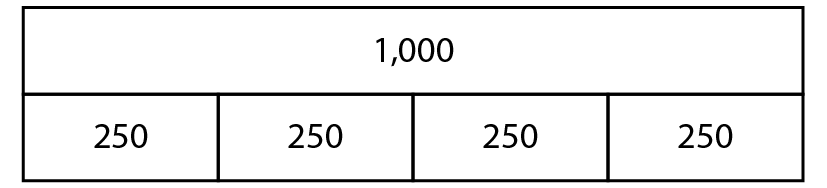 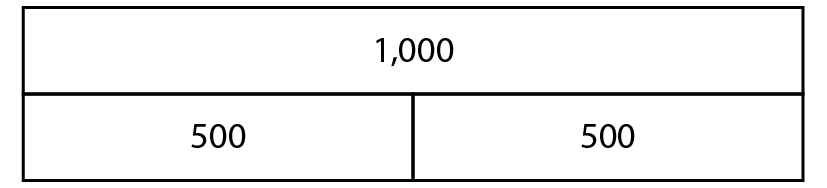 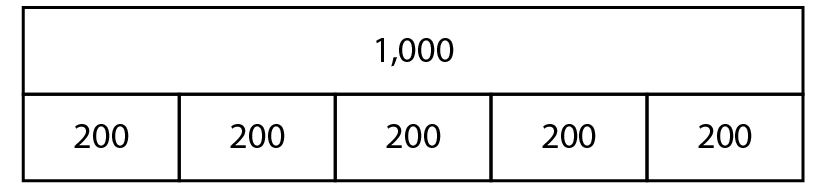 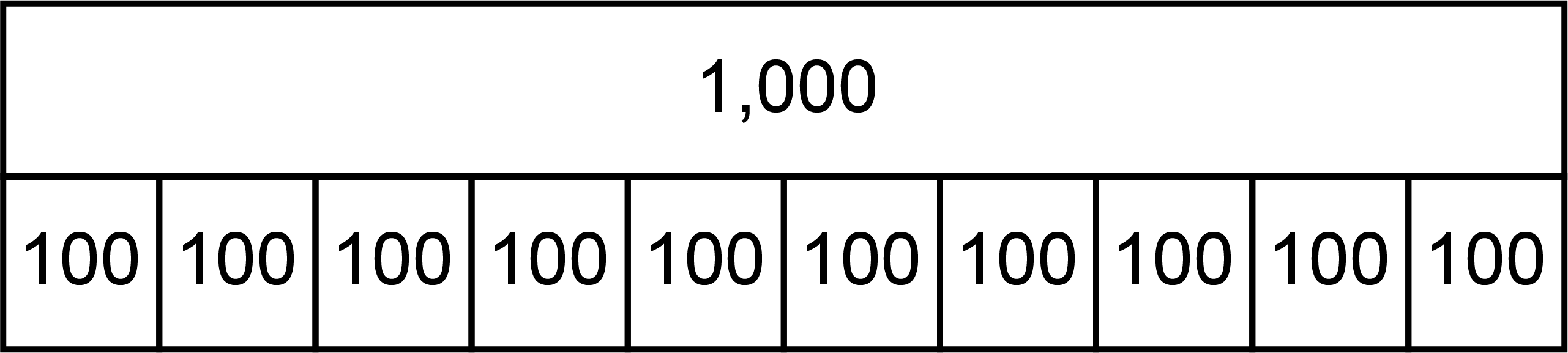 v
v
v
v
v
v
v
v
v
v
100, 200, 300… one thousand.
4NPV-4 Reading scales with 2, 4, 5 or 10 intervals
1,000
1,000
1,000
1,000
Let’s count in five hundreds from zero to a thousand. 

Now let’s count in steps of two hundred and fifty, two hundred, one hundred. Can you count backwards from each of these?
If I count in steps of two hundred, what comes after 400? Before 1,000?
If I count in one hundreds, what comes between 300 and 500?
900
800
800
Five hundred, one thousand.
750
700
600
600
500
500
500
400
400
300
250
200
200
100
0
0
0
0
4NPV-4 Reading scales with 2, 4, 5 or 10 intervals
In turn identify which number the arrow is pointing to on each number line by using the following clues. 
First identify which 2 multiples of a thousand the arrow is between. 


Then look at  how many intervals are there on the number line and decide the size of each step.
Then count in steps from the lower number until you reach the arrow.
4,000
10,000
7,000
2,000
1,900
6,800
1,800
9,750
1,700
The arrow is between ___ thousand and ___ thousand.
6,600
1,600
3,500
9,500
1,500
6,400
1,400
1,300
9,250
6,200
1,200
1,100
3,000
9,000
6,000
1,000
Year 4, Unit 2, Learning Outcome 19
The following slides have been collated to support the teaching of this learning outcome.
Curriculum Prioritisation for Primary Maths
Year 4, Unit 2, Learning Outcome 19
Additional teacher guidance for this outcome should be read first and can be found in this segment of the NCETM Primary Mastery Professional Development Materials:
1.22 Composition and calculation: 1,000 and four-digit numbers.
The spine materials are divided into ‘teaching points’ and ‘steps in learning’.
Curriculum Prioritisation for Primary Maths
1.22 1,000 and four-digit numbers – step 6:1
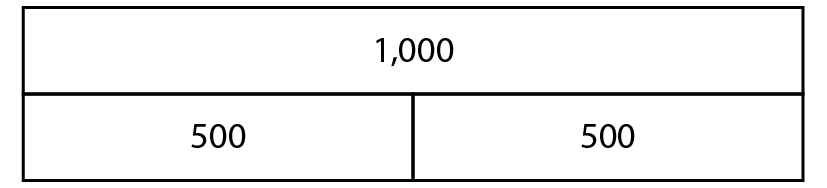 1.22 1,000 and four-digit numbers – step 6:1
Where has the arrow stopped? Is it before or after 1,000? How do you know? 
How many intervals are there between zero and 1,000? So what interval do we need to count in?
Could the arrow be pointing to 100? Why not? 
If the answer is 500g how can you check if you are correct?
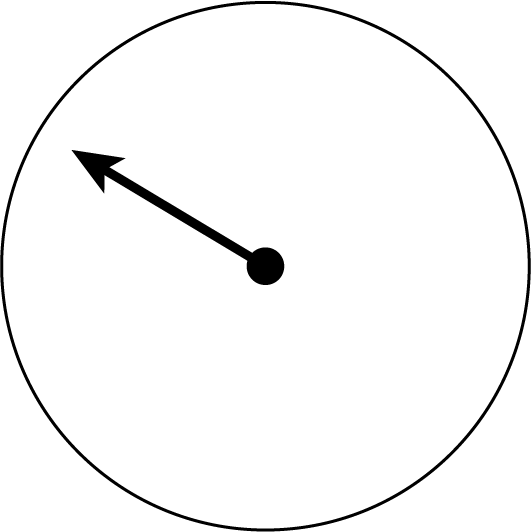 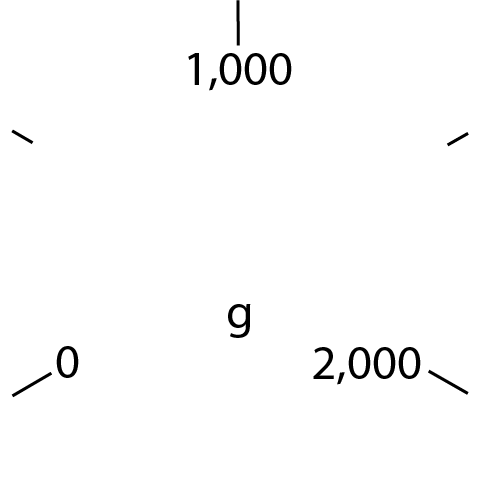 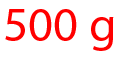 1.22 1,000 and four-digit numbers – step 6:1
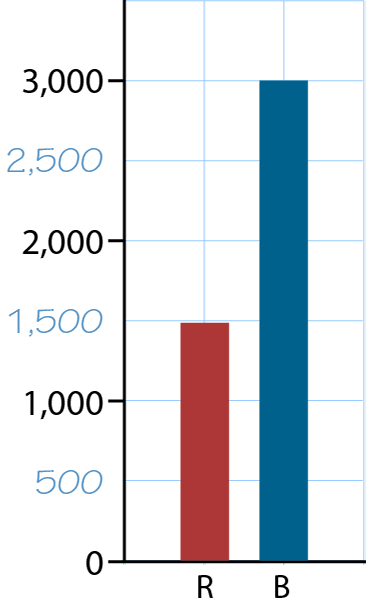 Could each square be worth 100? Why not?
What is the correct value of each square? How do you know?
What is the value of the red bar? The blue bar?
What is the difference in value between the bars? Explain how you know.
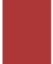 1.22 1,000 and four-digit numbers – step 6:3
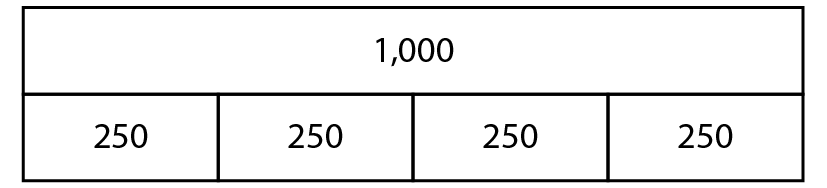 1.22 1,000 and four-digit numbers – step 6:3
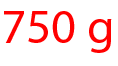 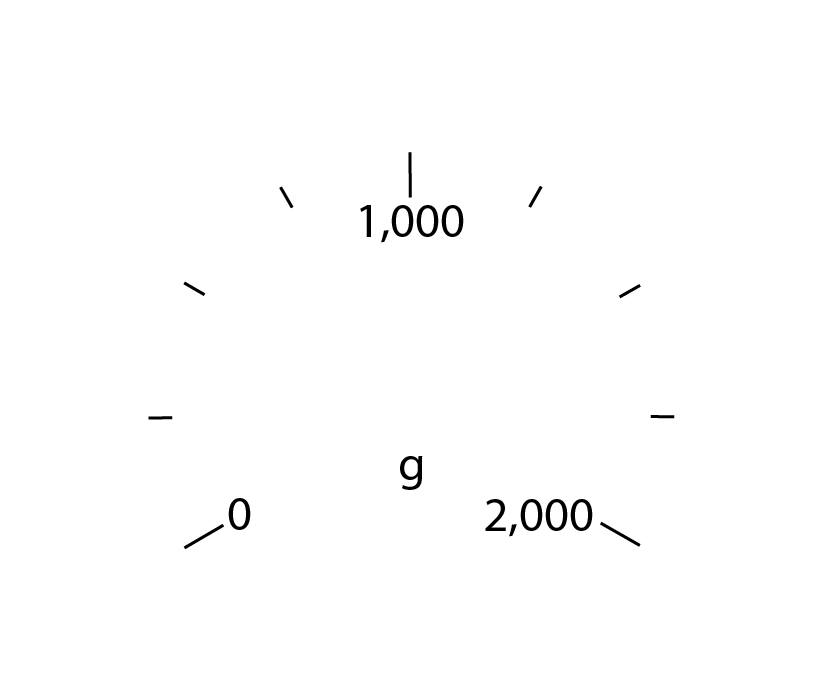 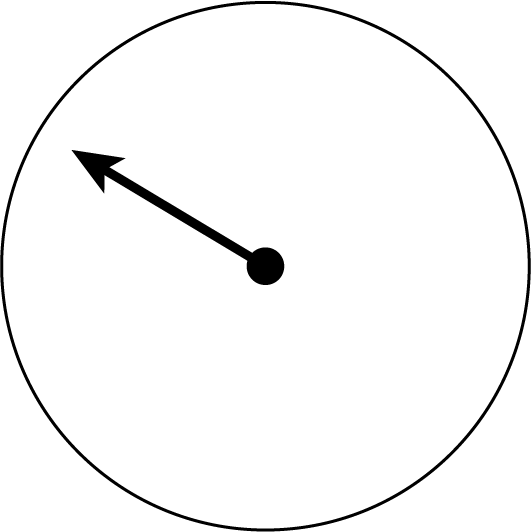 Where has the arrow stopped? Is it before or after 1,000? How do you know? 
Could it be 300? Why not?
How many intervals are there between zero and 1,000? So, what interval do we need to count up in?
Did you get 750g? Count in steps of 250 from zero to check if you are correct.
1.22 1,000 and four-digit numbers – step 6:3
How do the squares help you? Could each square be worth 200? Why not?
What is the correct value of each square? How do you know?
What is the value of the red bar? The blue bar?
What is the difference in value between the bars? Can you do this without having to subtract? Explain how.
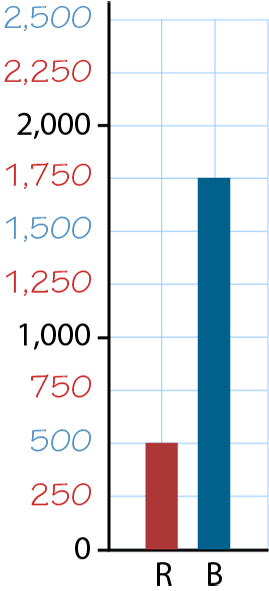 1.22 1,000 and four-digit numbers – step 6:5
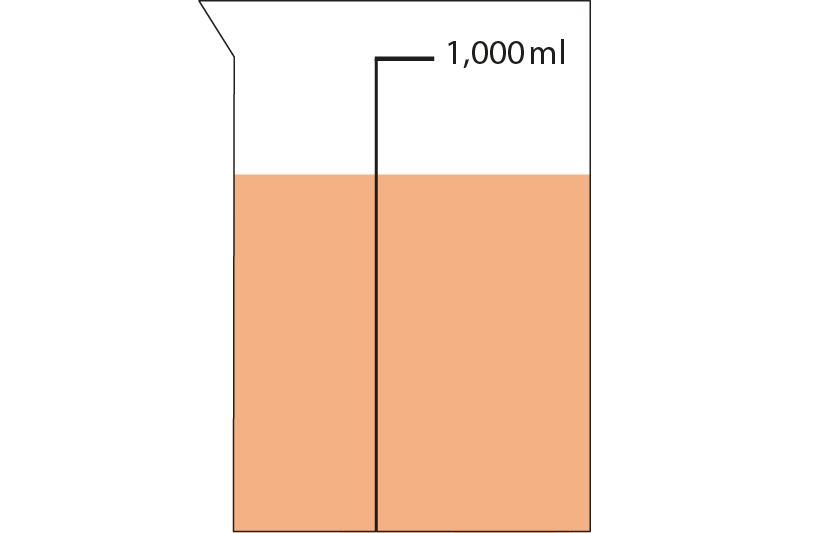 4NPV-4 Reading scales with 2, 4, 5 or 10 intervals
2, 4, 5 and 10 part composition of 1,000
If we divide the thousand into 2 equal parts, what is the value of each part?
What if we divide the thousand into 4 equal parts?
5 equal parts?
10 equal parts?
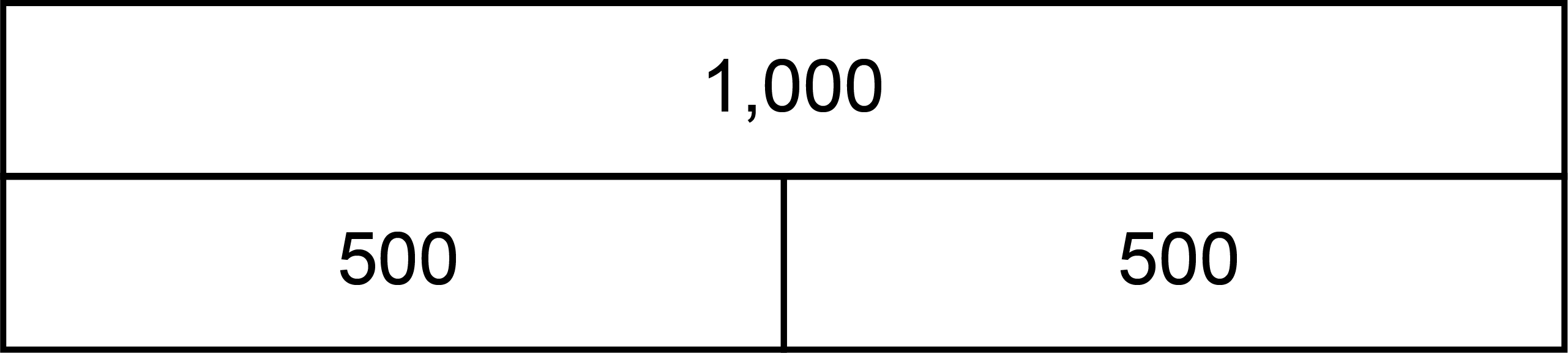 2 part
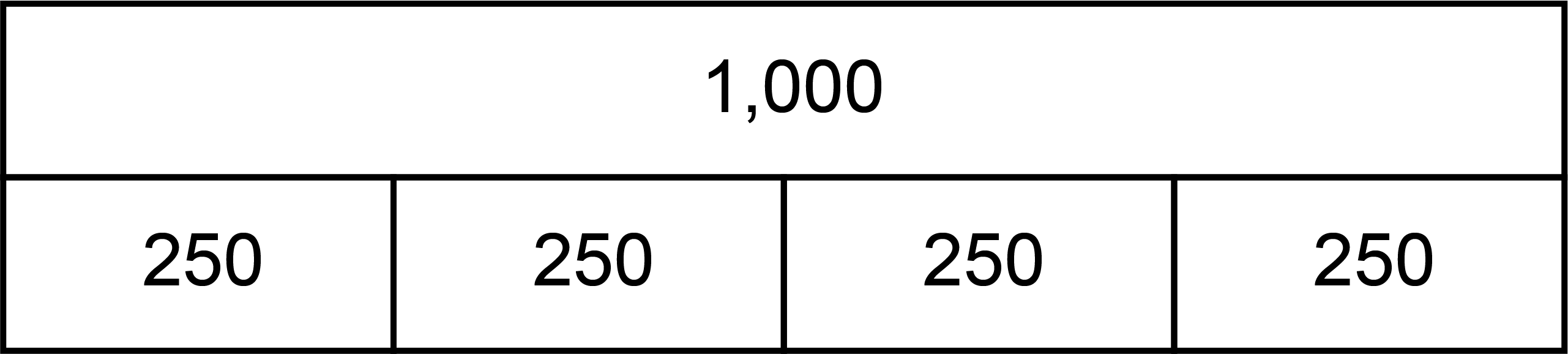 4 part
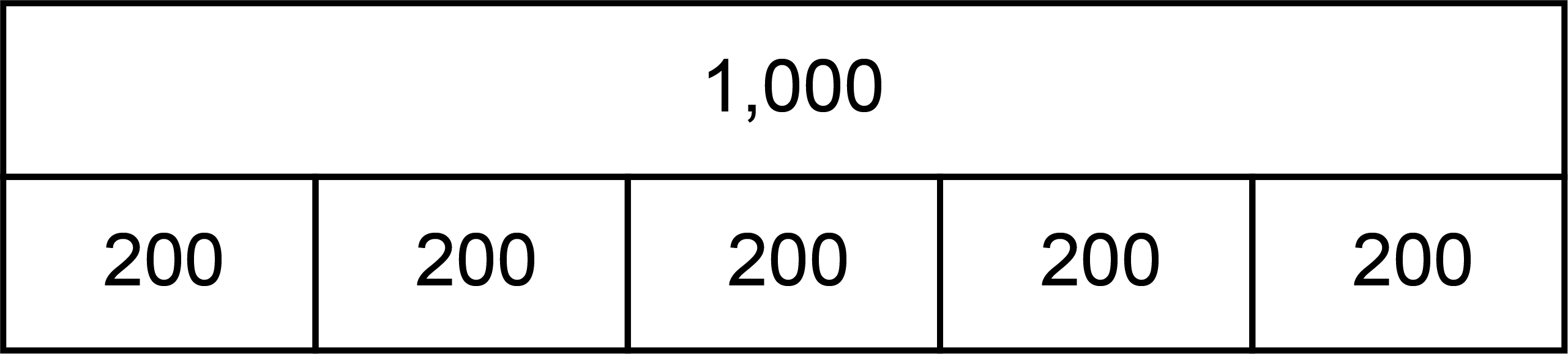 5 part
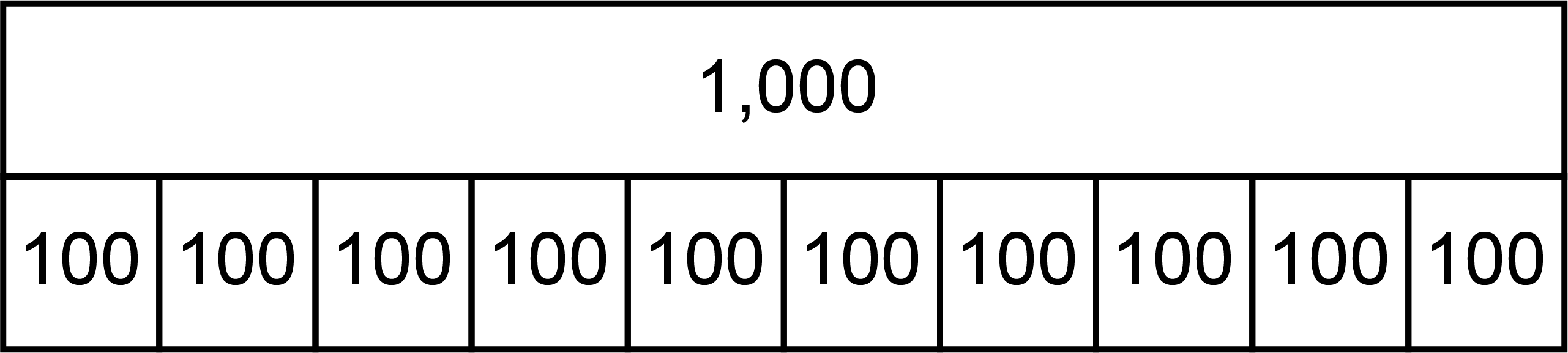 10 part
v
v
v
v
v
v
v
v
v
v
4NPV-4 Reading scales with 2, 4, 5 or 10 intervals
1,000
1,000
1,000
1,000
Let’s count in five hundreds from zero to a thousand. 

Now let’s count in steps of two hundred and fifty, two hundred, one hundred. Can you count backwards from each of these?
If I count in steps of two hundred, what comes after 400? Before 1,000?
If I count in one hundreds, what comes between 300 and 500?
900
800
800
Five hundred, one thousand.
750
700
600
600
500
500
500
400
400
300
250
200
200
100
0
0
0
0
4NPV-4 Reading scales with 2, 4, 5 or 10 intervals
In turn identify which number the arrow is pointing to on each number line by using the following clues. 
First identify which 2 multiples of a thousand the arrow is between. 


Then look at  how many intervals are there on the number line and decide the size of each step.
Then count in steps from the lower number until you reach the arrow.
4,000
10,000
7,000
2,000
1,900
6,800
1,800
9,750
1,700
The arrow is between ___ thousand and ___ thousand.
6,600
1,600
3,500
9,500
1,500
6,400
1,400
1,300
9,250
6,200
1,200
1,100
3,000
9,000
6,000
1,000